Thứ … ngày … tháng … năm …
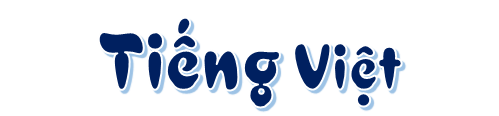 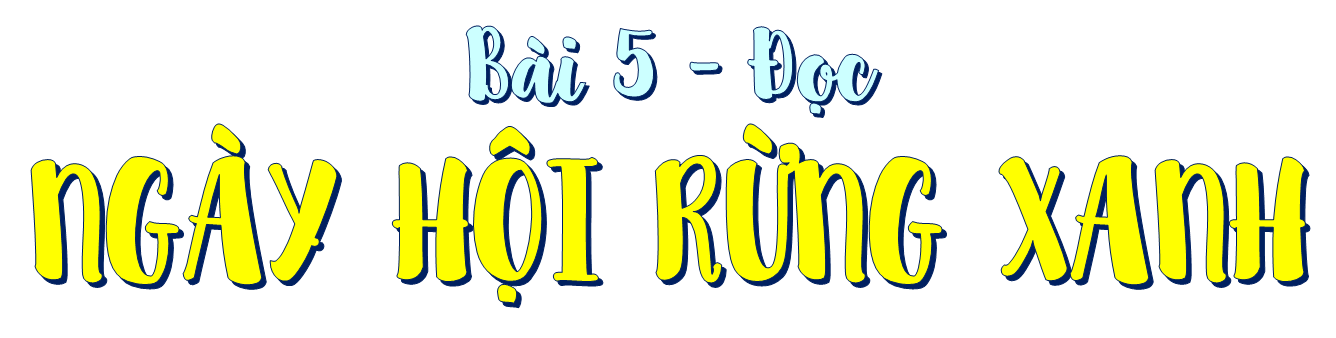 [Speaker Notes: Design: Hương Thảo – Zalo 0972115126]
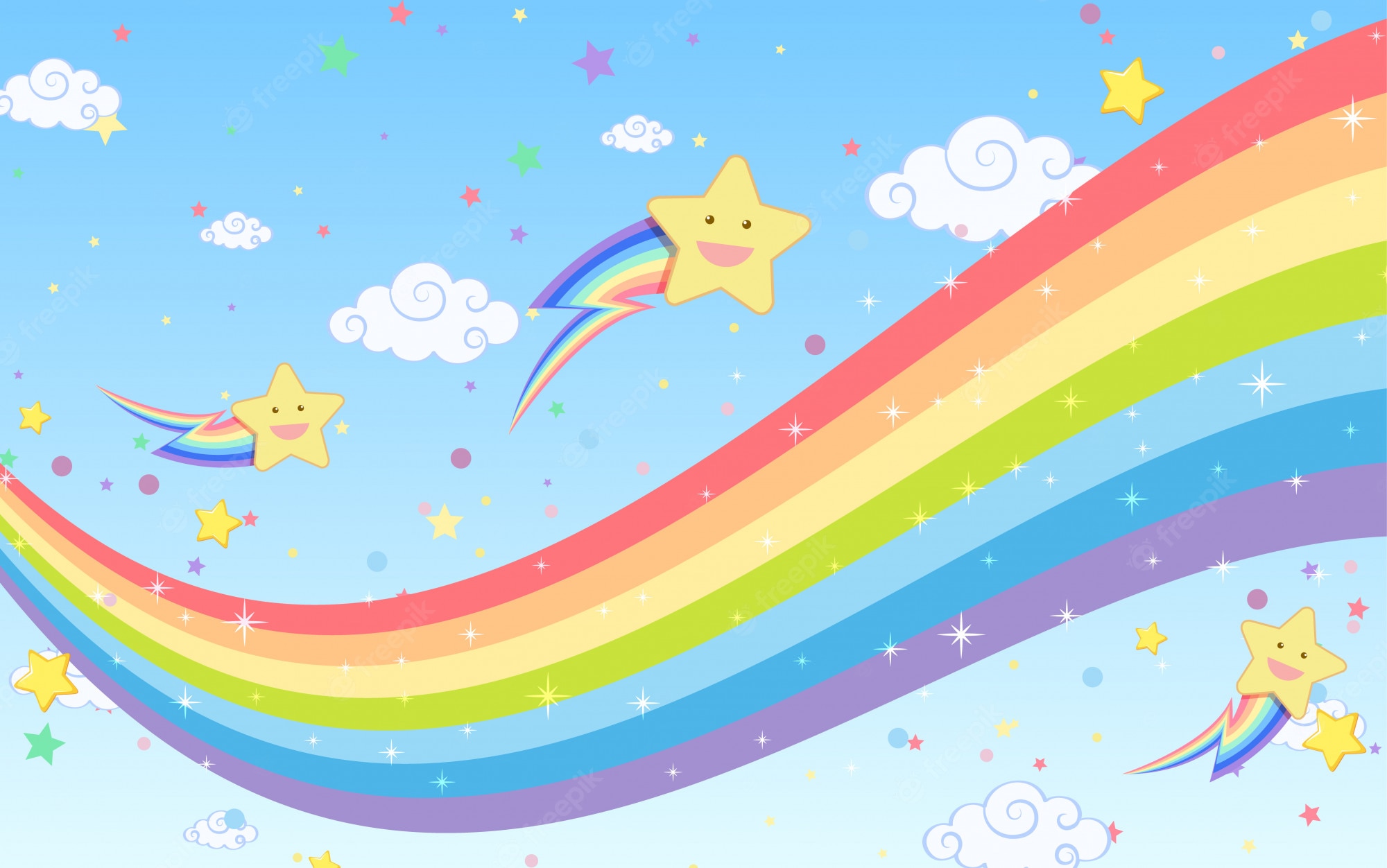 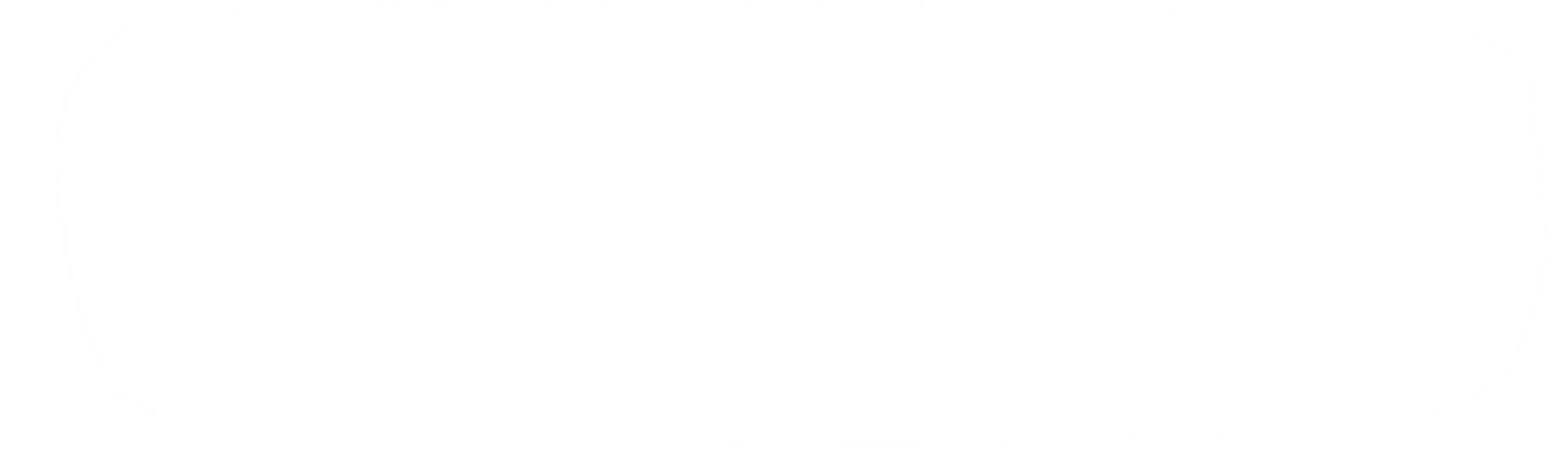 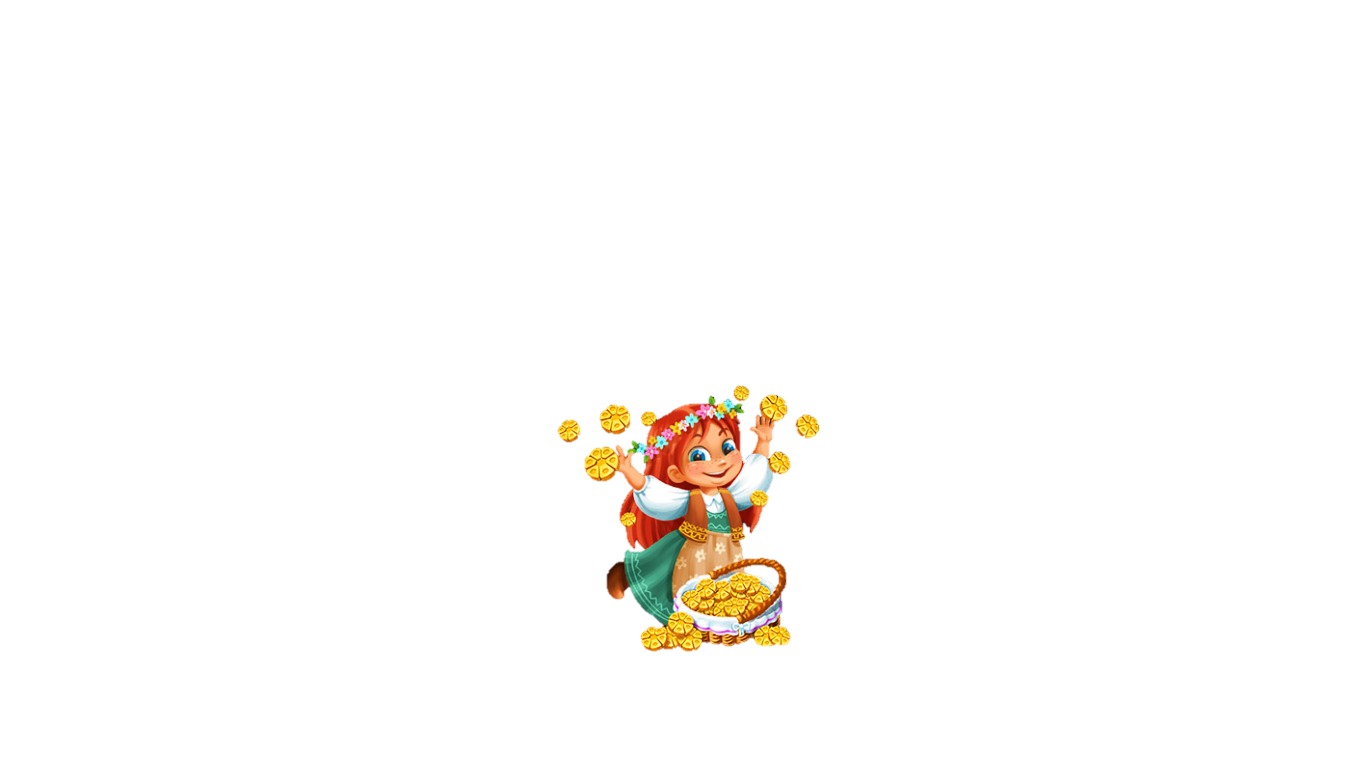 KHỞI ĐỘNG
[Speaker Notes: Design: Hương Thảo – Zalo 0972115126]
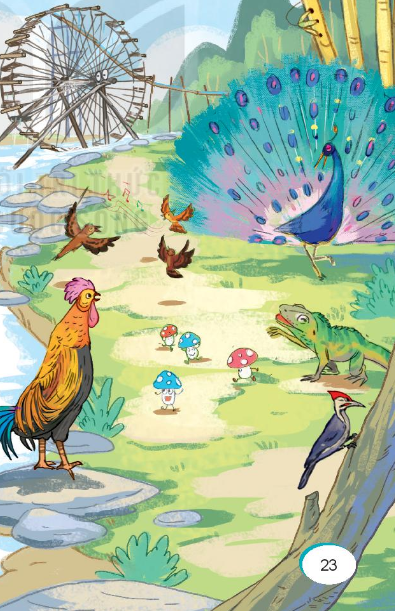 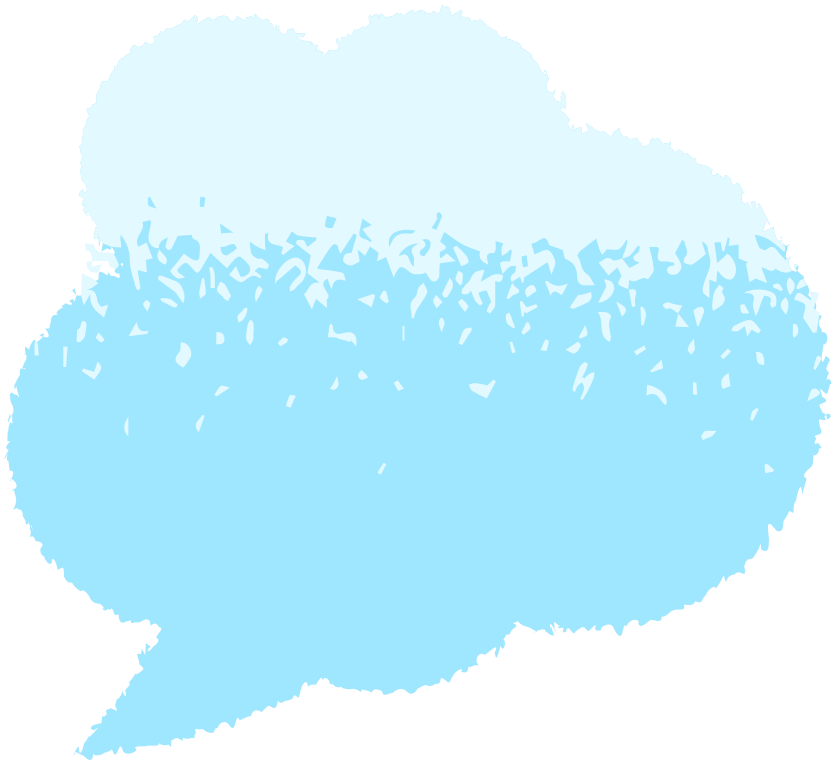 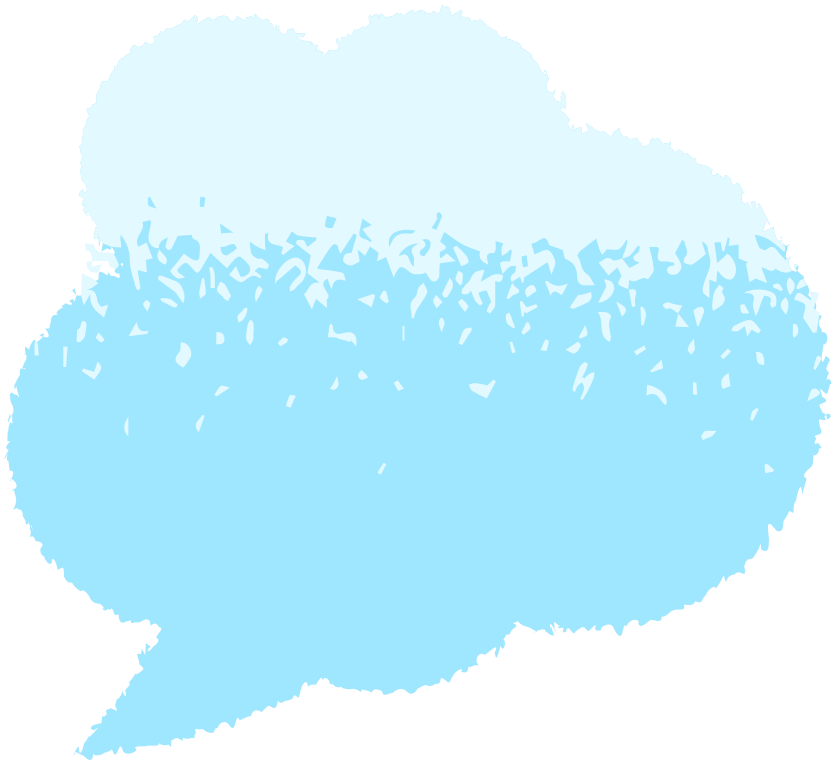 Các em hãy đoán thử xem những con vật này làm gì trong ngày hội?
Kể tên những con vật đi dự ngày hội rừng xanh?
chim gõ kiến, gà rừng, công, khướu, kì nhông.
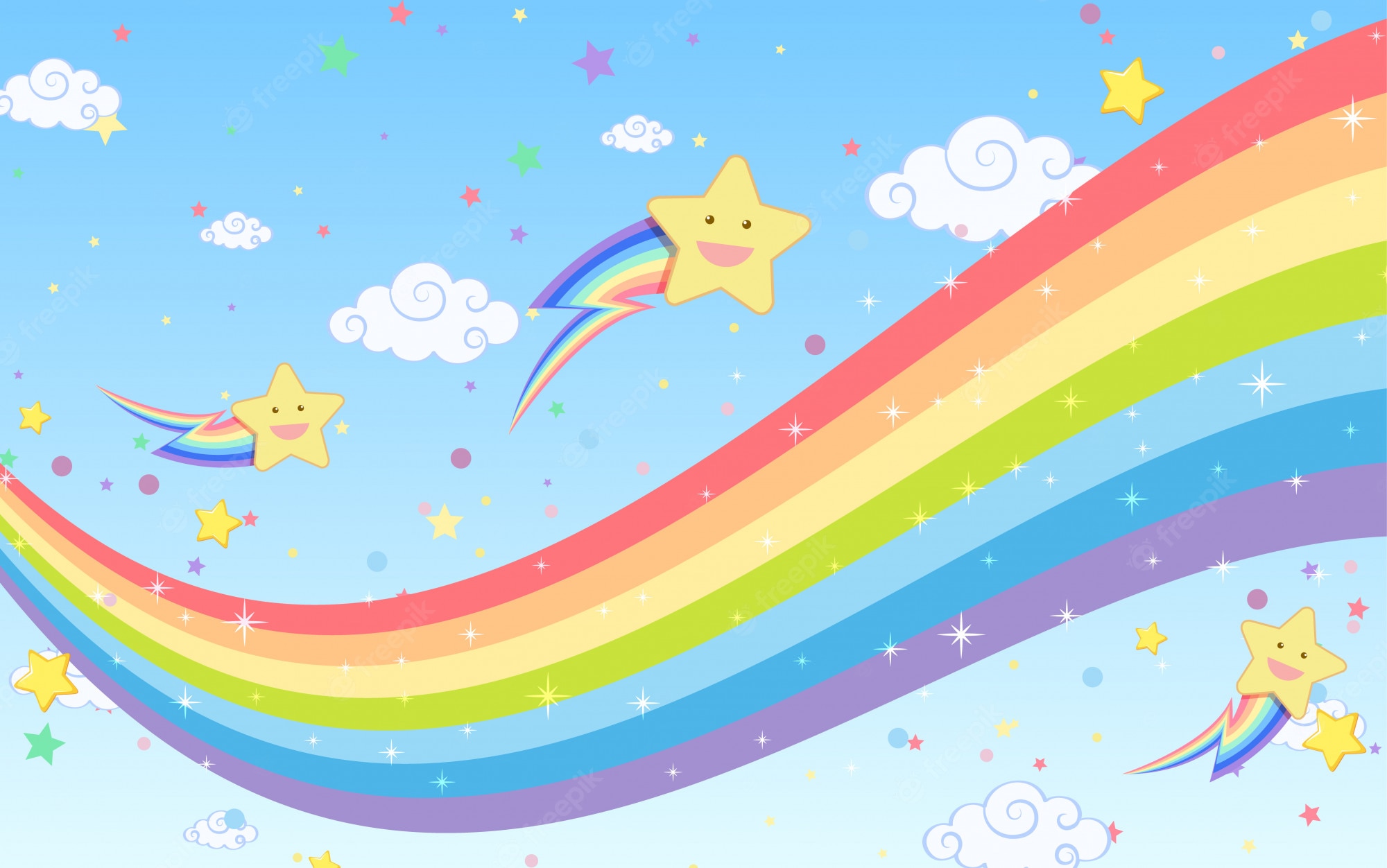 Hoạt  Động
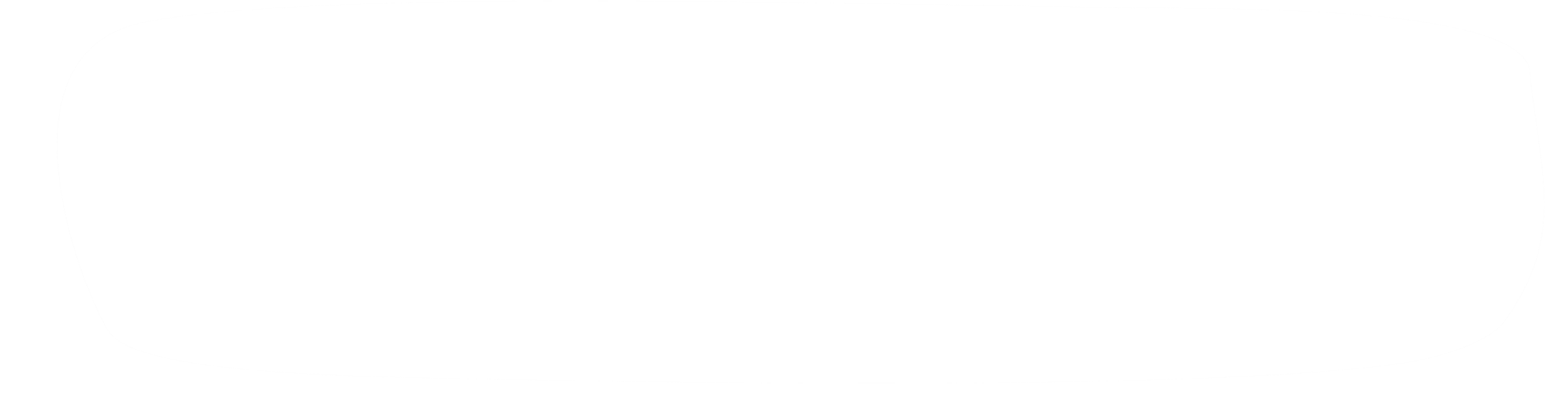 LUYỆN ĐỌC THÀNH TIẾNG
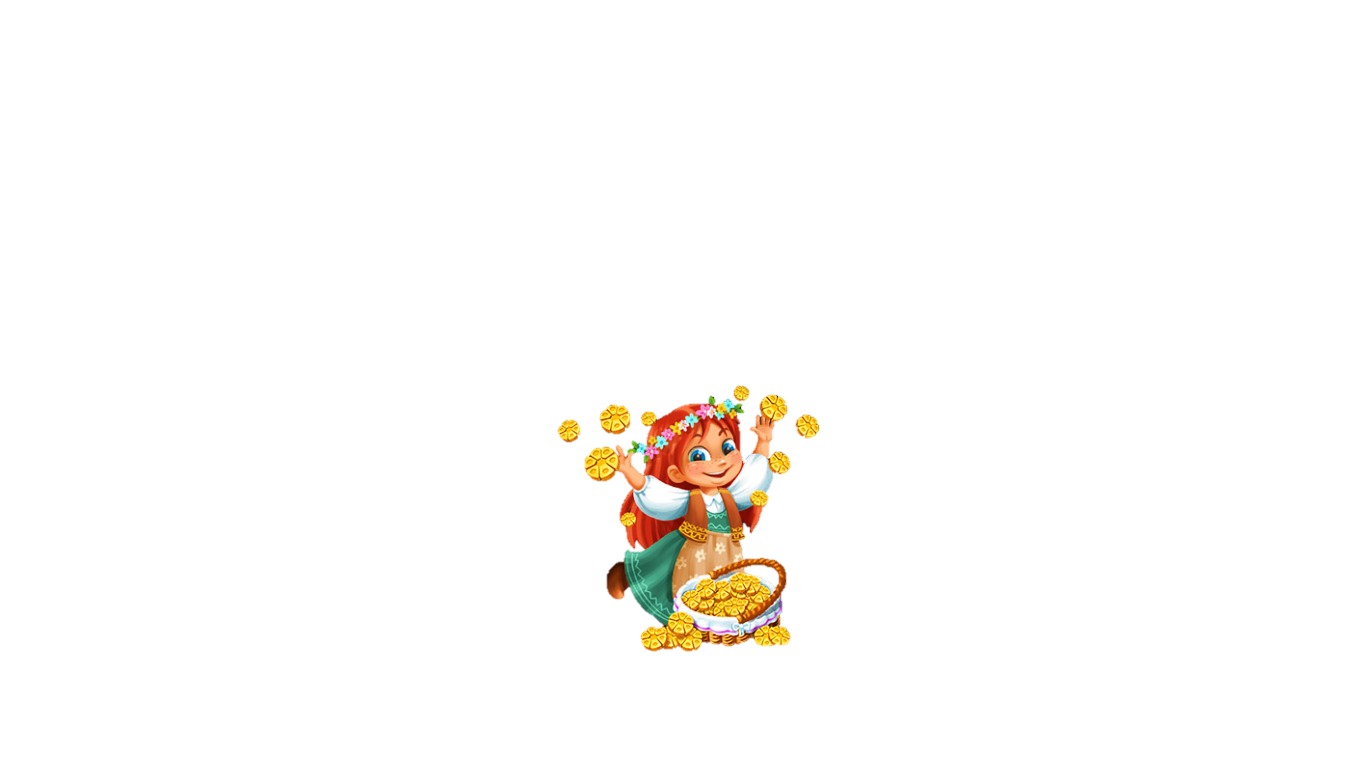 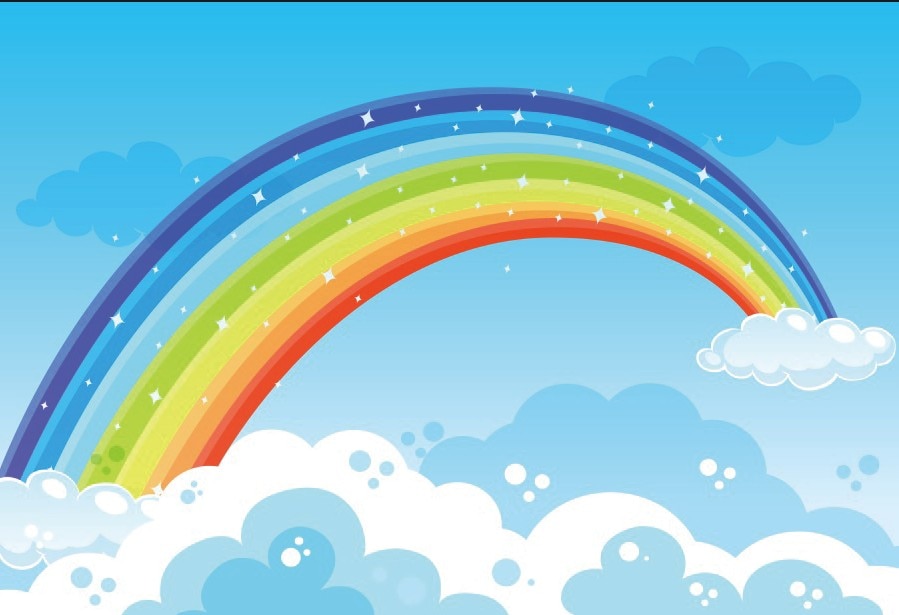 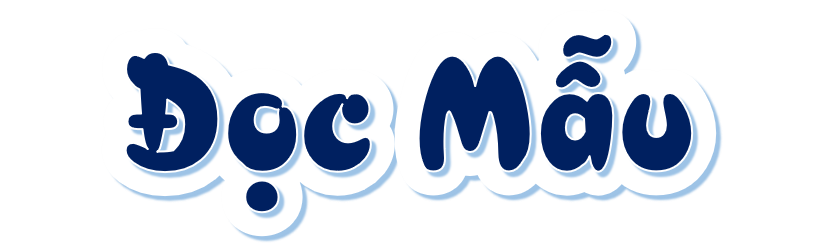 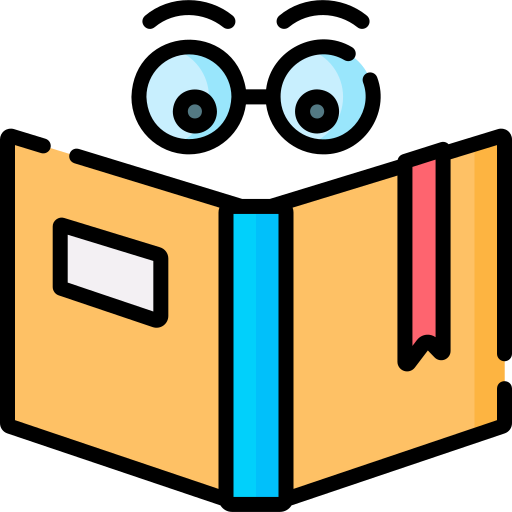 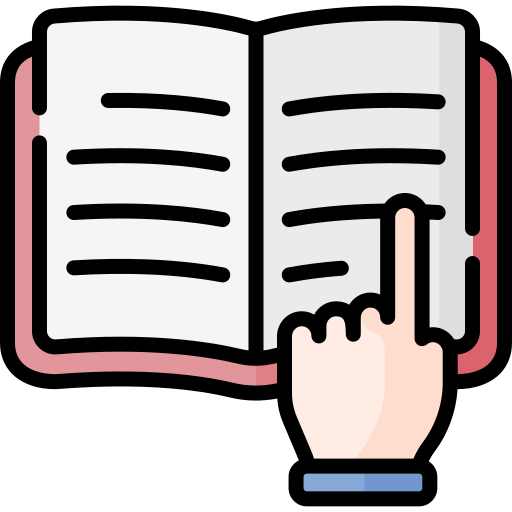 Mắt dõi
Tay dò
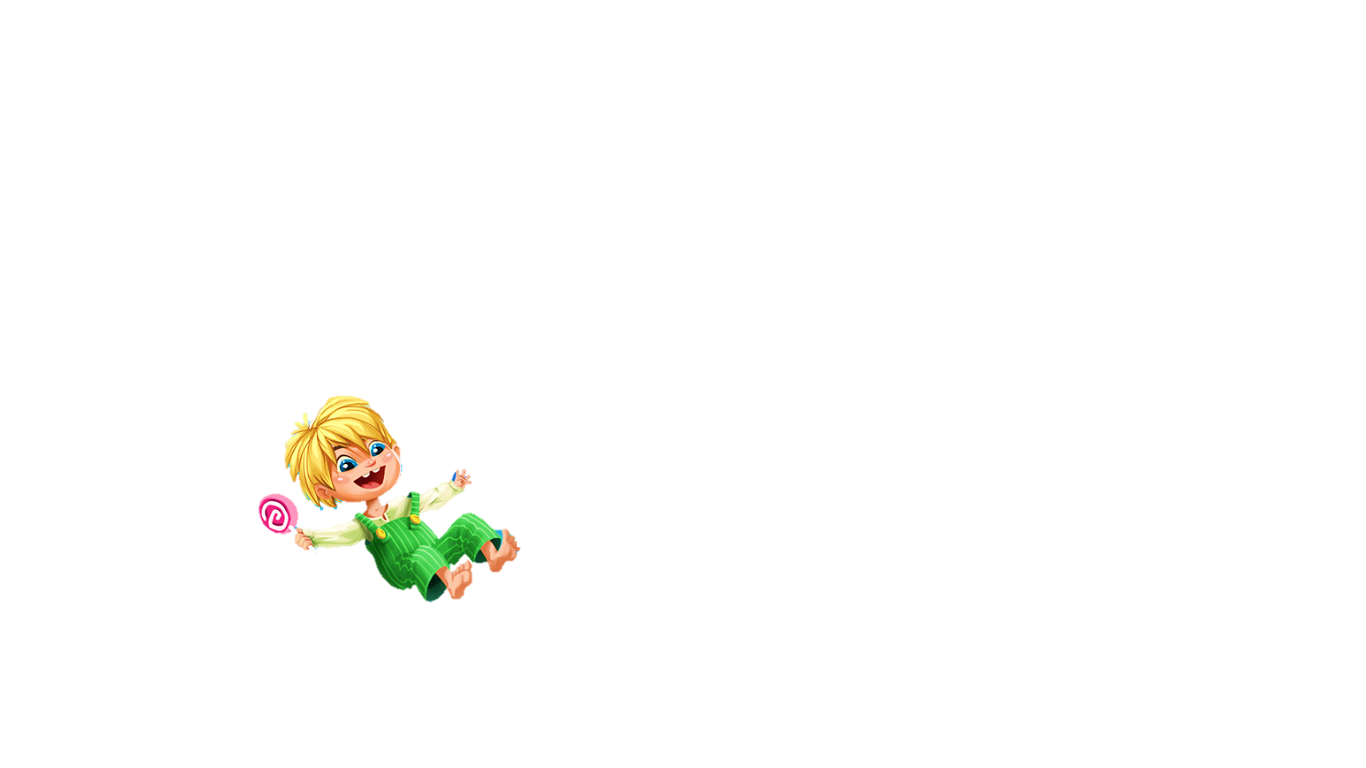 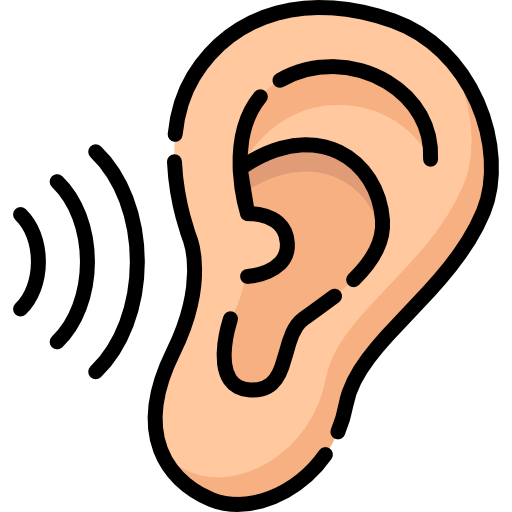 Tai nghe
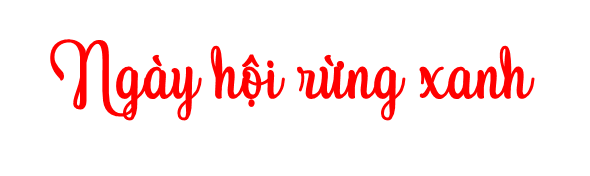 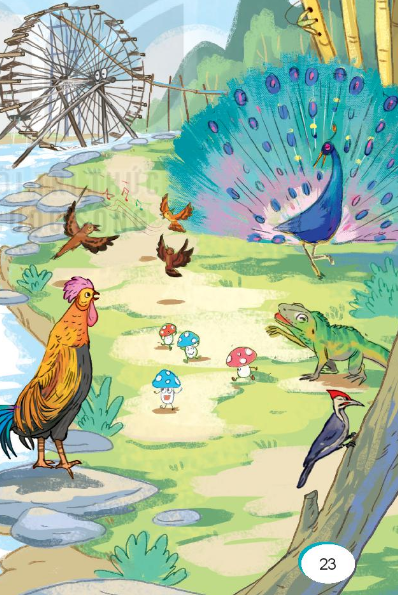 Chim Gõ Kiến nổi mõGà Rừng gọi vòng quanh:- Sáng rồi đừng ngủ nữaNào, đi hội rừng xanh!

Tre, trúc nổi nhạc sáoKhe suối gảy nhạc đànCây rủ nhau thay áoKhoác bao màu tươi non.
Công dẫn đầu đội múa
Khuớu lĩnh xướng dàn ca
Kỳ nhông diễn ảo thuật
Thay đổi hoài màu da.

Nấm mang ô đi hội
Tới suối, nhìn mê say
- Ô kìa anh cọn nước
Đang chơi trò đu quay!
(Vương Trọng)
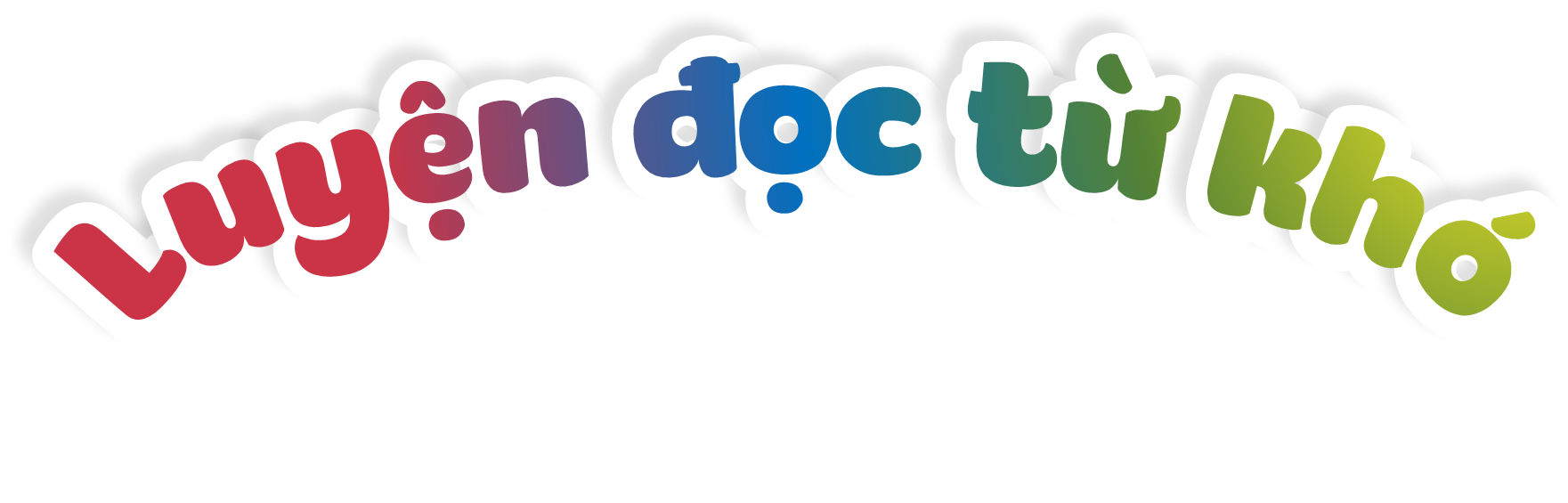 trúc
khoác
rừng
nổi mõ
lĩnh
tre
[Speaker Notes: Design: Hương Thảo – Zalo 0972115126]
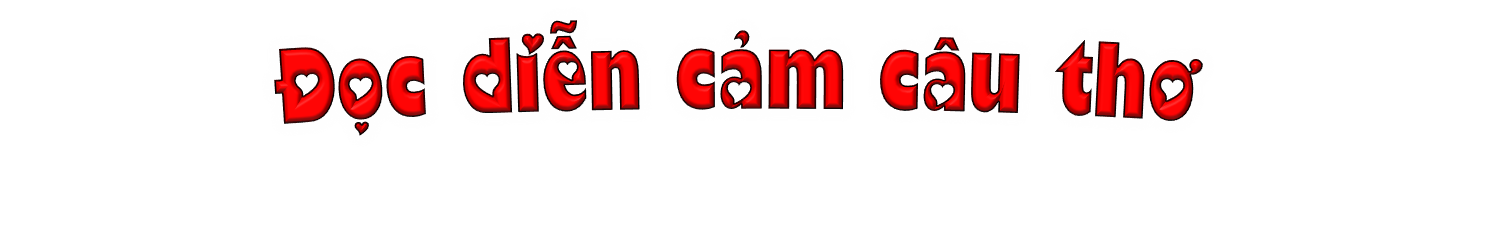 Ô kìa  anh cọn Nước 
Đang chơi trò đu quay!
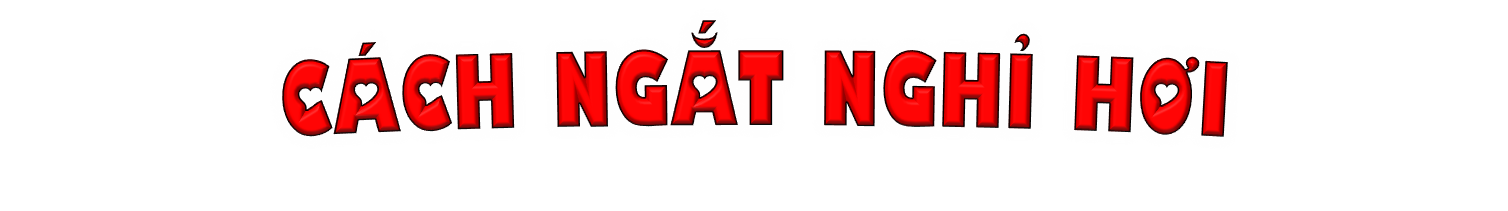 Chim Gõ Kiến / nổi mõ /
Gà Rừng / gọi vòng quanh/
- Sáng rồi, / đừng ngủ nữa/
Nào, / đi hội rừng xanh!//
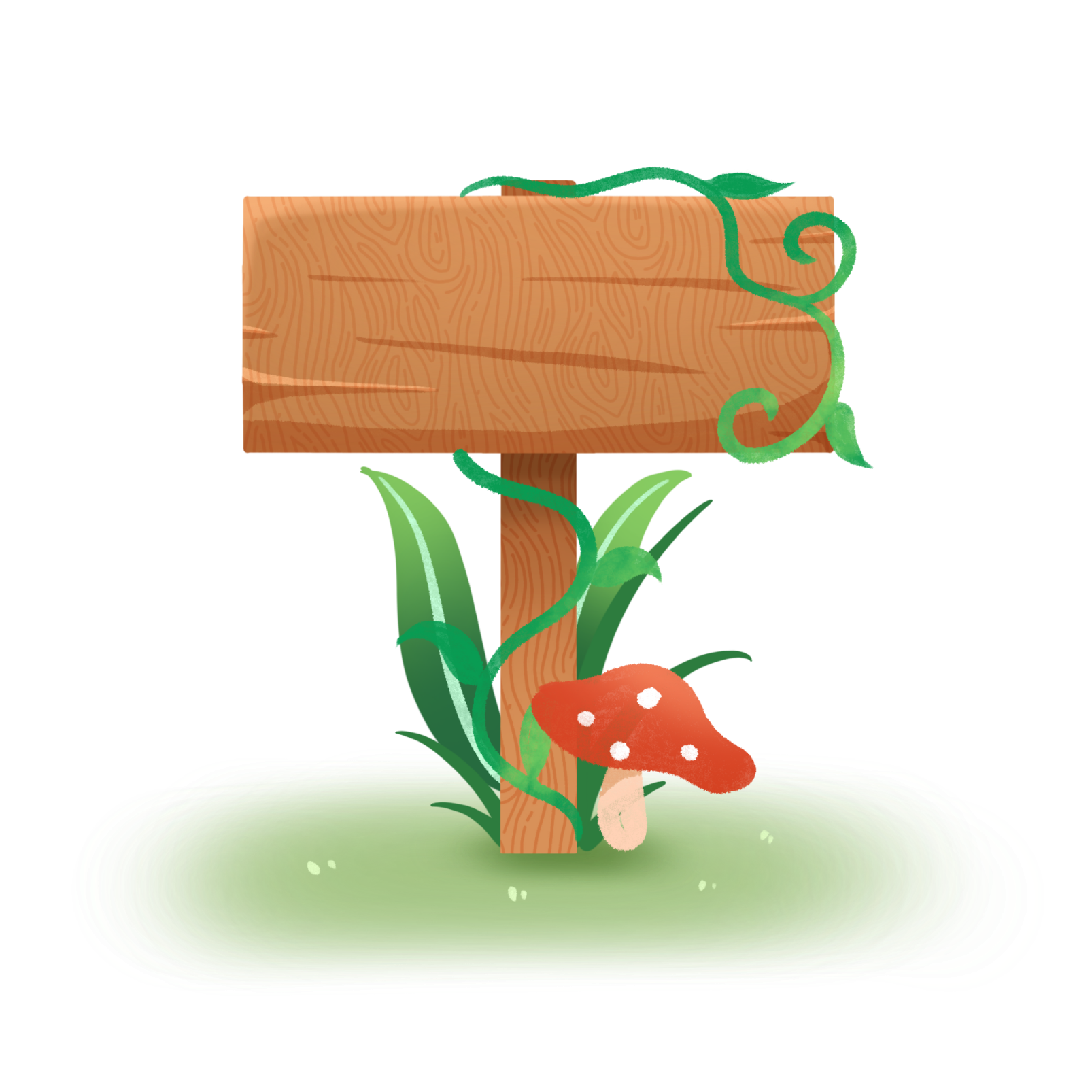 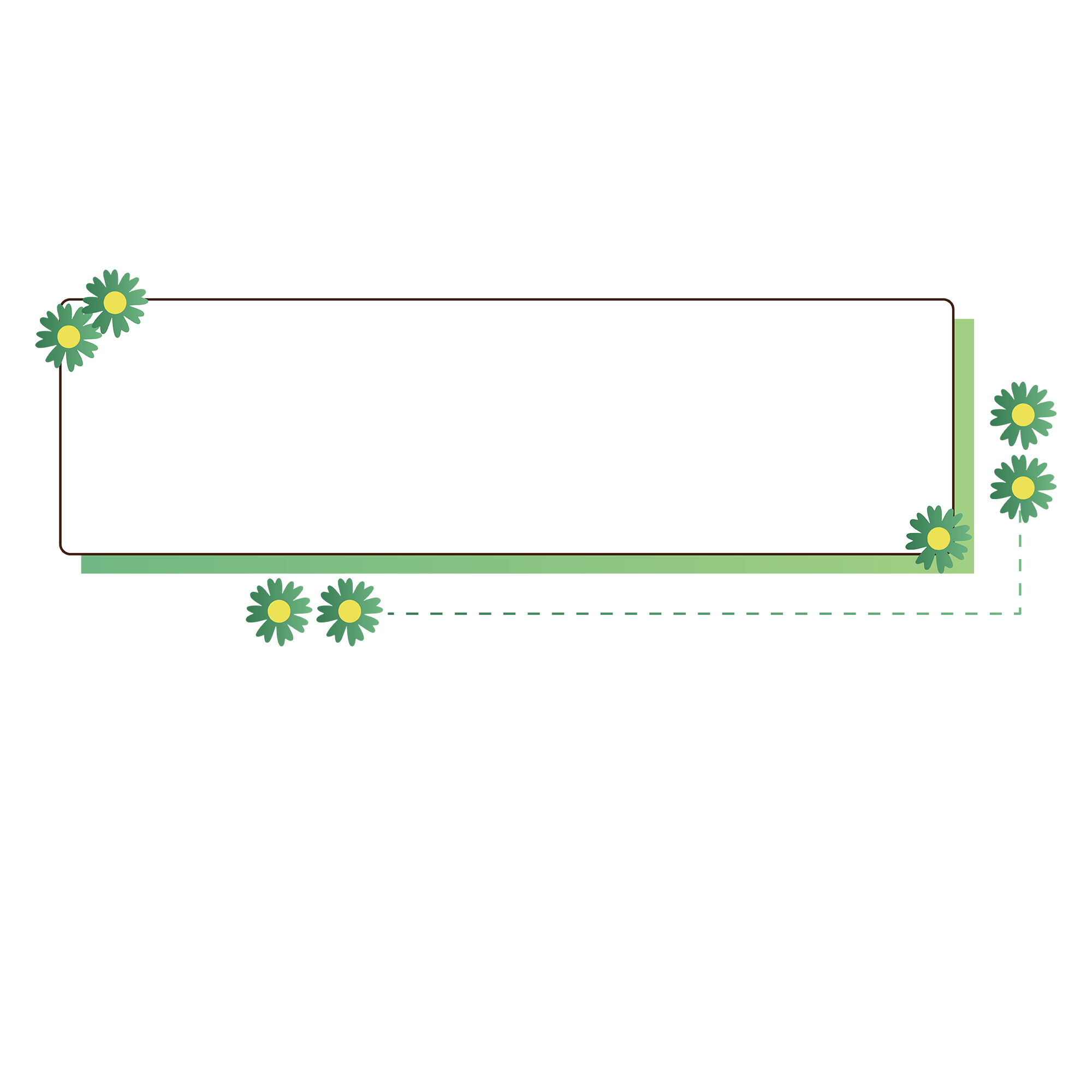 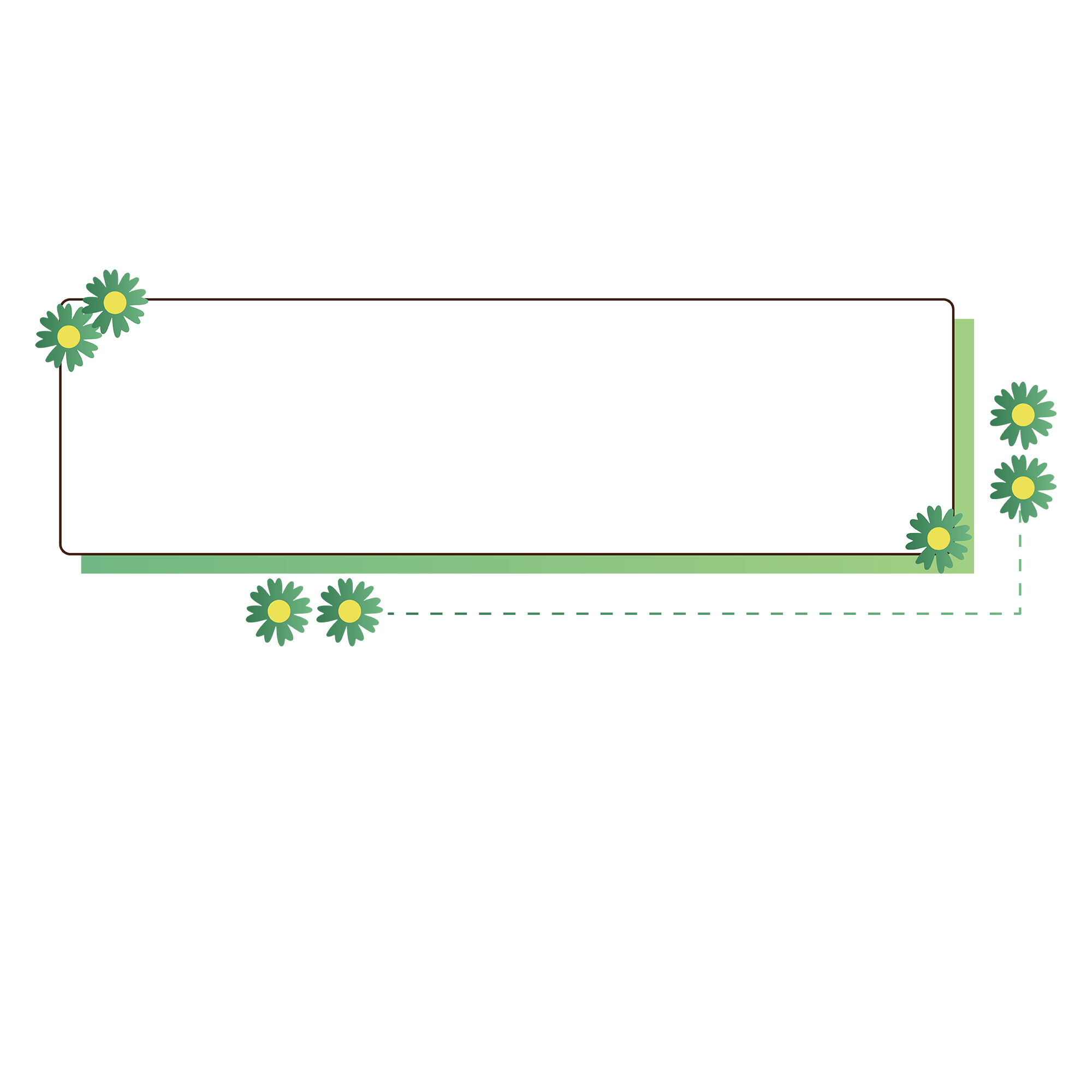 Chia khổ
Theo em bài viết có mấy khổ thơ?
Bài viết chia ra làm 4 khổ thơ
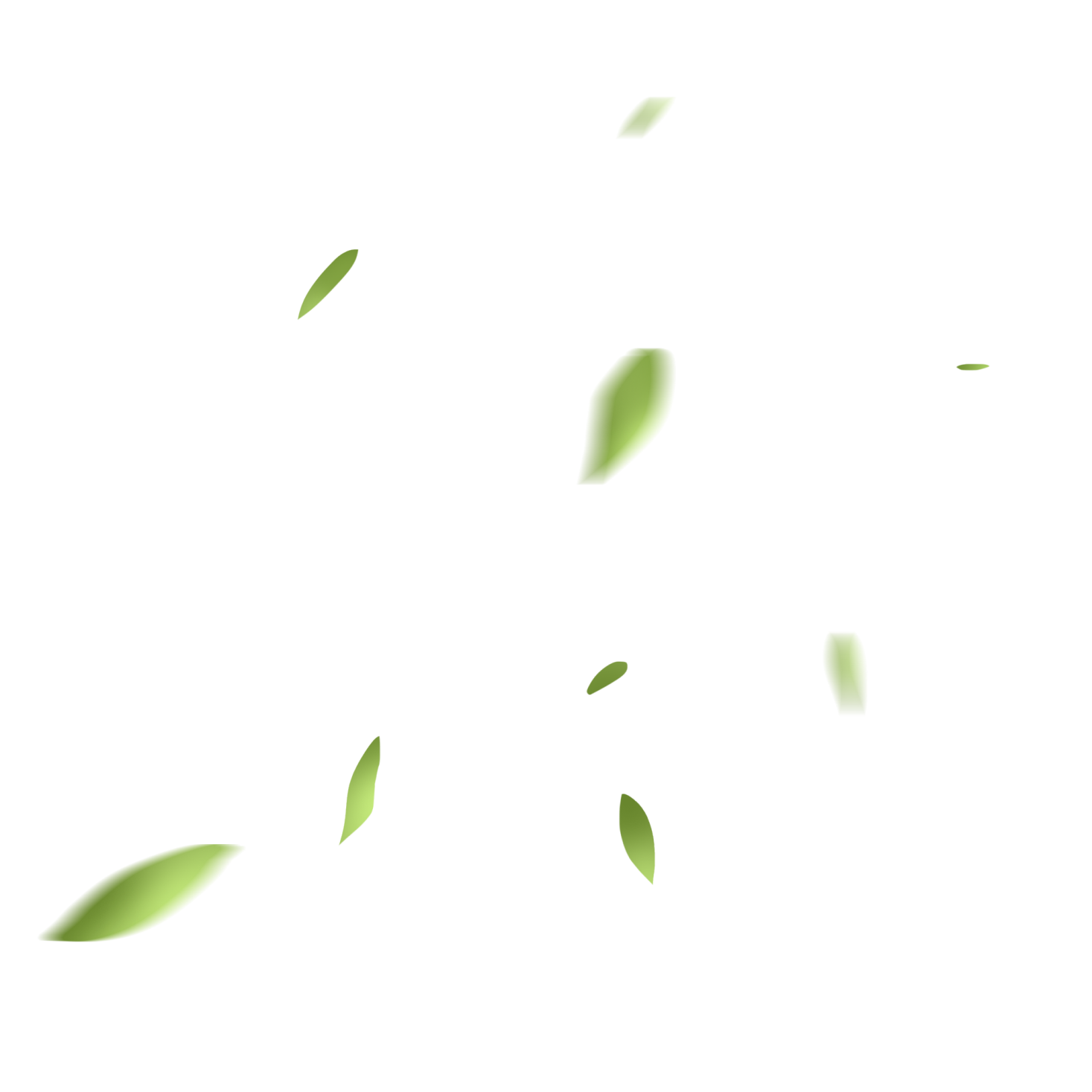 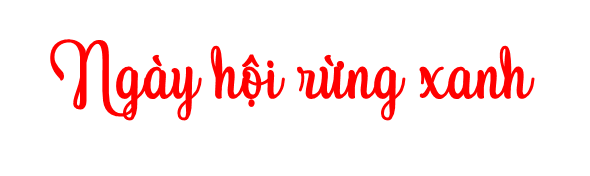 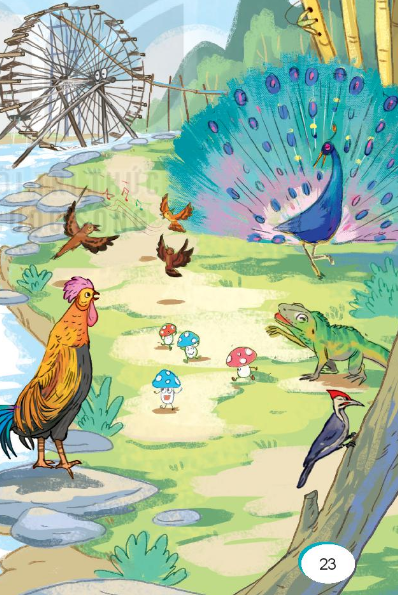 Chim Gõ Kiến nổi mõGà Rừng gọi vòng quanh:- Sáng rồi đừng ngủ nữaNào, đi hội rừng xanh!

Tre, trúc nổi nhạc sáoKhe suối gảy nhạc đànCây rủ nhau thay áoKhoác bao màu tươi non.
Công dẫn đầu đội múa
Khuớu lĩnh xướng dàn ca
Kỳ nhông diễn ảo thuật
Thay đổi hoài màu da.

Nấm mang ô đi hội
Tới suối, nhìn mê say
- Ô kìa anh cọn nước
Đang chơi trò đu quay!
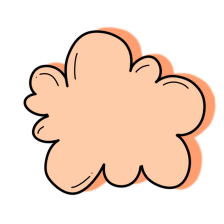 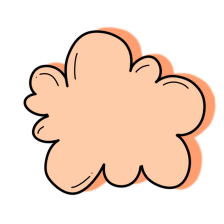 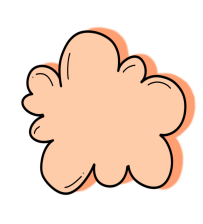 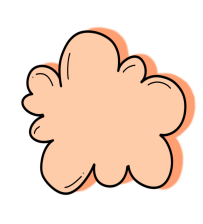 1
2
3
4
(Vương Trọng)
Yêu Cầu
Tiêu chí đánh giá
LUYỆN ĐỌC 
TRONG NHÓM
1. Đọc đúng.
2. Đọc to, rõ.
3. Đọc ngắt, nghỉ đúng chỗ.
Phân công đọc theo đoạn.
Tất cả thành viên đều đọc.
Giải nghĩa từ cùng nhau.
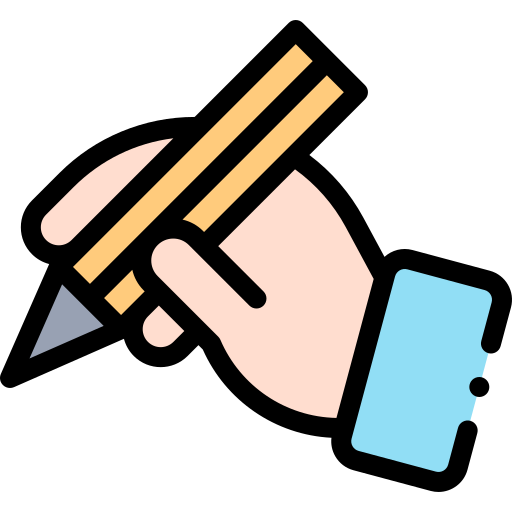 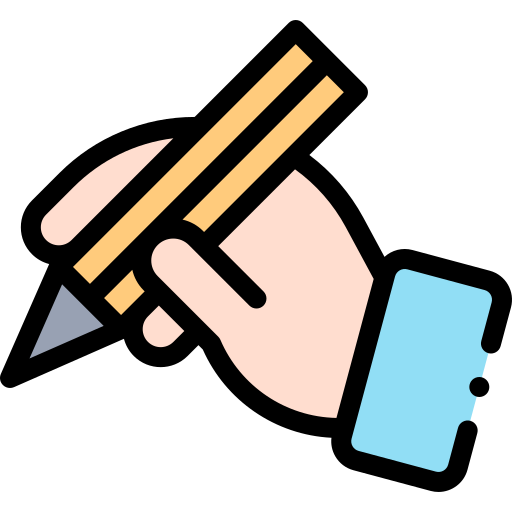 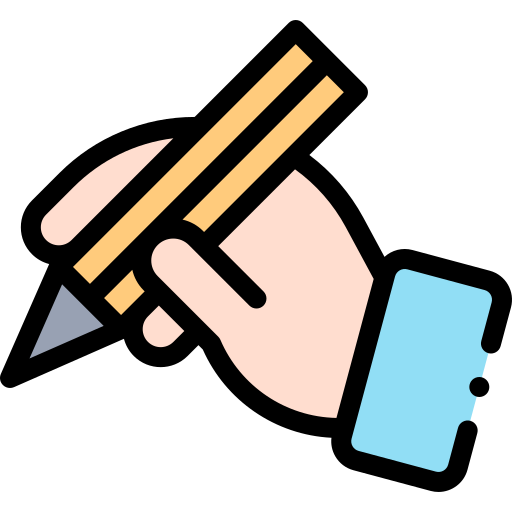 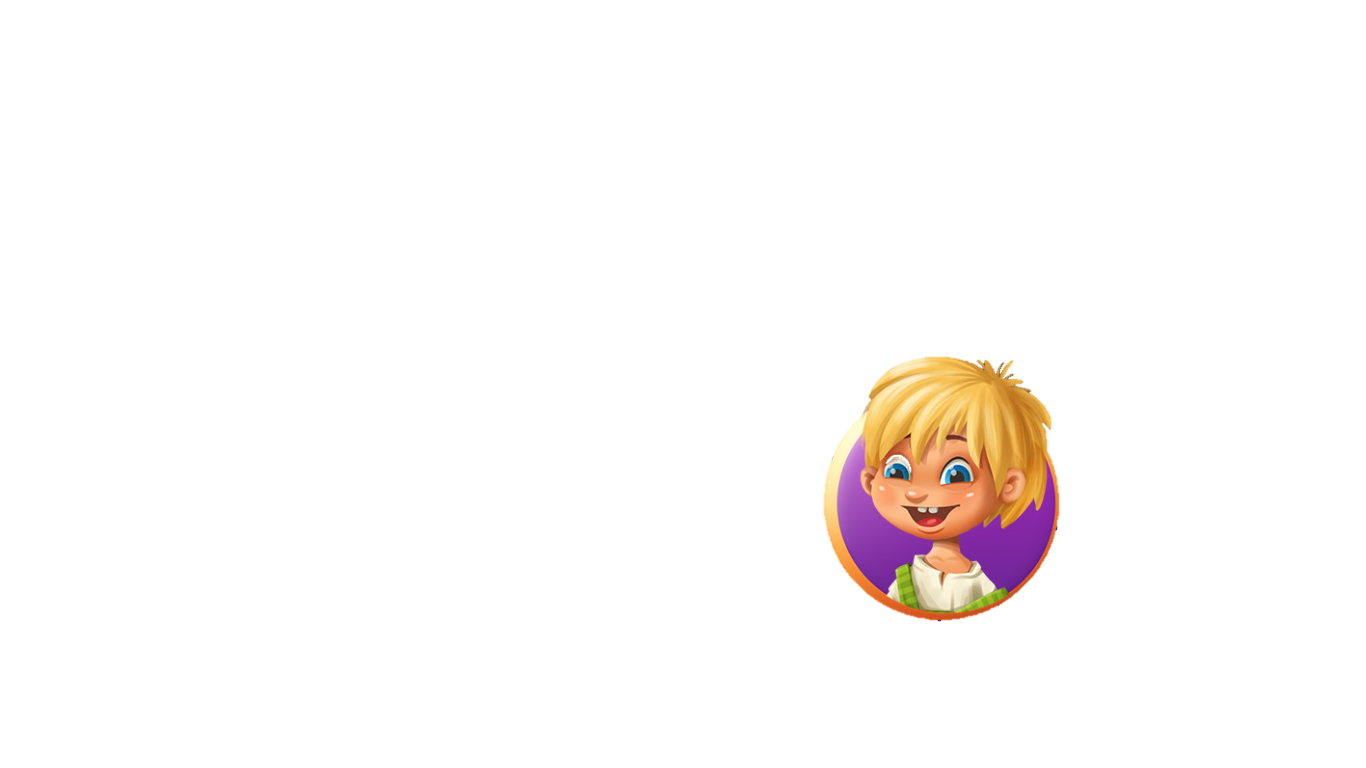 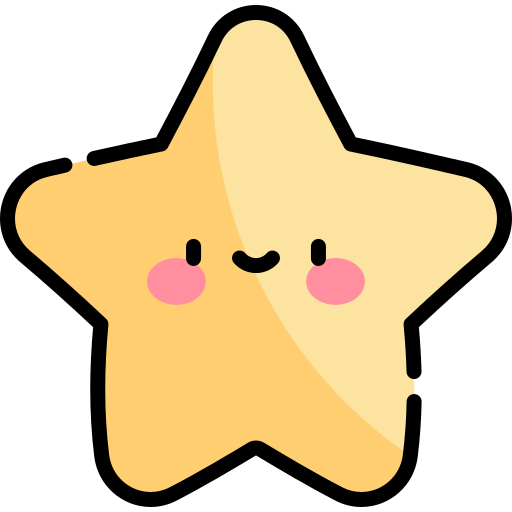 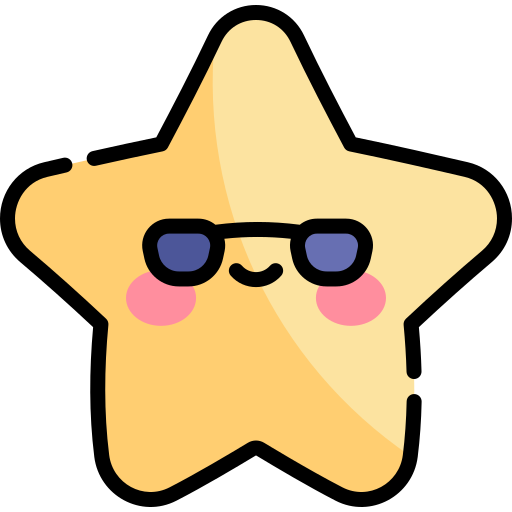 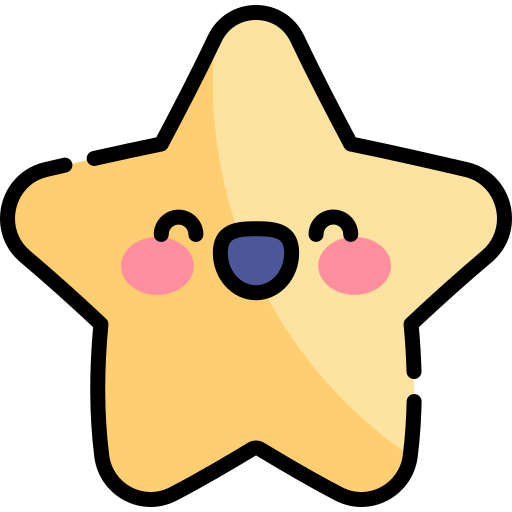 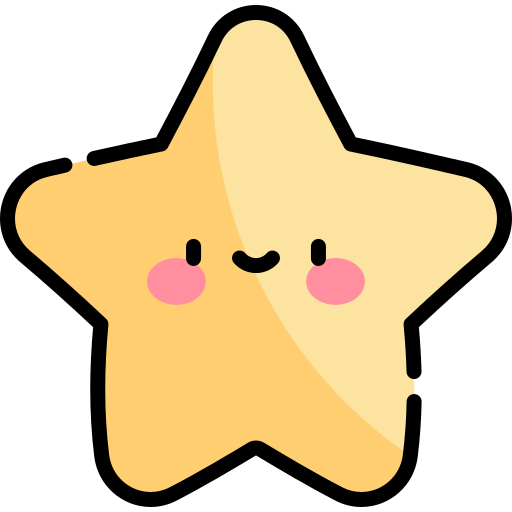 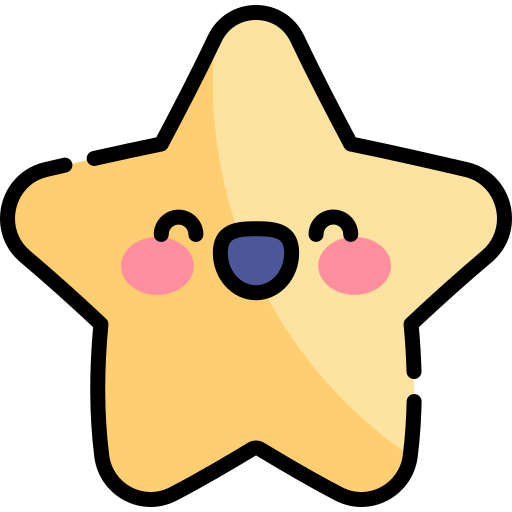 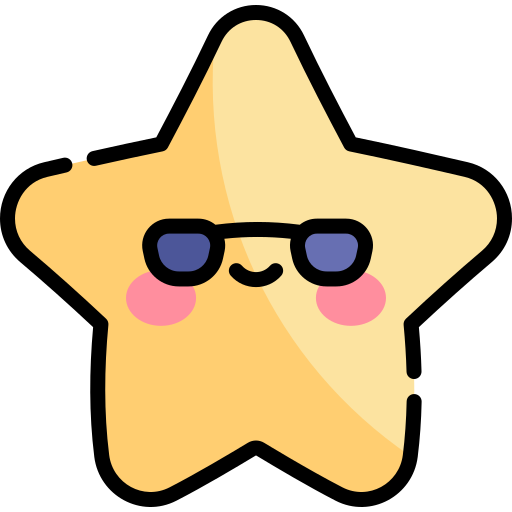 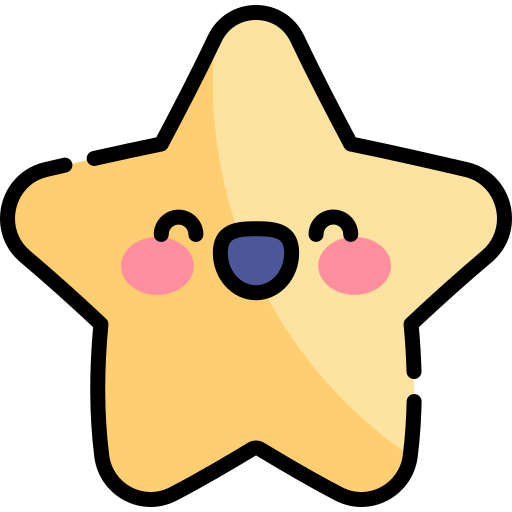 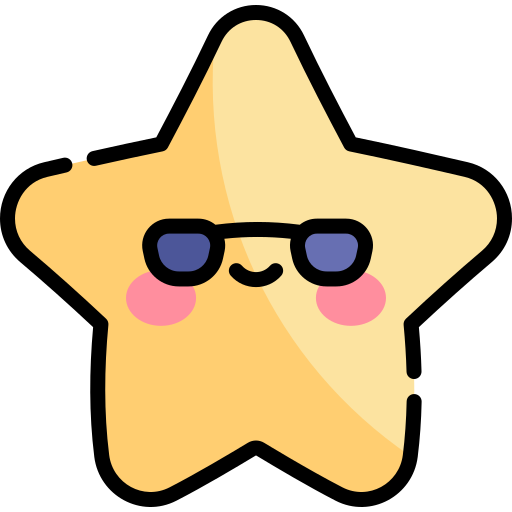 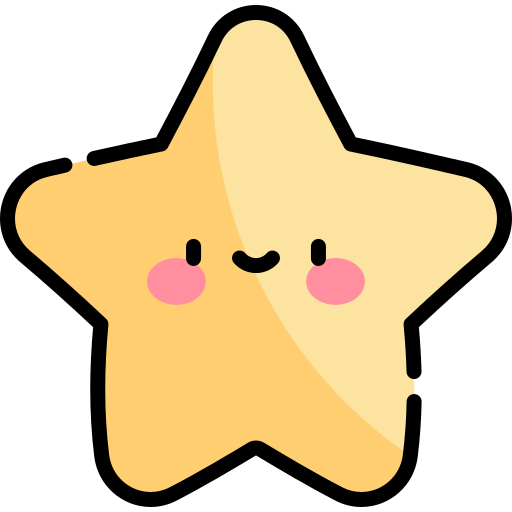 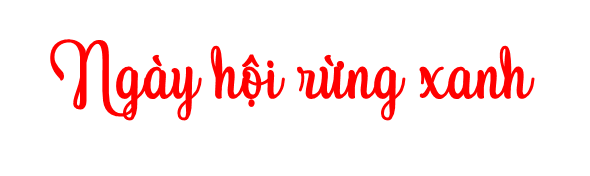 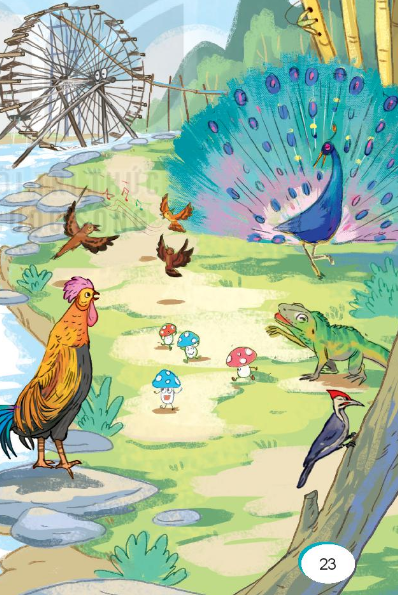 Chim Gõ Kiến nổi mõGà Rừng gọi vòng quanh:- Sáng rồi đừng ngủ nữaNào, đi hội rừng xanh!

Tre, trúc nổi nhạc sáoKhe suối gảy nhạc đànCây rủ nhau thay áoKhoác bao màu tươi non.
Công dẫn đầu đội múa
Khuớu lĩnh xướng dàn ca
Kỳ nhông diễn ảo thuật
Thay đổi hoài màu da.

Nấm mang ô đi hội
Tới suối, nhìn mê say
- Ô kìa anh cọn nước
Đang chơi trò đu quay!
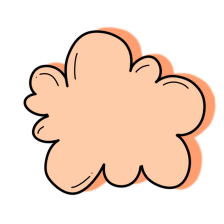 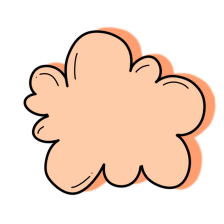 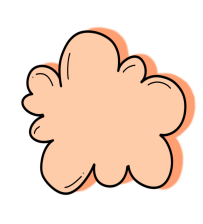 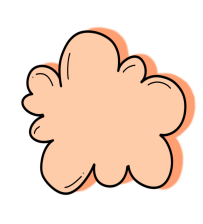 1
2
3
4
(Vương Trọng)
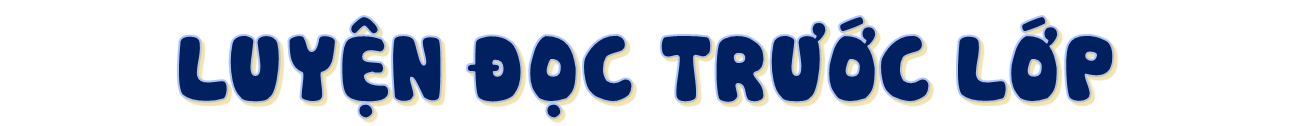 Tiêu chí đánh giá
1. Đọc đúng.
2. Đọc to, rõ.
3. Đọc ngắt, nghỉ đúng chỗ.
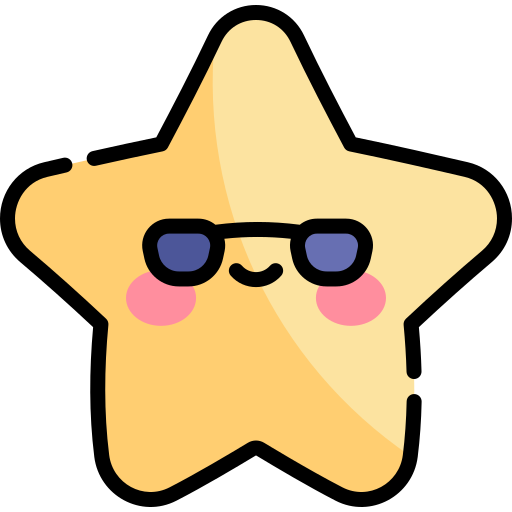 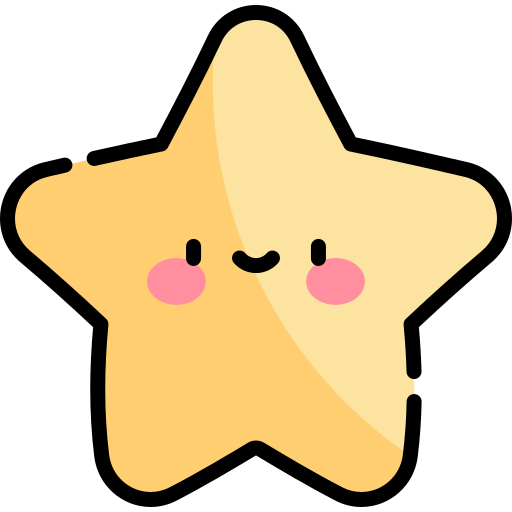 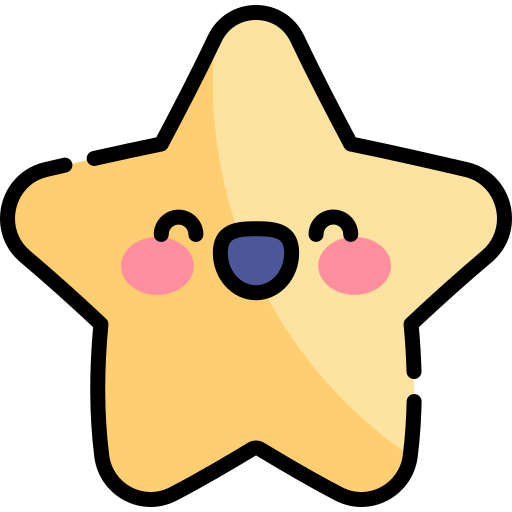 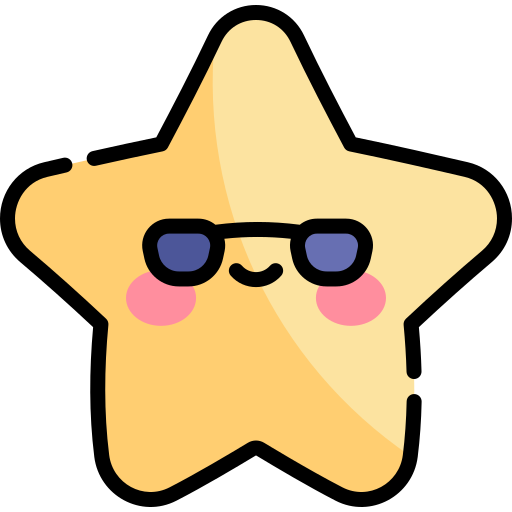 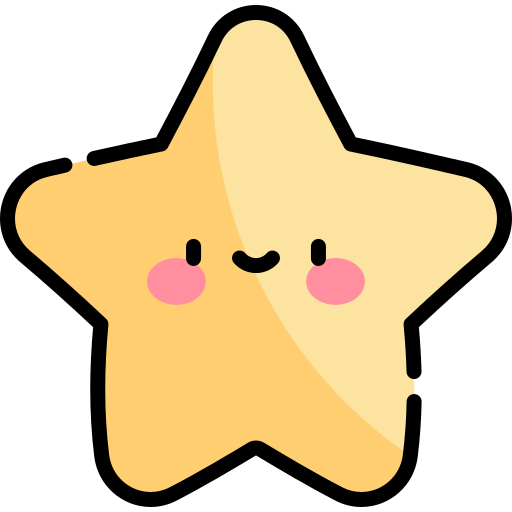 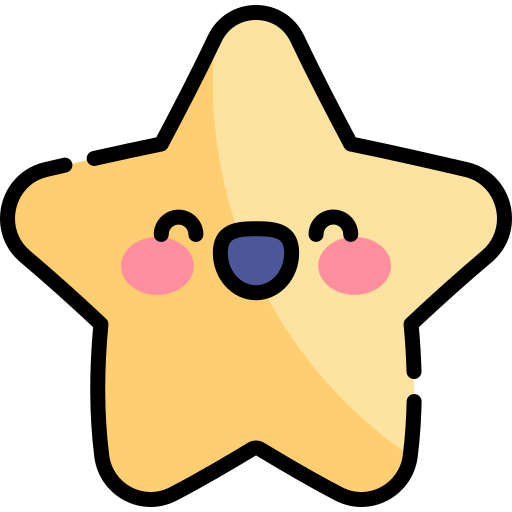 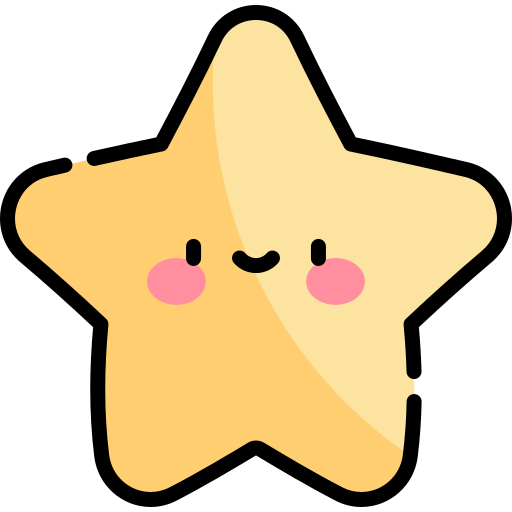 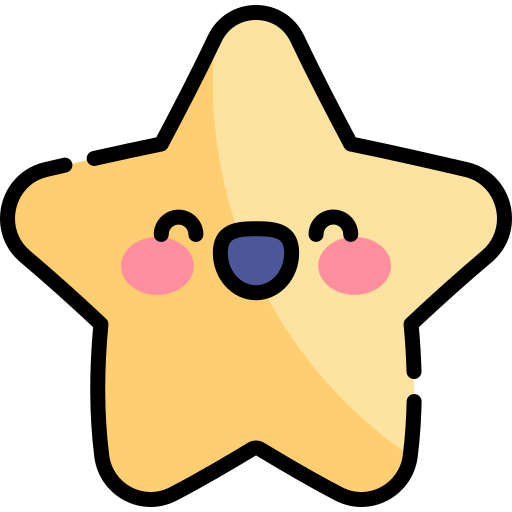 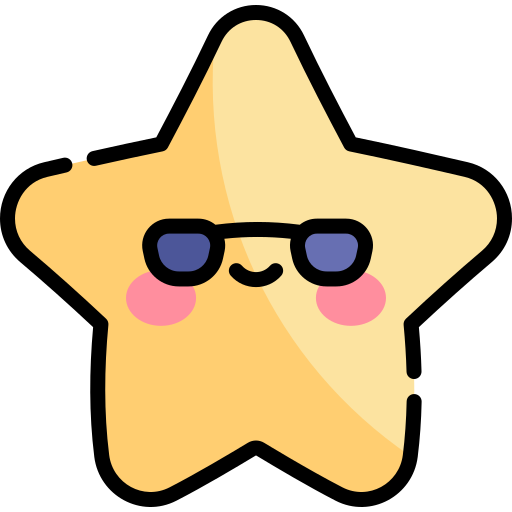 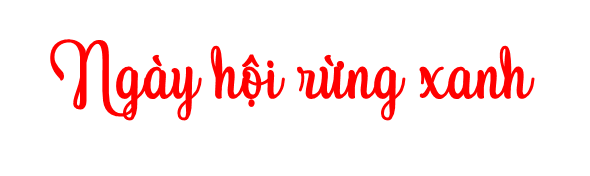 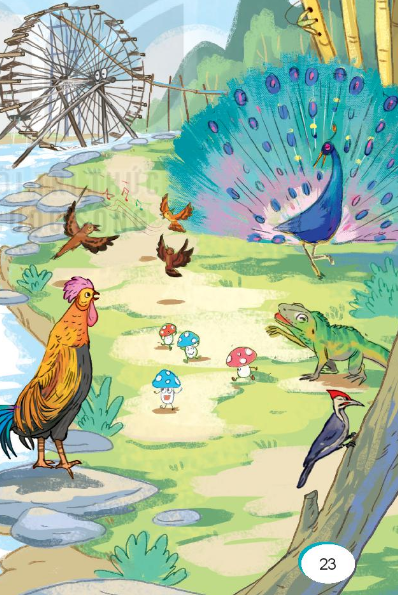 Chim Gõ Kiến nổi mõGà Rừng gọi vòng quanh:- Sáng rồi đừng ngủ nữaNào, đi hội rừng xanh!

Tre, trúc nổi nhạc sáoKhe suối gảy nhạc đànCây rủ nhau thay áoKhoác bao màu tươi non.
Công dẫn đầu đội múa
Khuớu lĩnh xướng dàn ca
Kỳ nhông diễn ảo thuật
Thay đổi hoài màu da.

Nấm mang ô đi hội
Tới suối, nhìn mê say
- Ô kìa anh cọn Nước
Đang chơi trò đu quay!
(Vương Trọng)
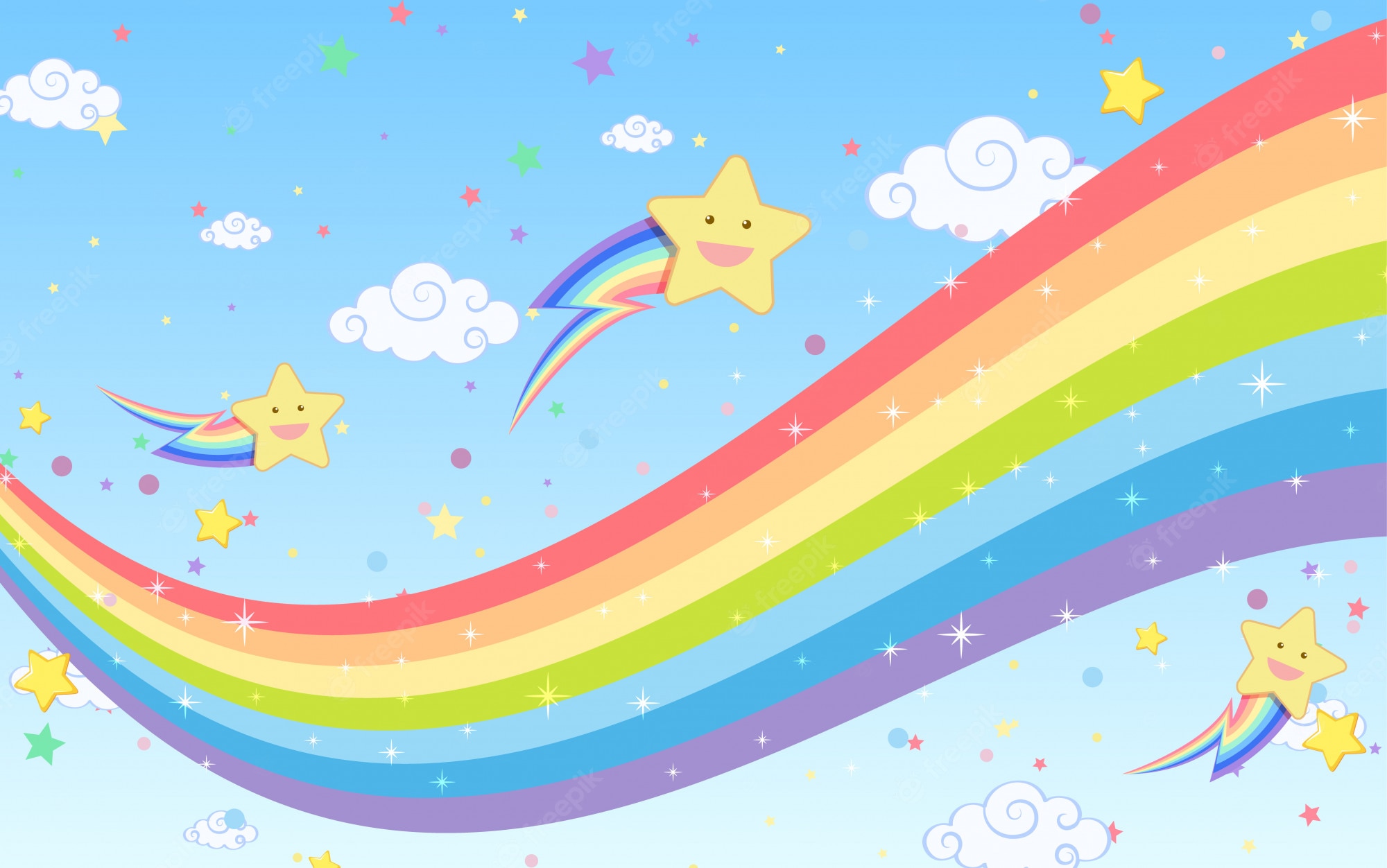 Hoạt  Động
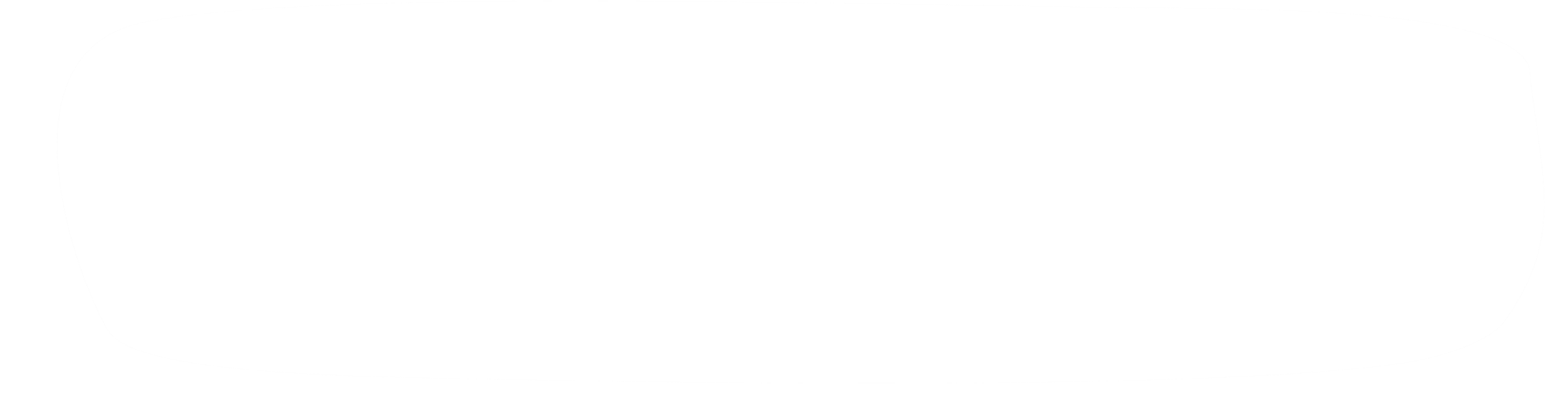 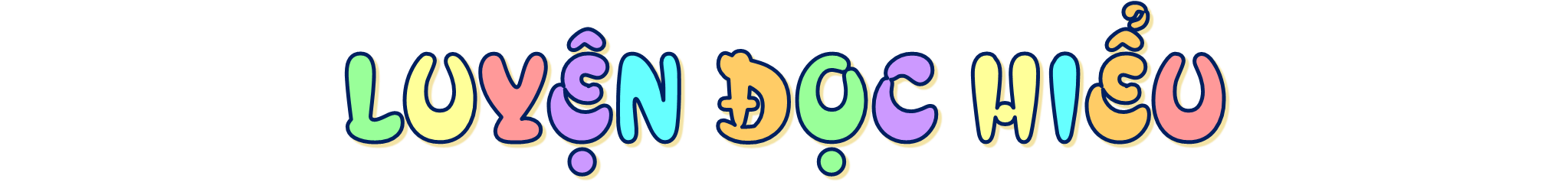 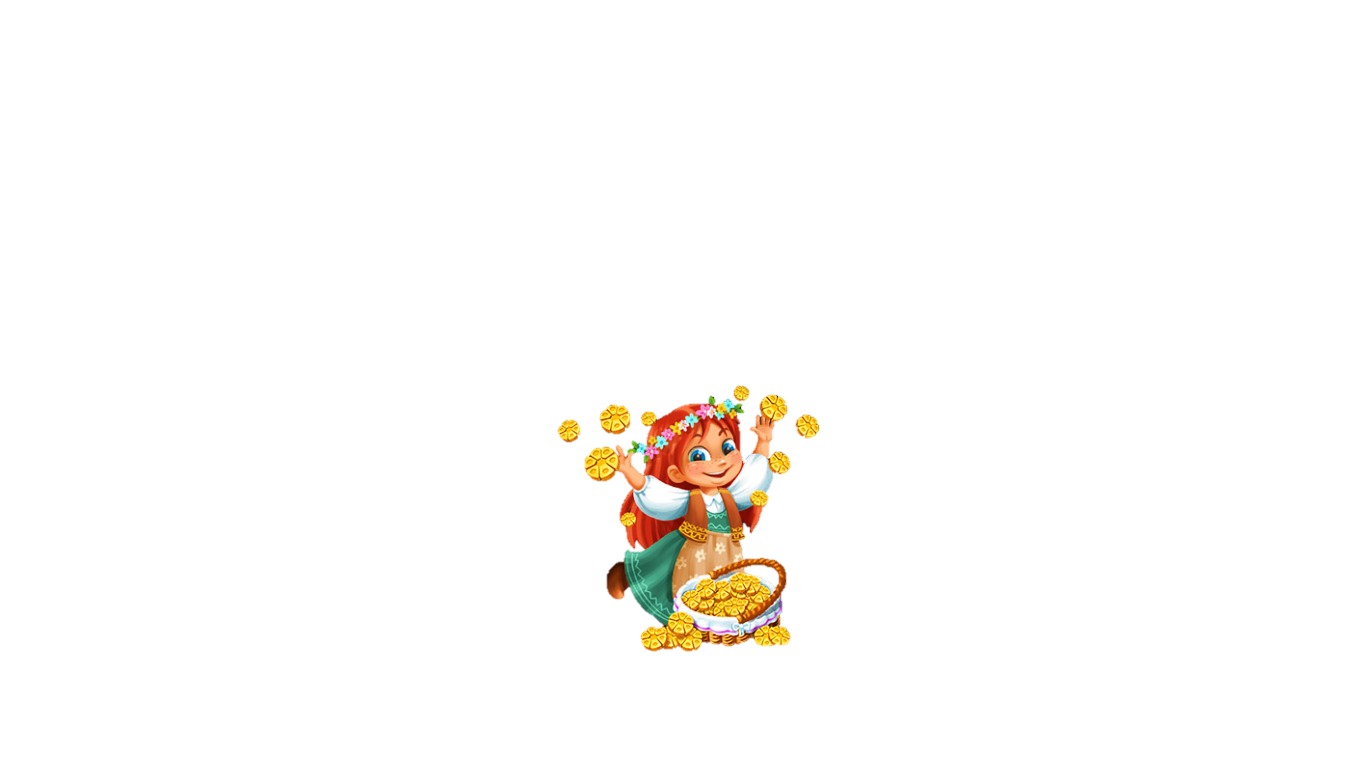 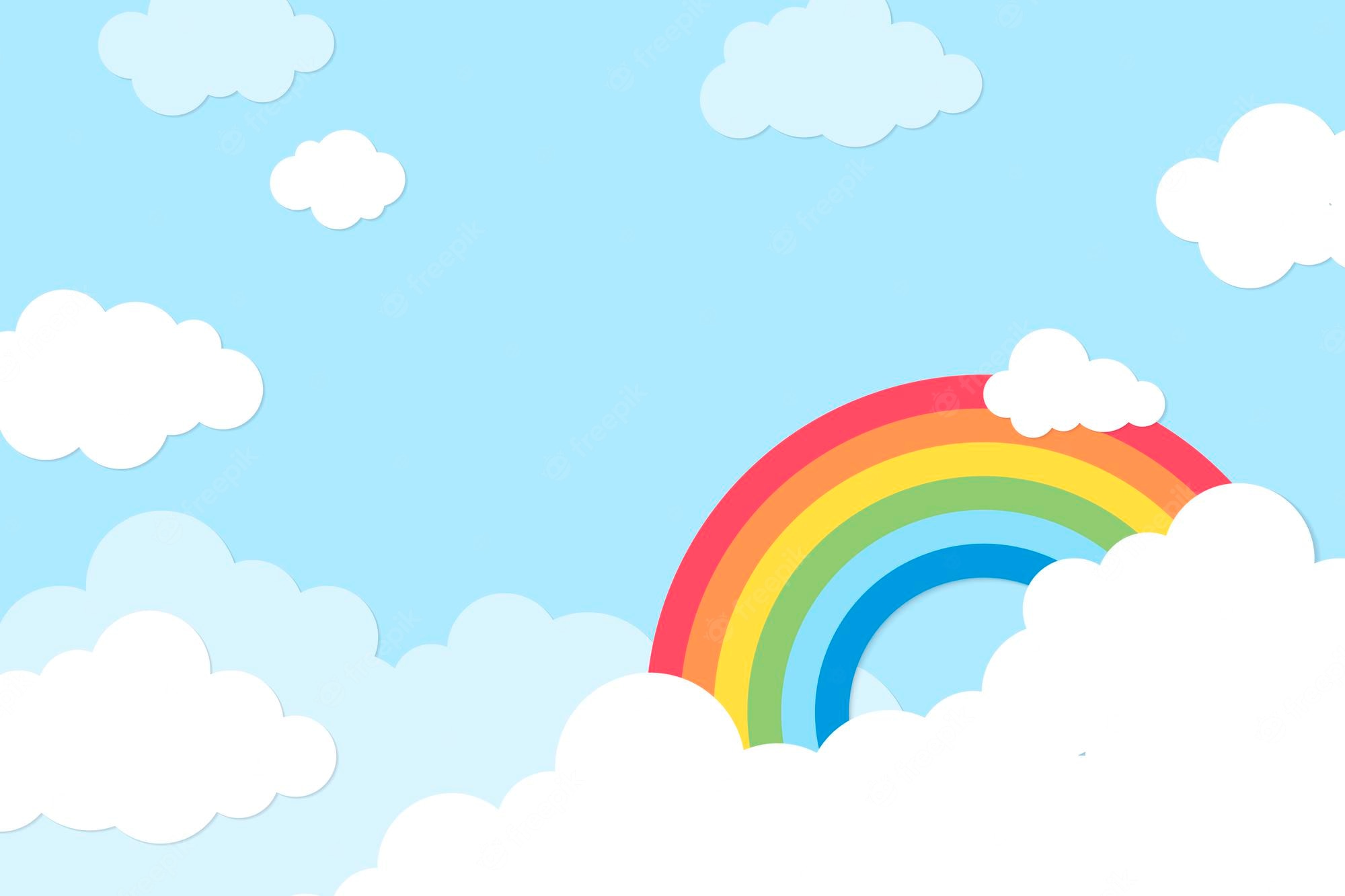 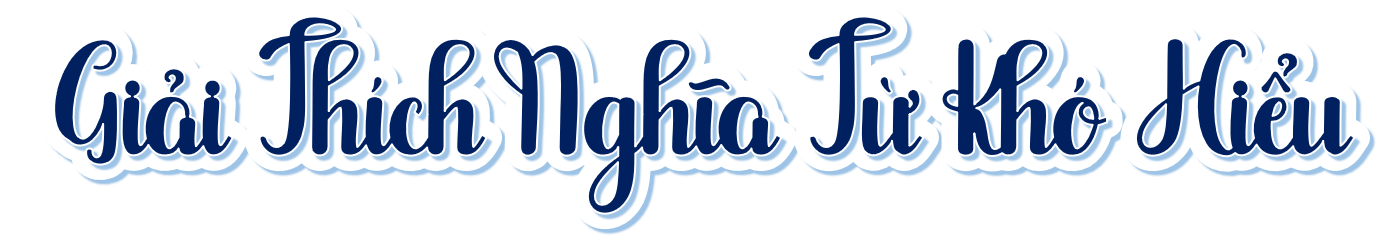 Trong bài đọc Ngày hội rừng xanh, có từ nào em chưa hiểu nghĩa?
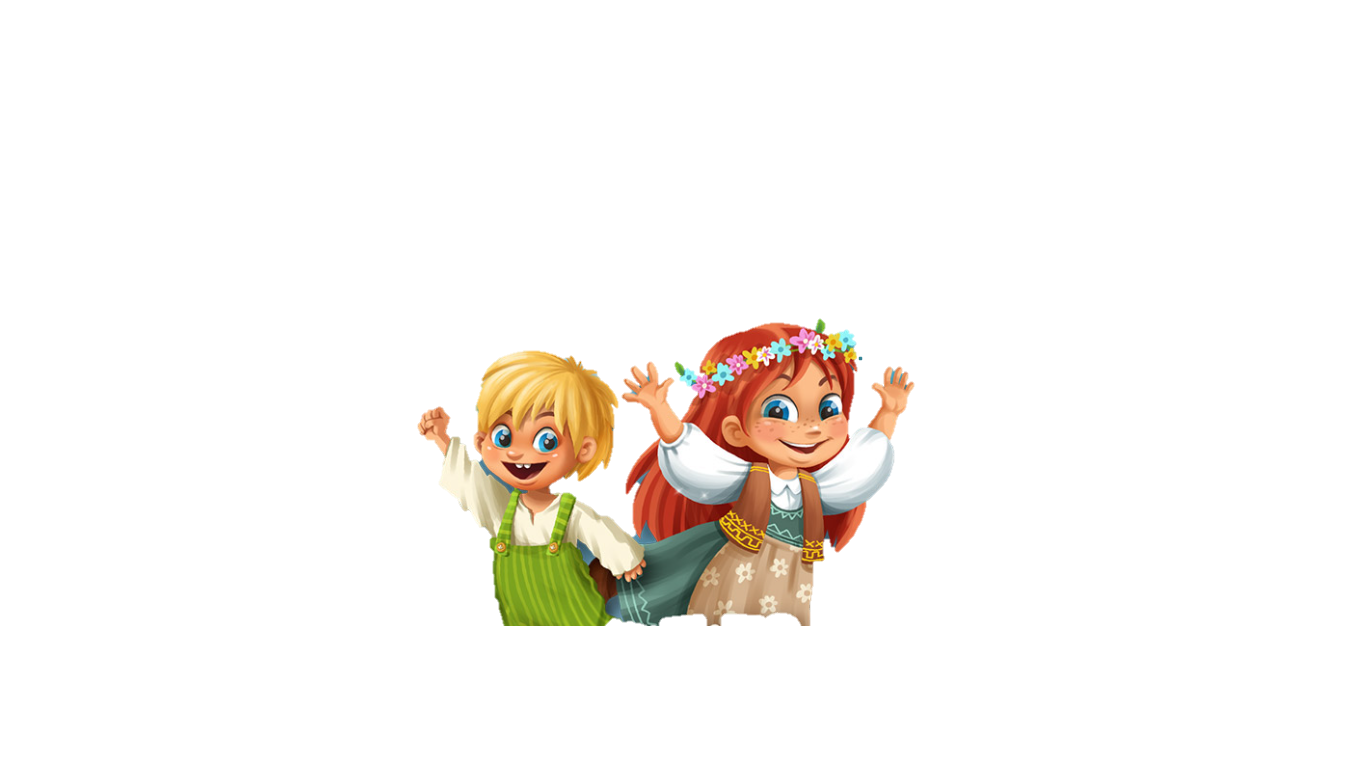 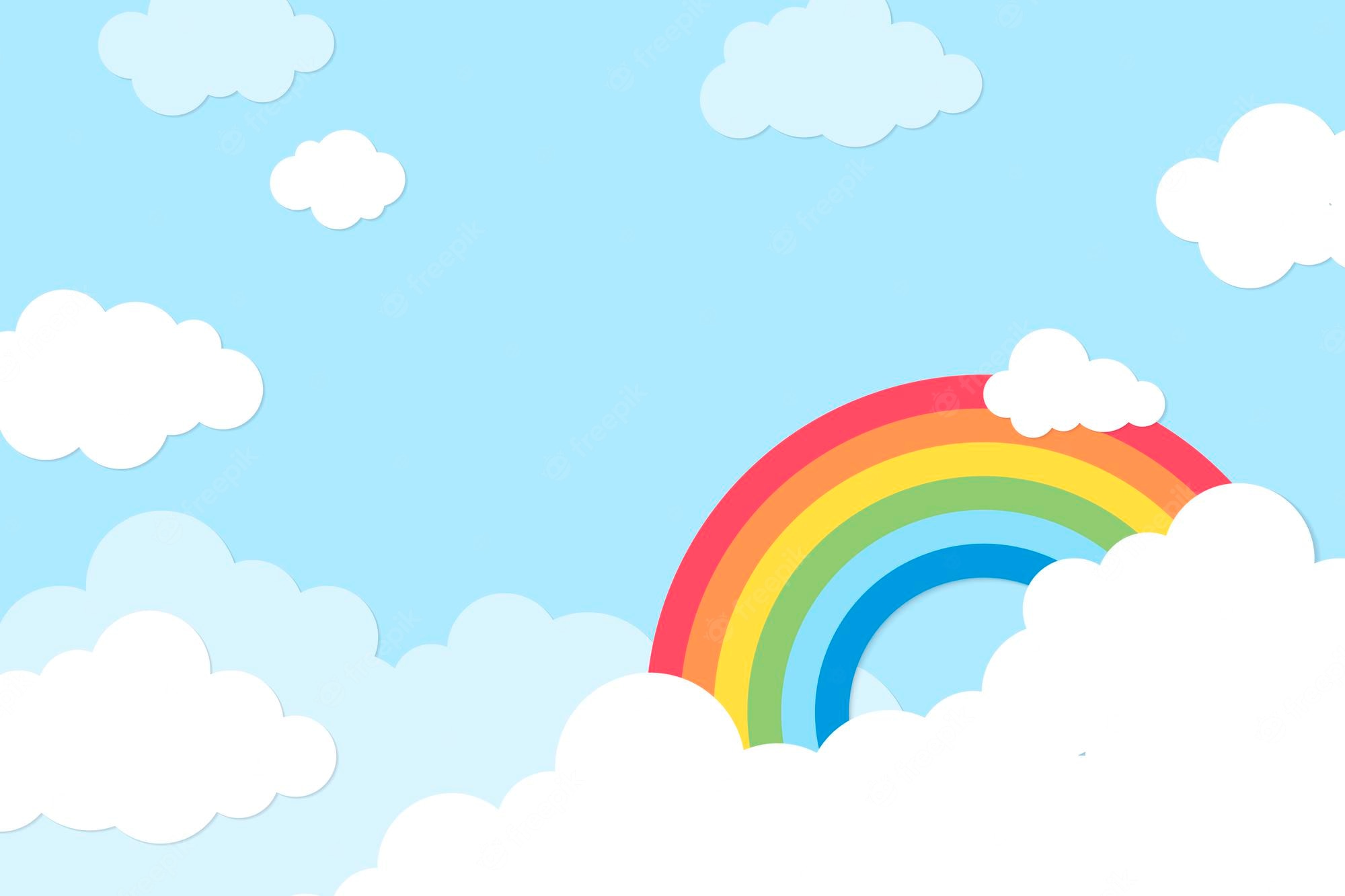 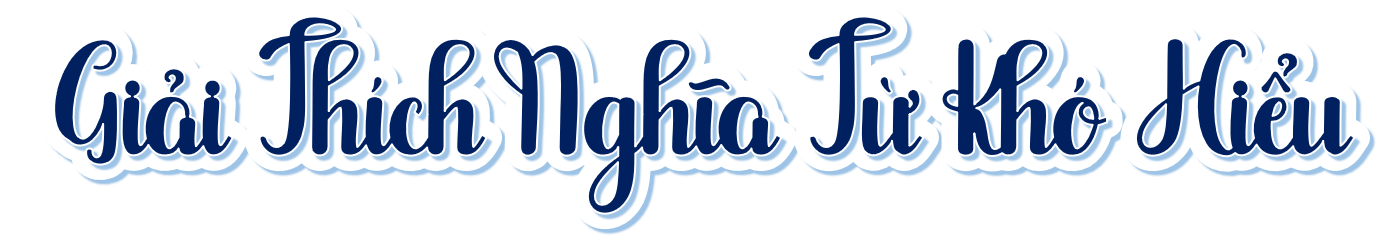 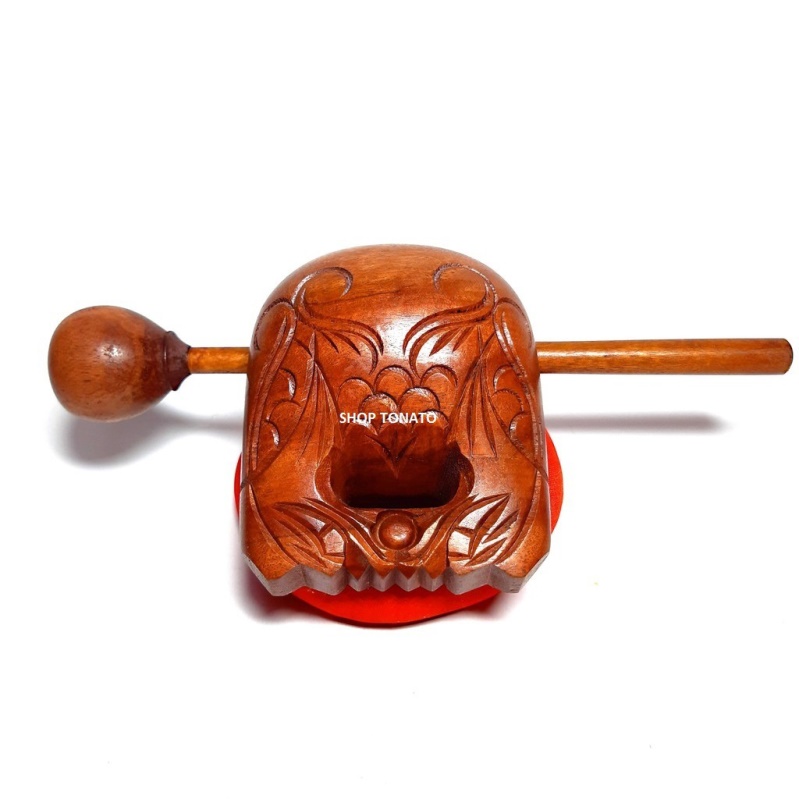 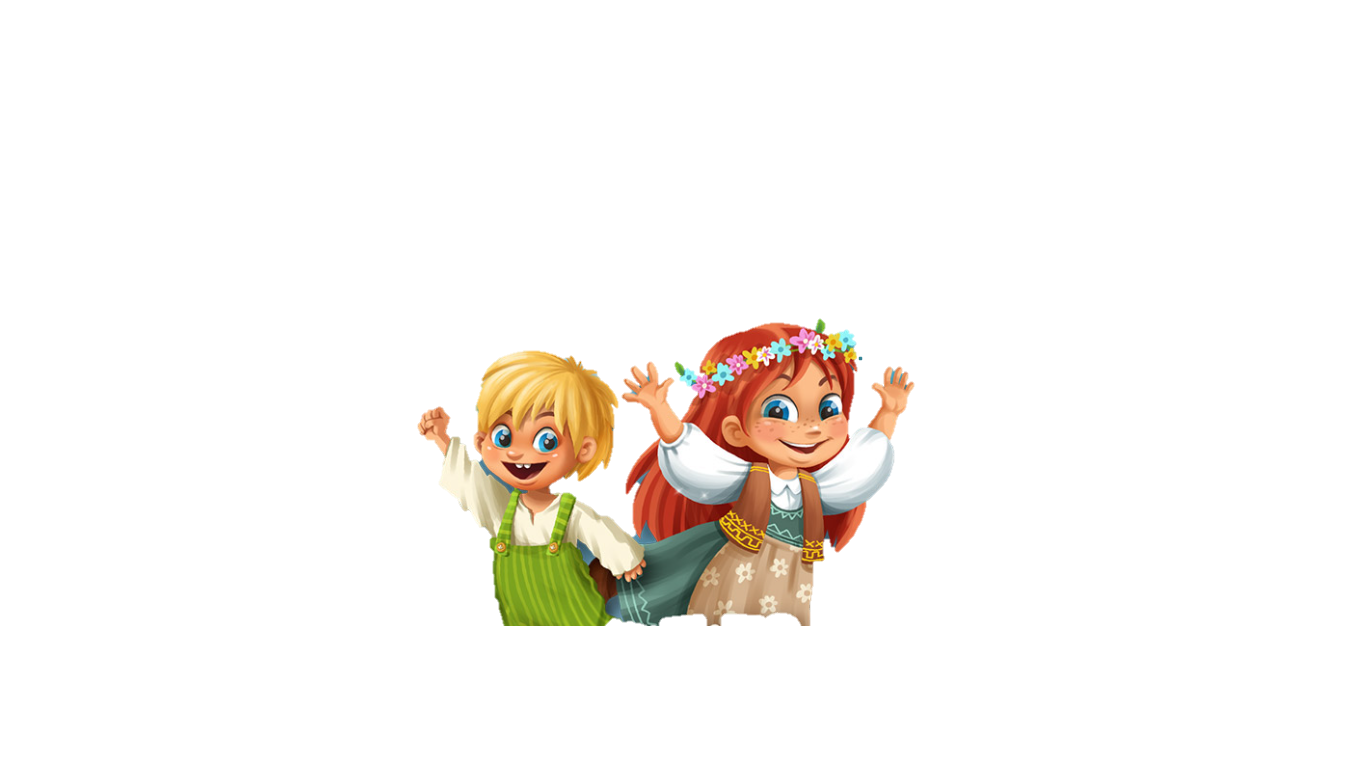 Mõ: nhạc cụ dân gian làm bằng tre hoặc gỗ, lòng rỗng, dùng để điểm nhịp hoặc báo hiệu, phát hiệu lệnh.
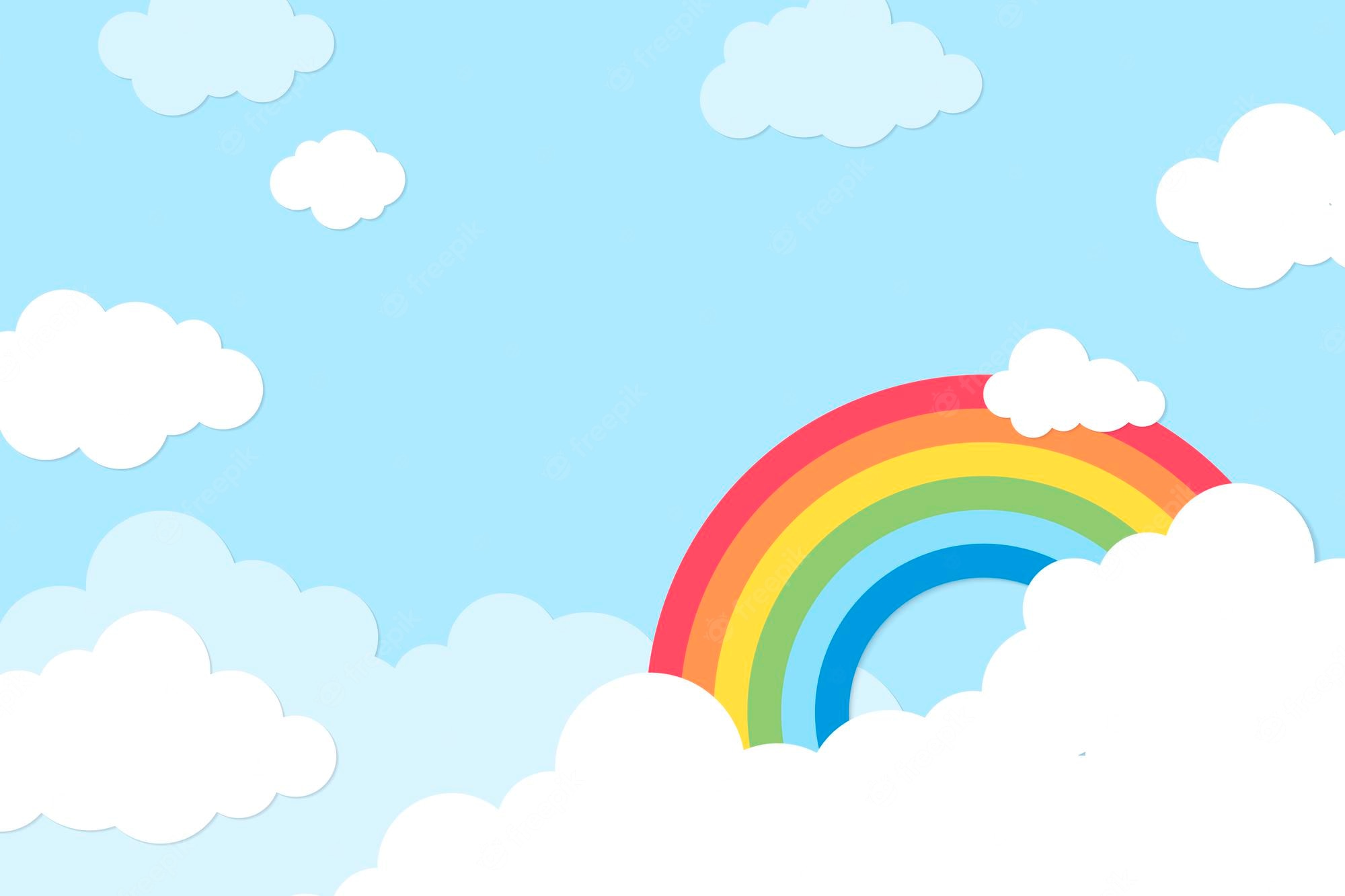 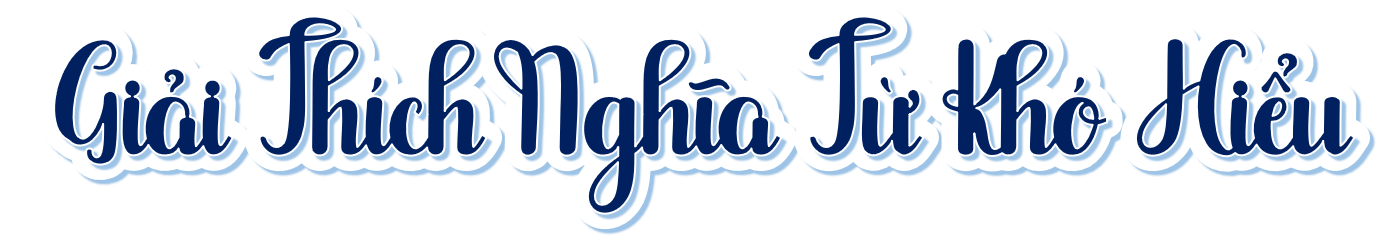 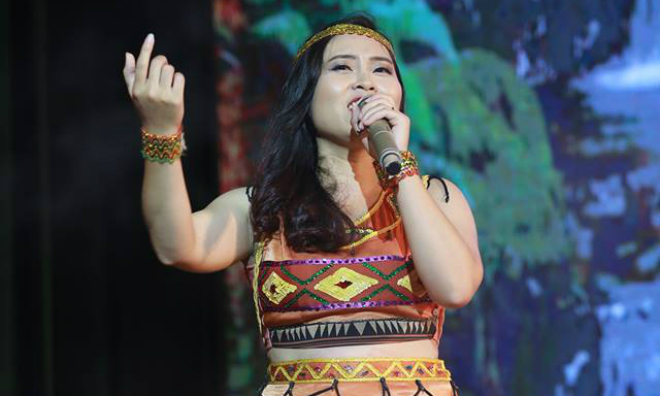 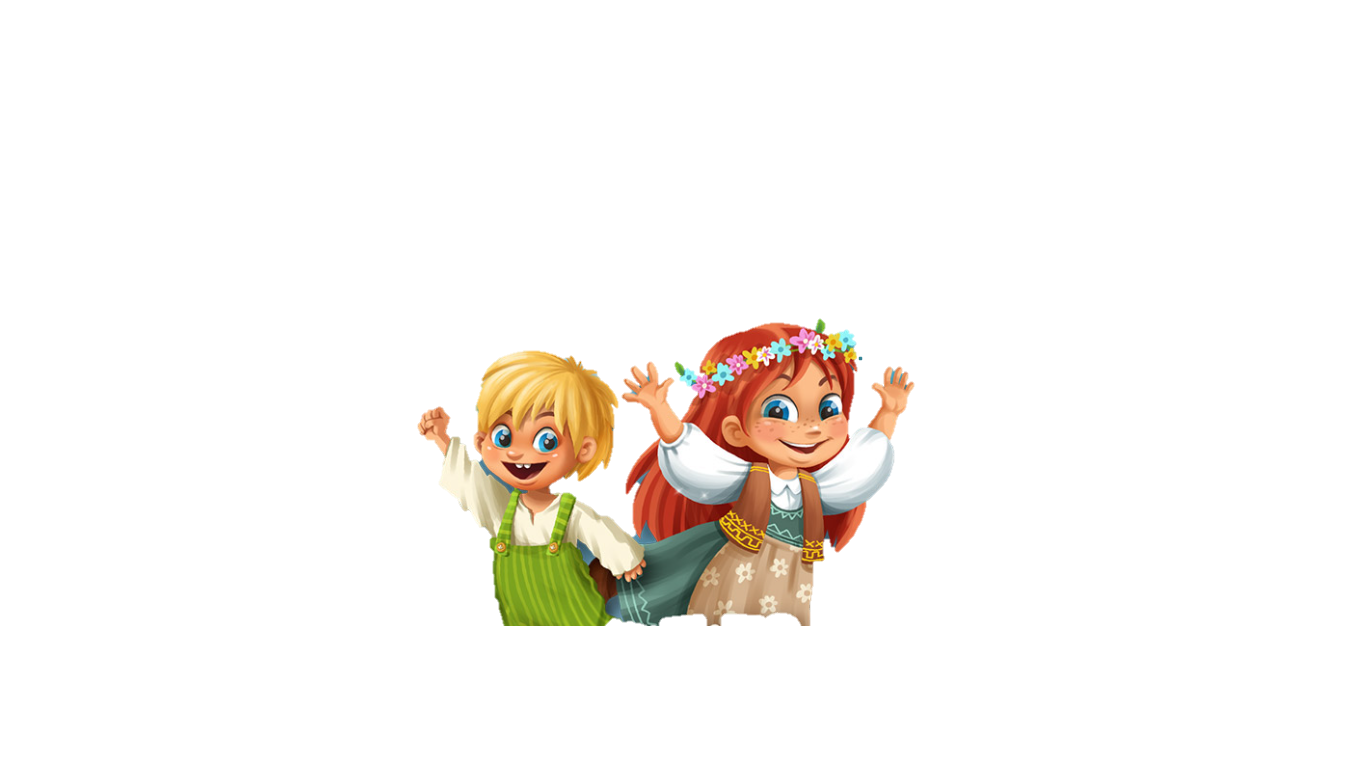 Lĩnh xướng: hát đơn ca một câu, một đoạn trước hoặc sau phần hát của tập thể
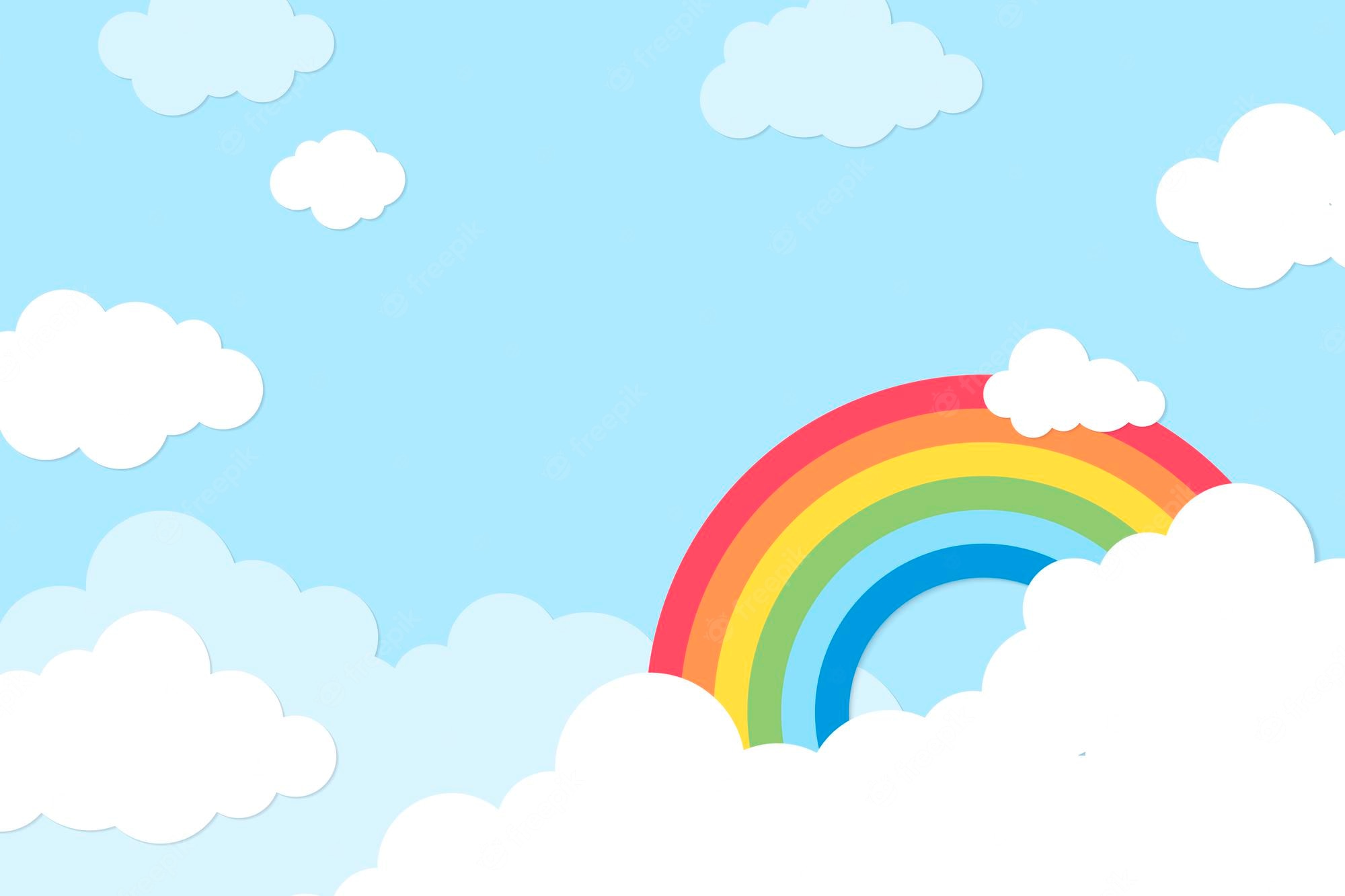 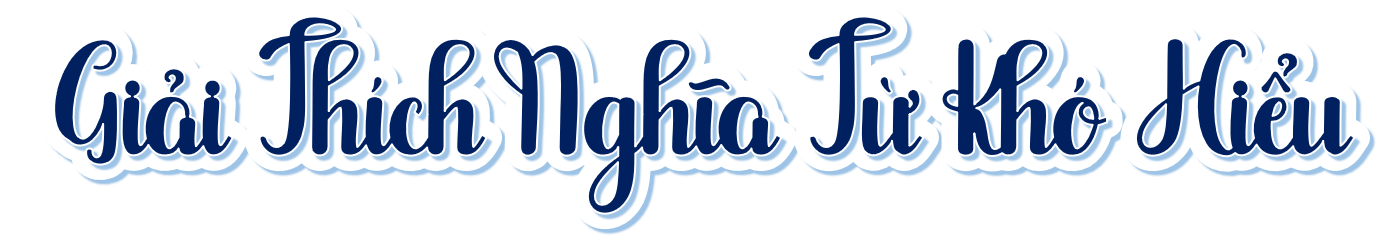 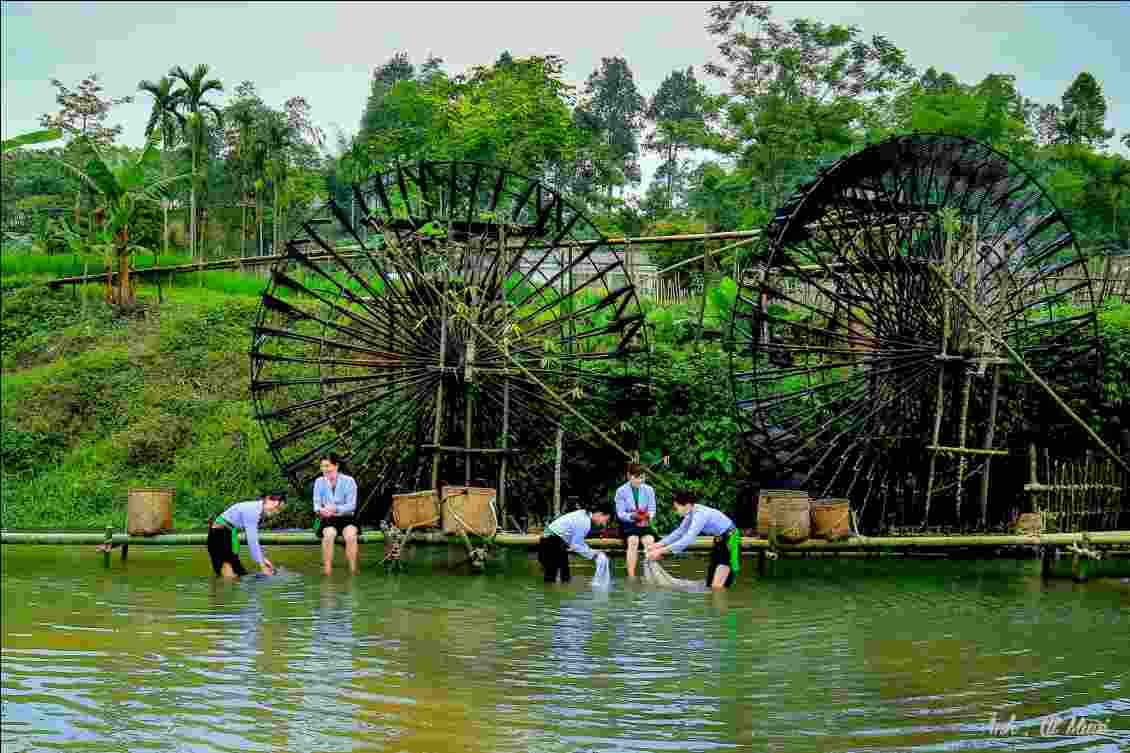 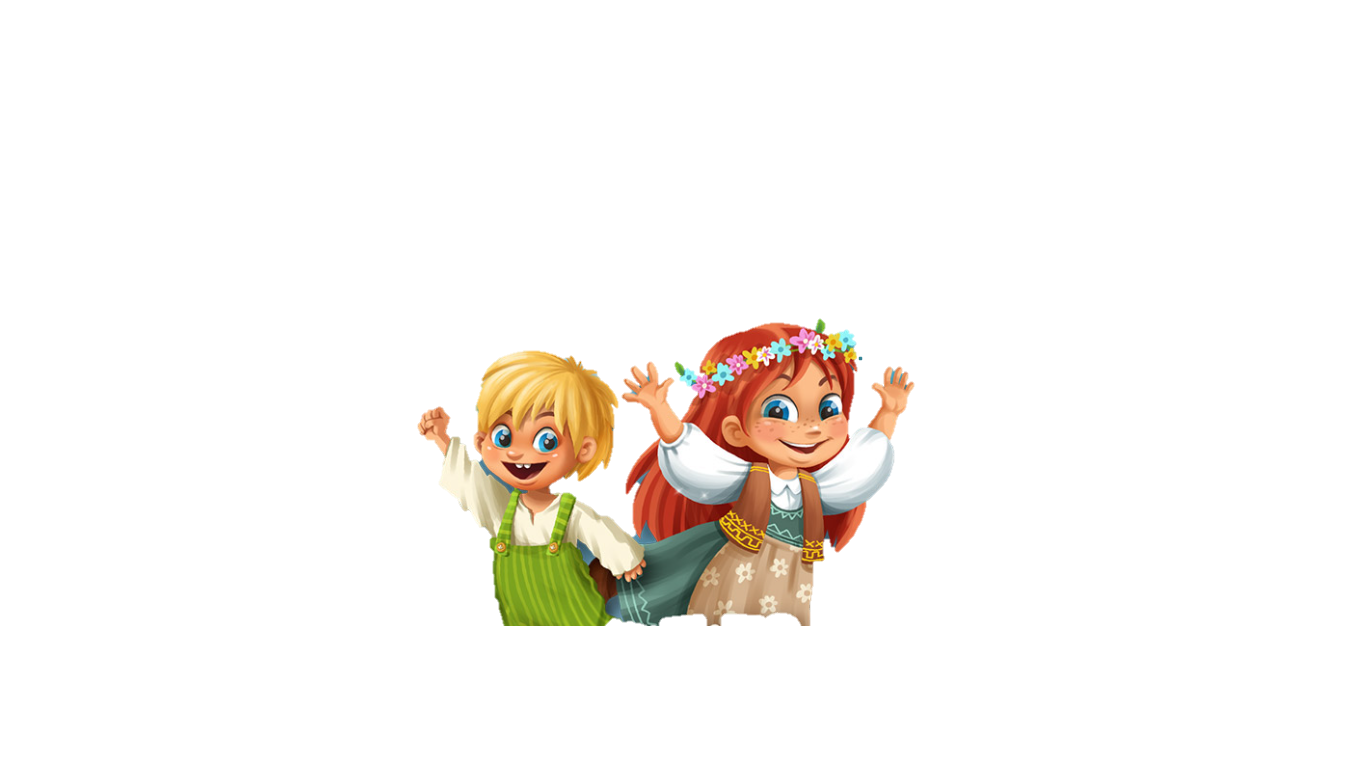 Cọn nước: vật hình bánh xe có gắn một hệ thống ống bằng tre, nứa, có thể tự quay được nhờ sức nước, dùng để đưa nước từ suối, sông lên ruộng.
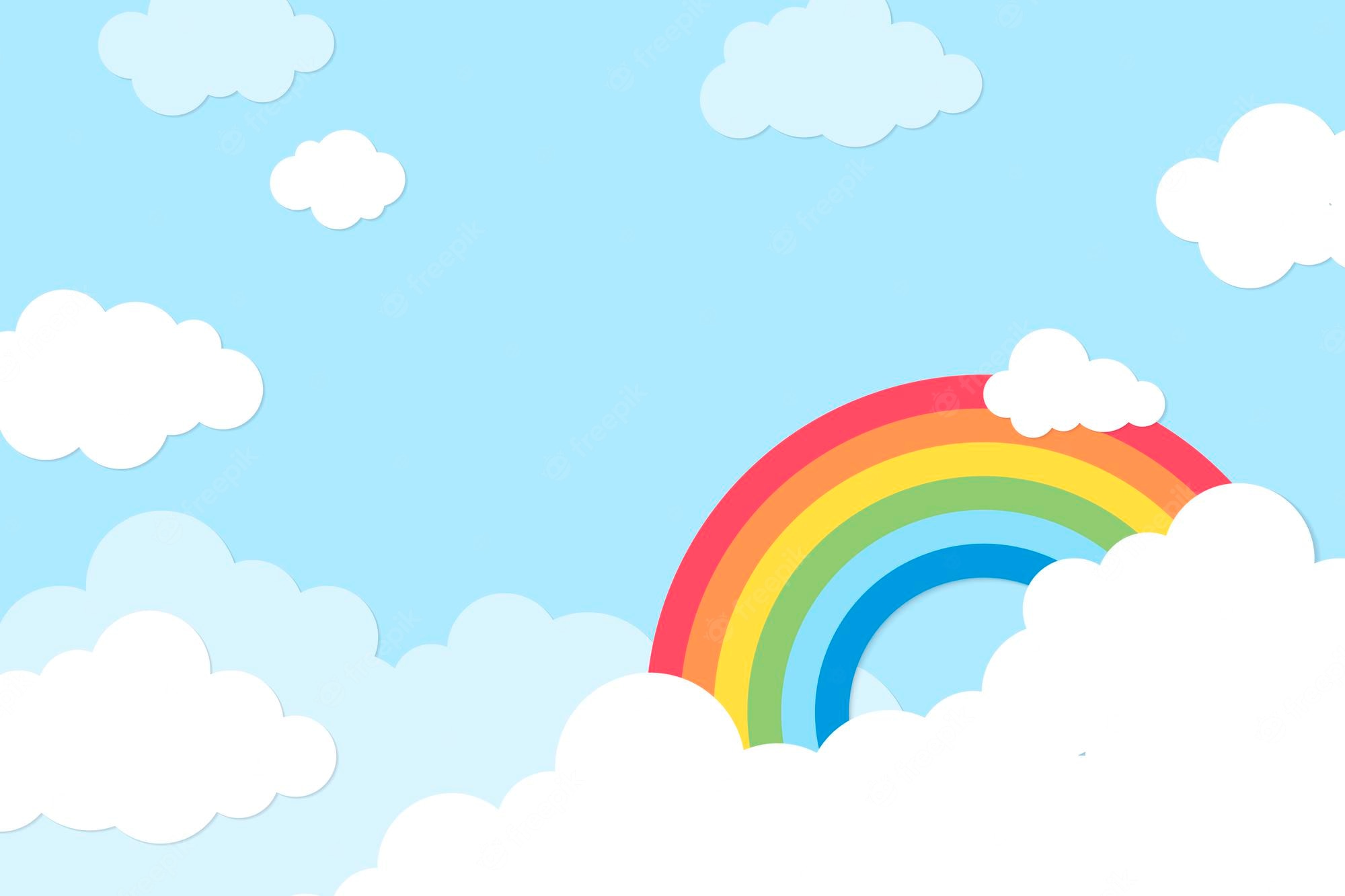 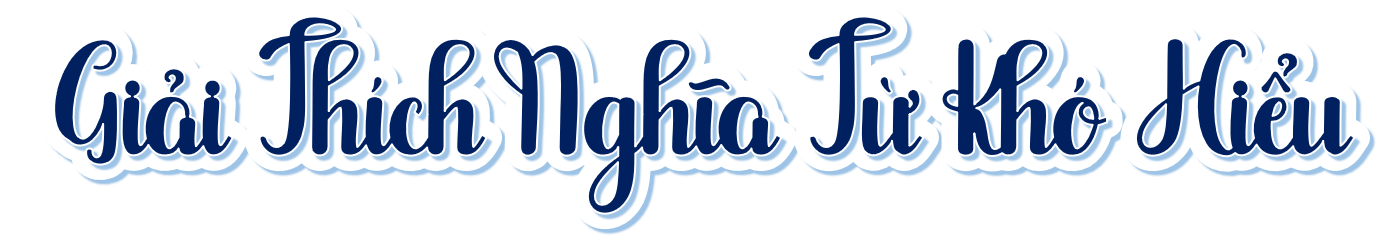 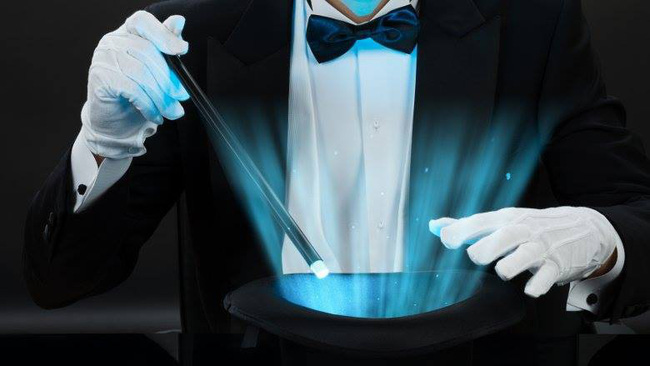 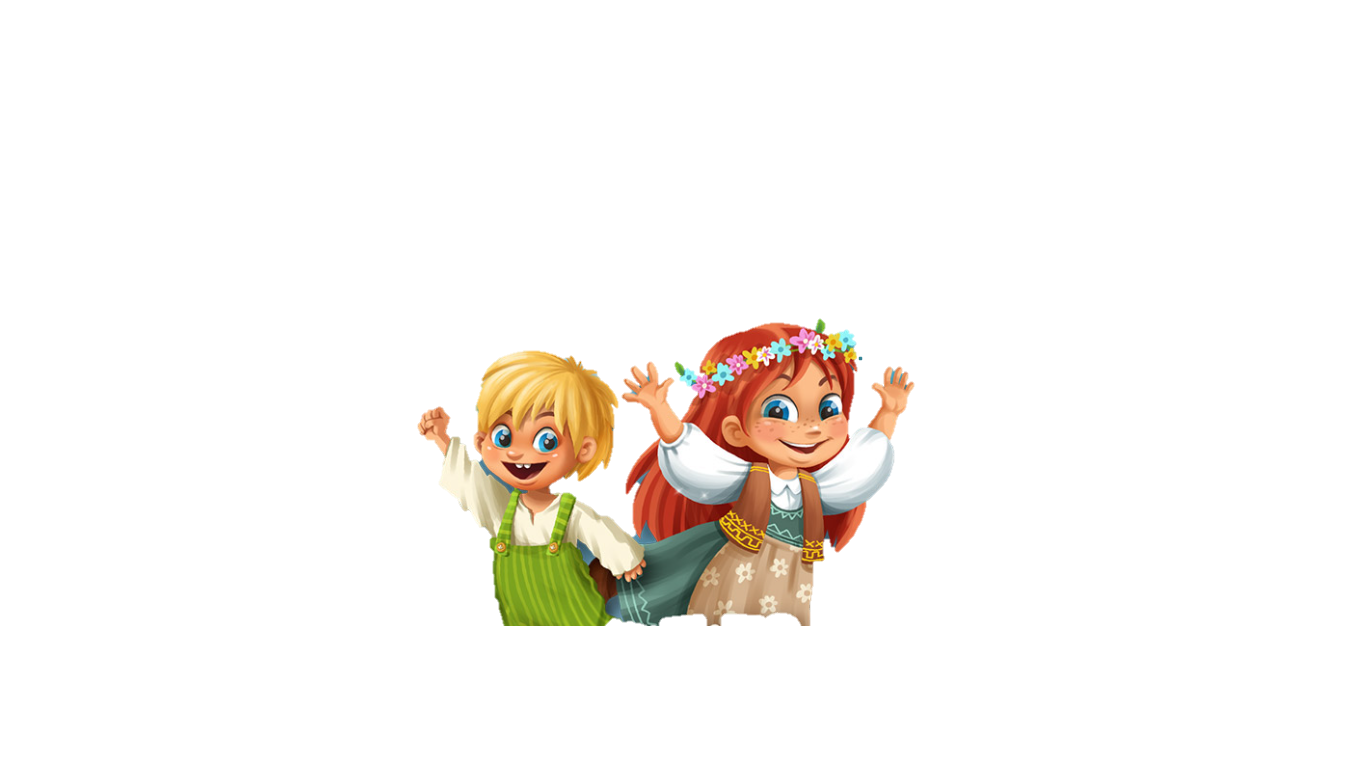 Ảo thuật: làm biến hóa các đồ vật một cách nhanh và khéo léo như có phép lạ.
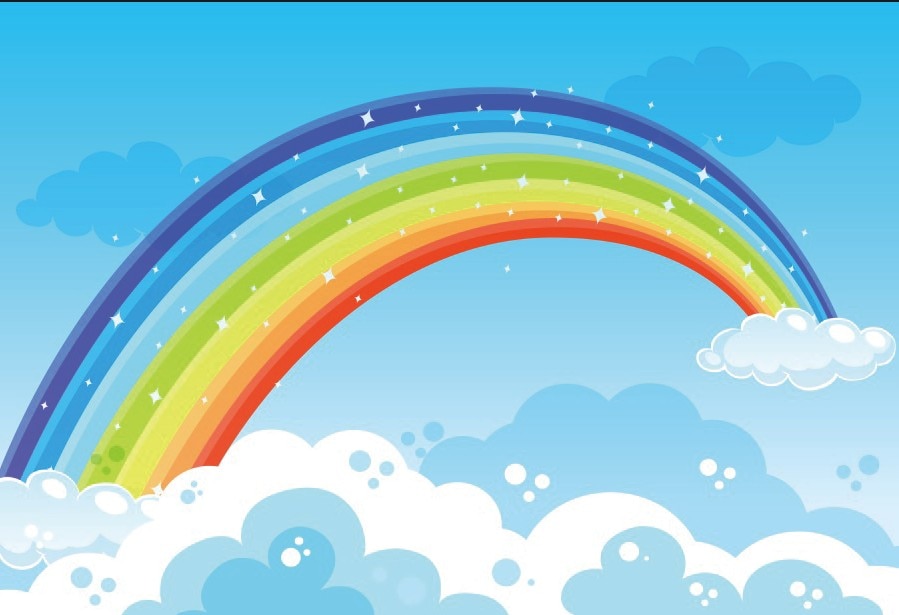 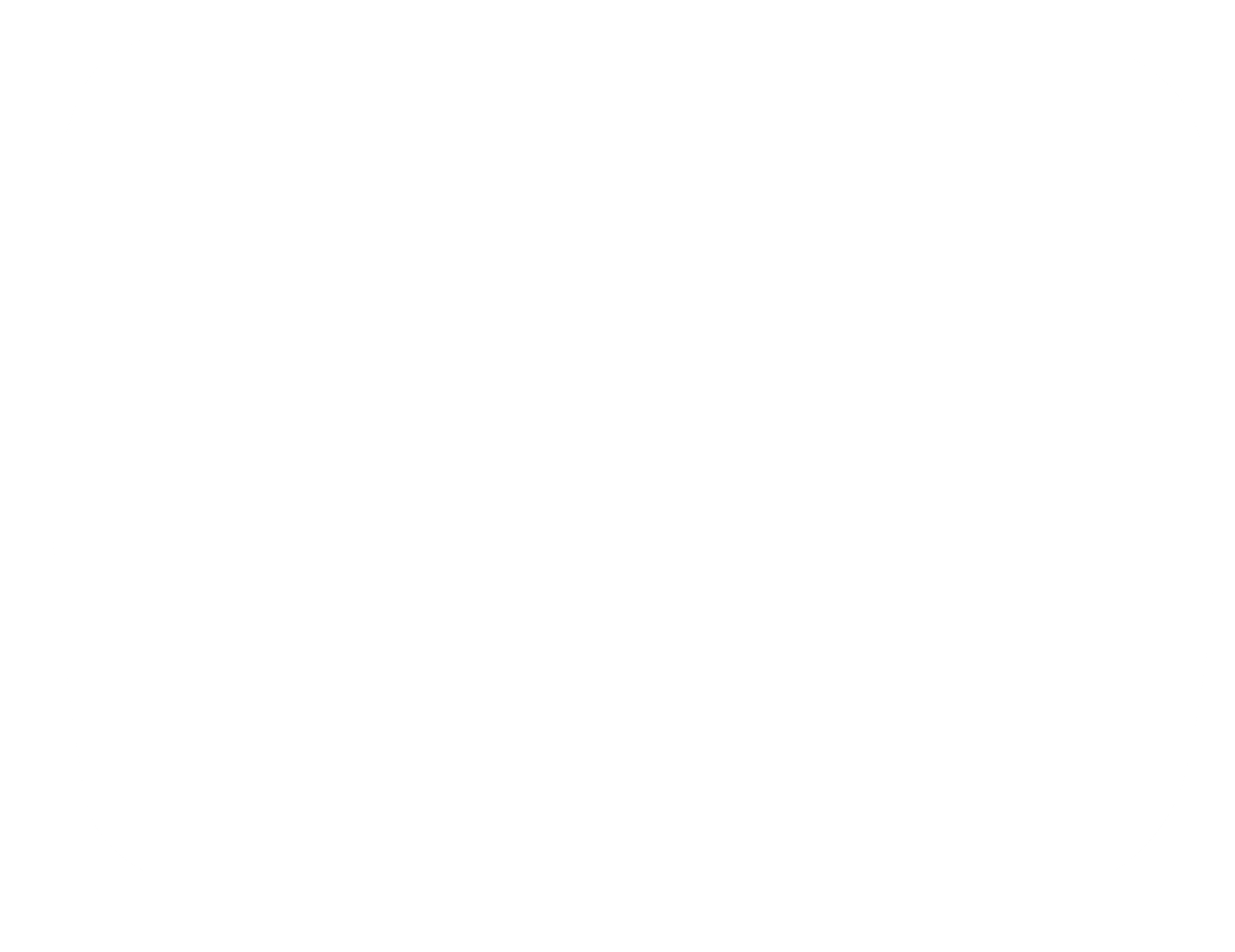 1. Các sự vật tham gia ngày hội như thế nào?
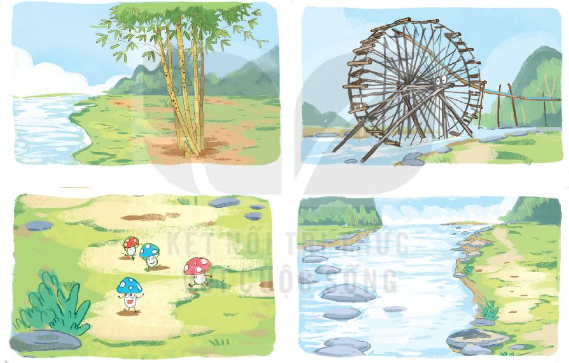 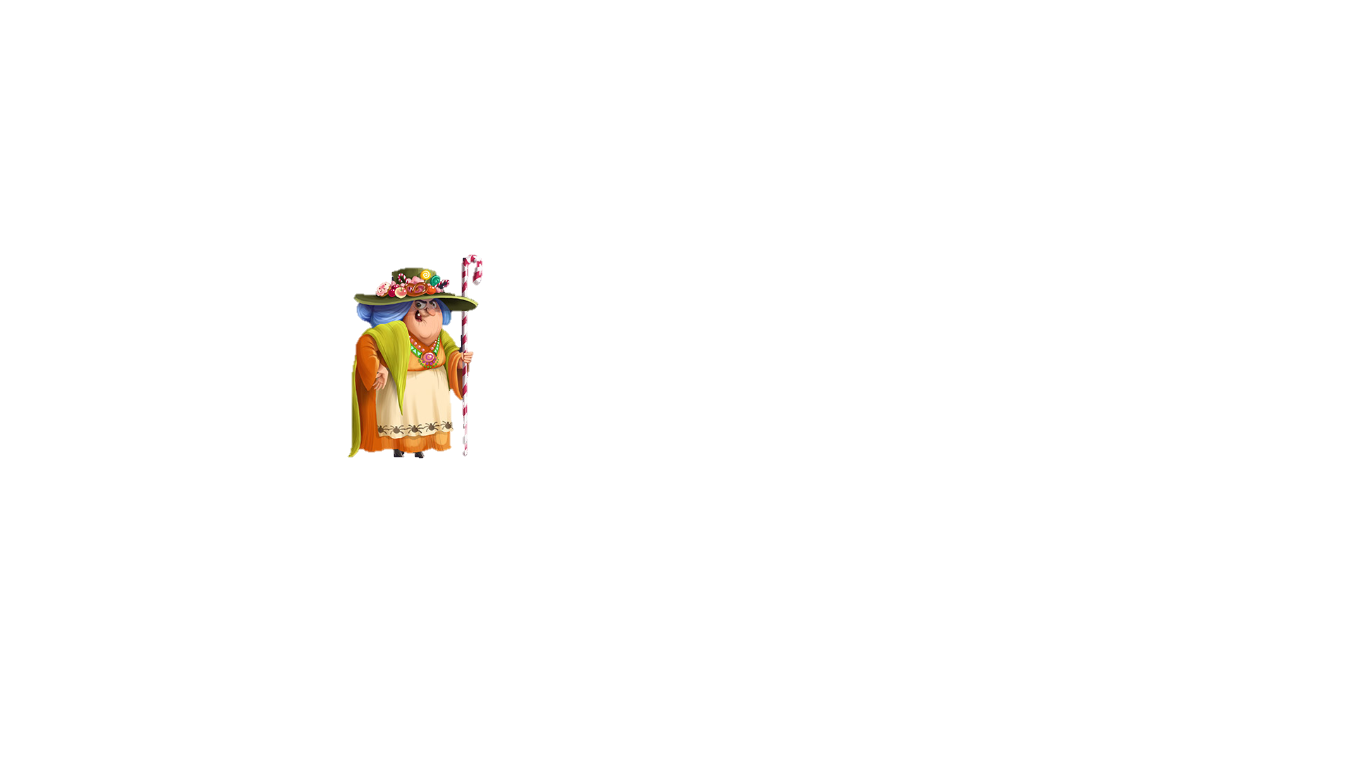 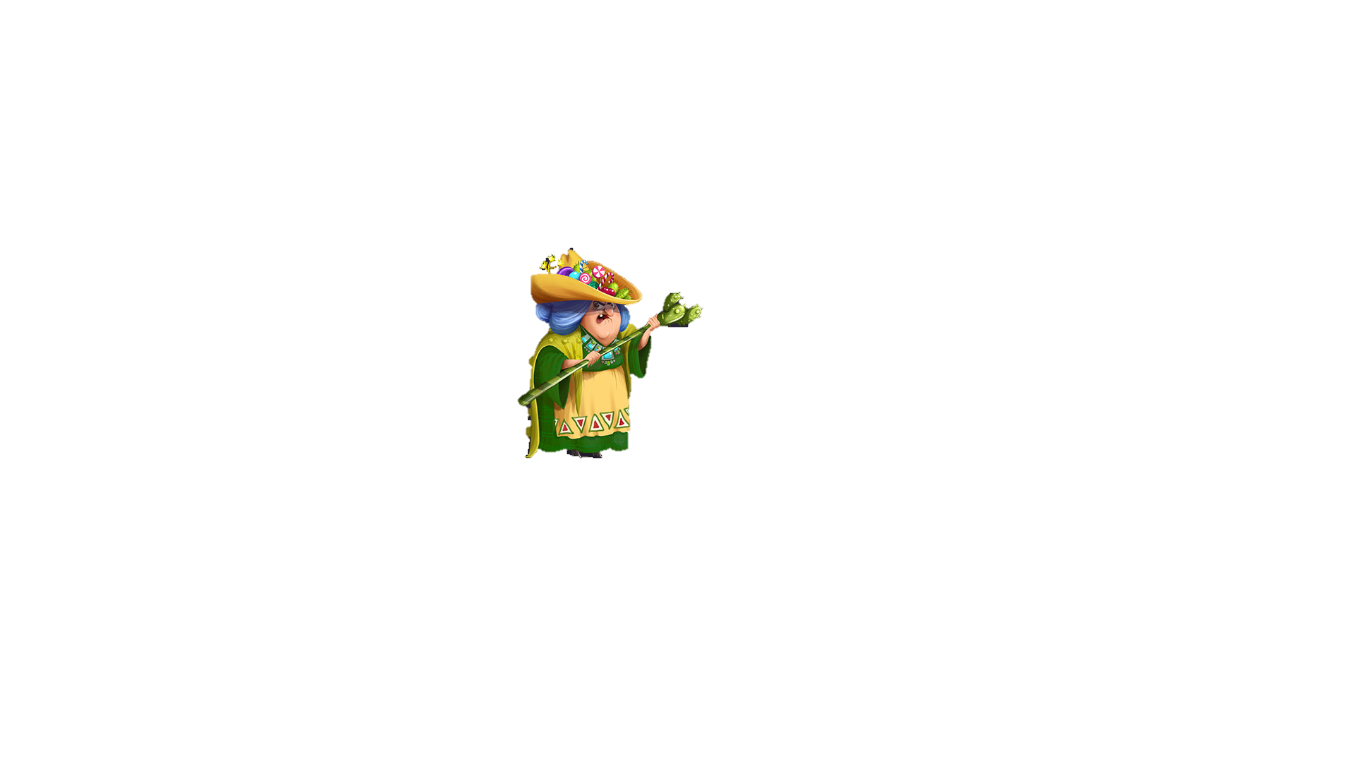 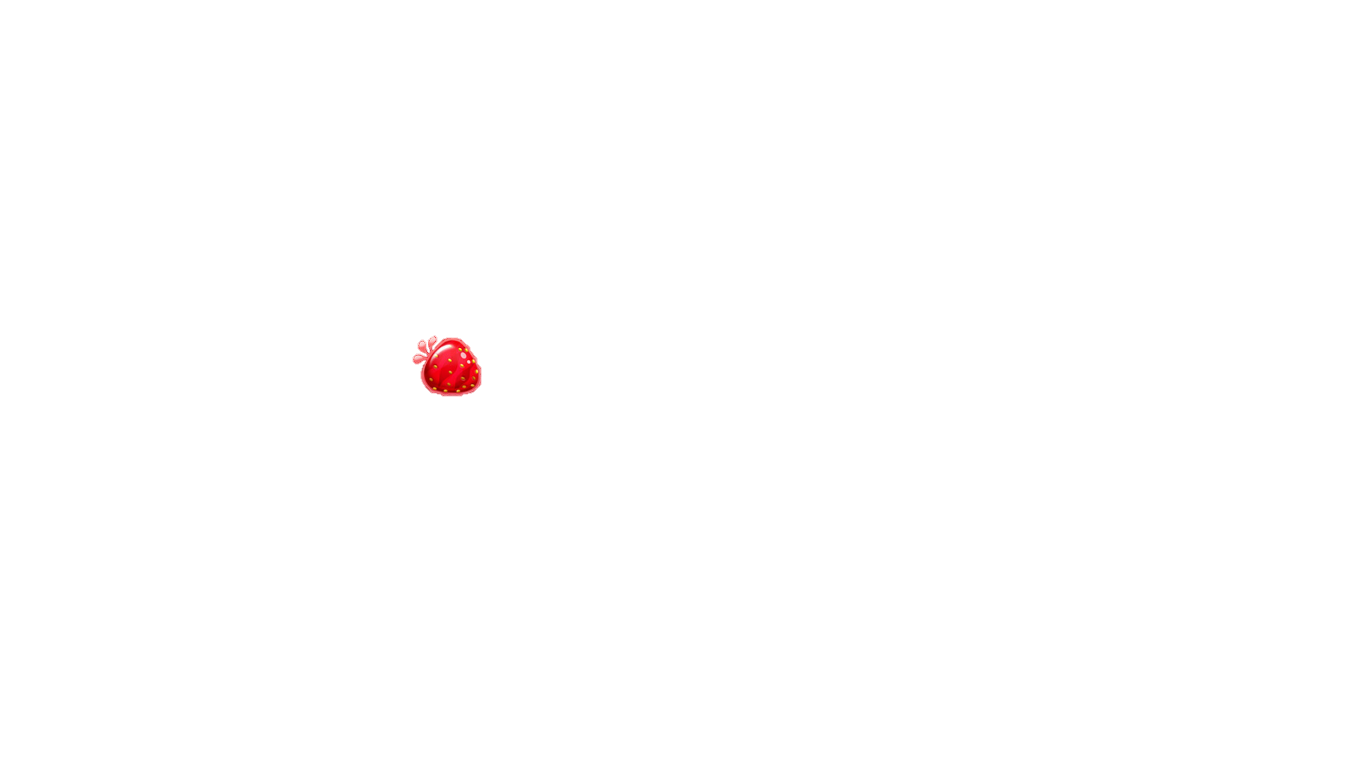 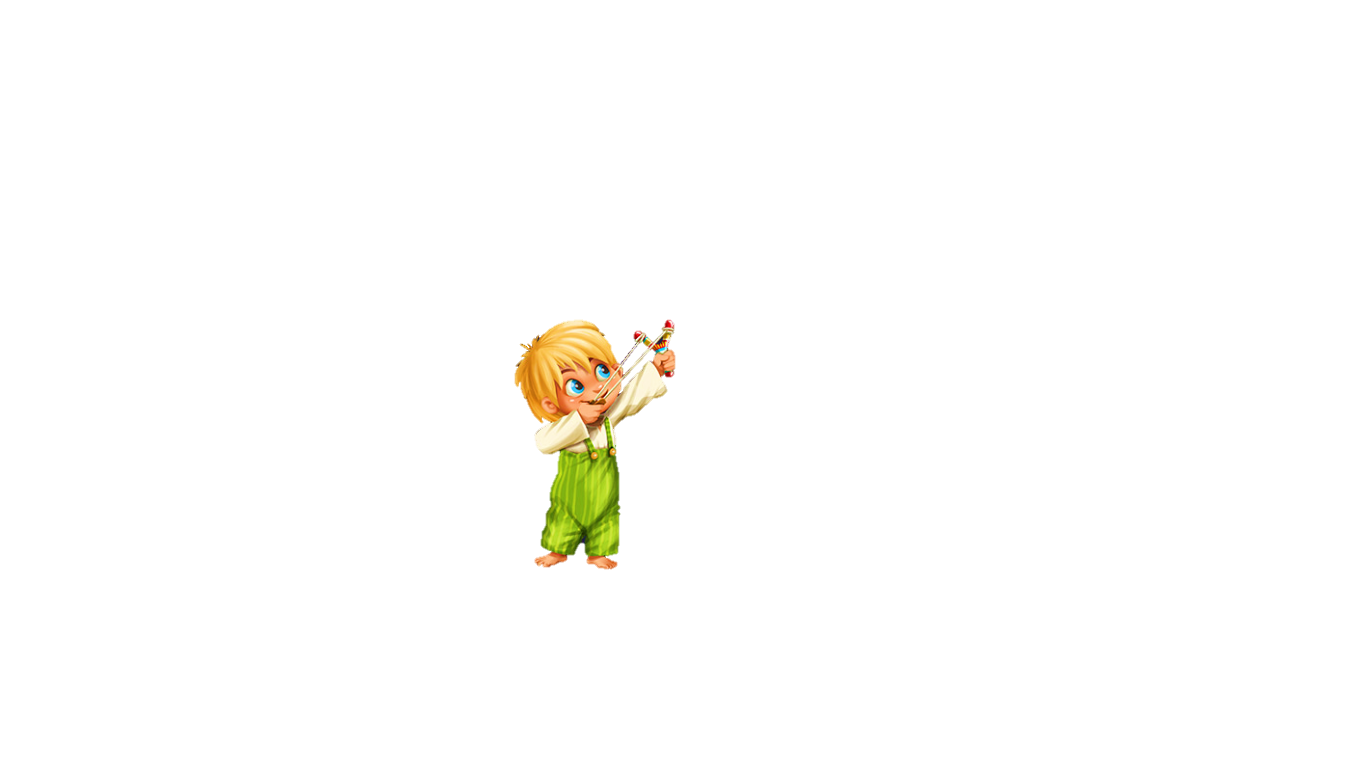 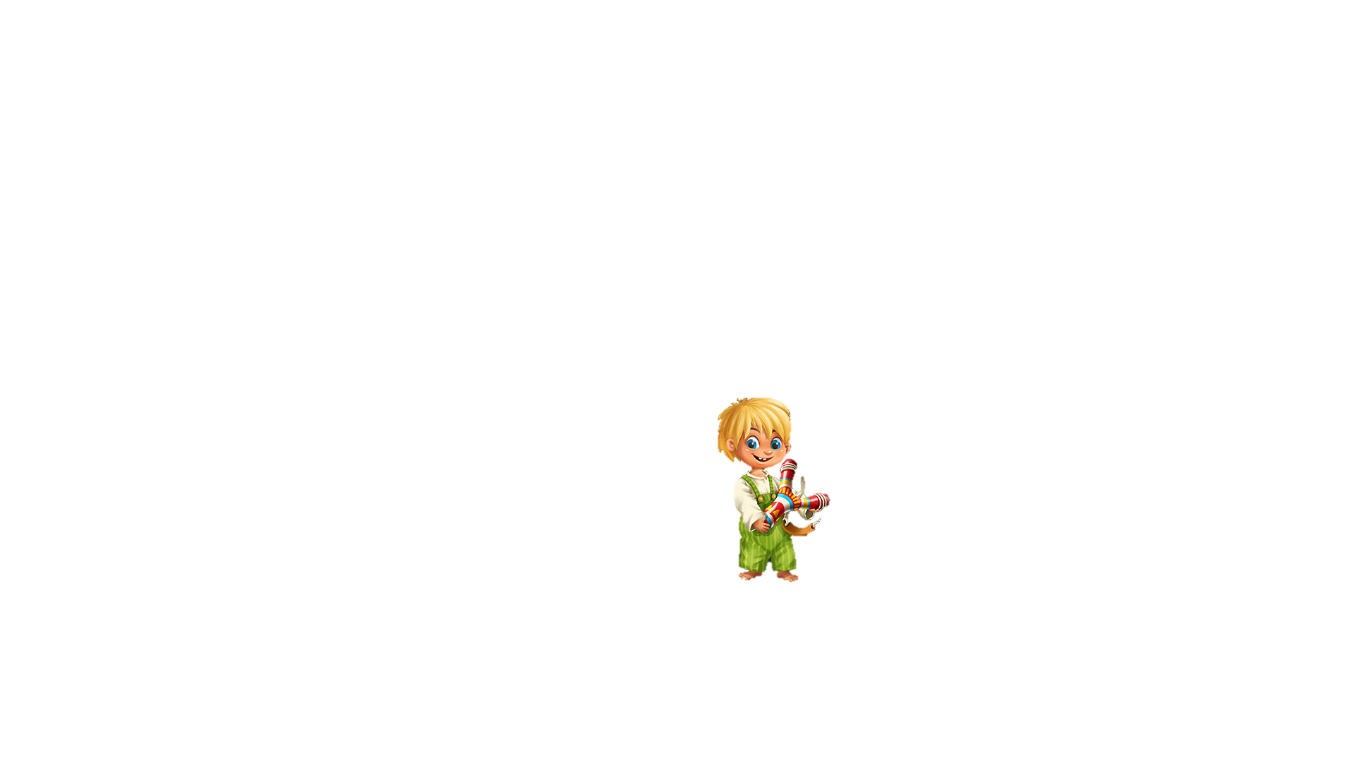 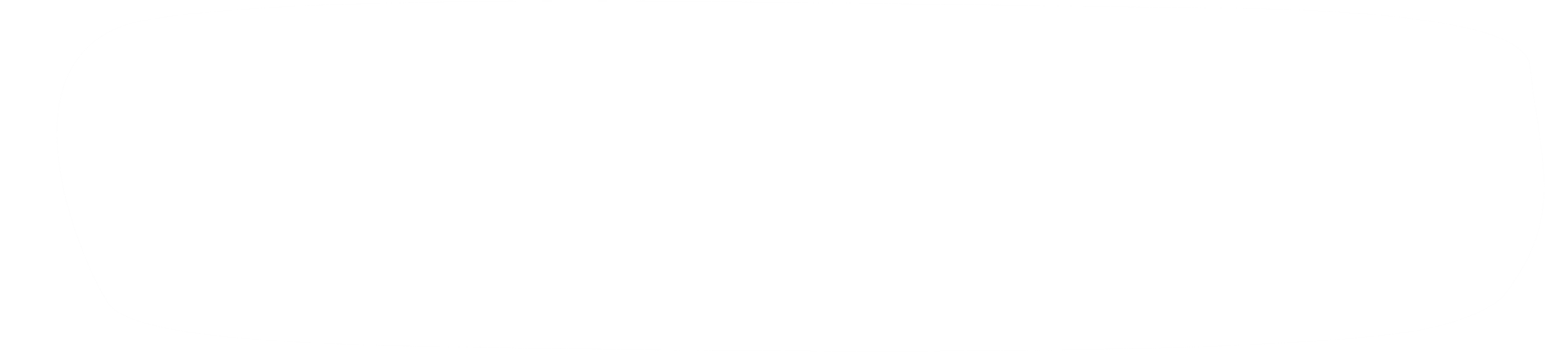 Tre, trúc nổi nhạc sáo, khe suối gảy nhạc đàn, nấm mang ô đi hội, cọn nước chơi trò đu quay.
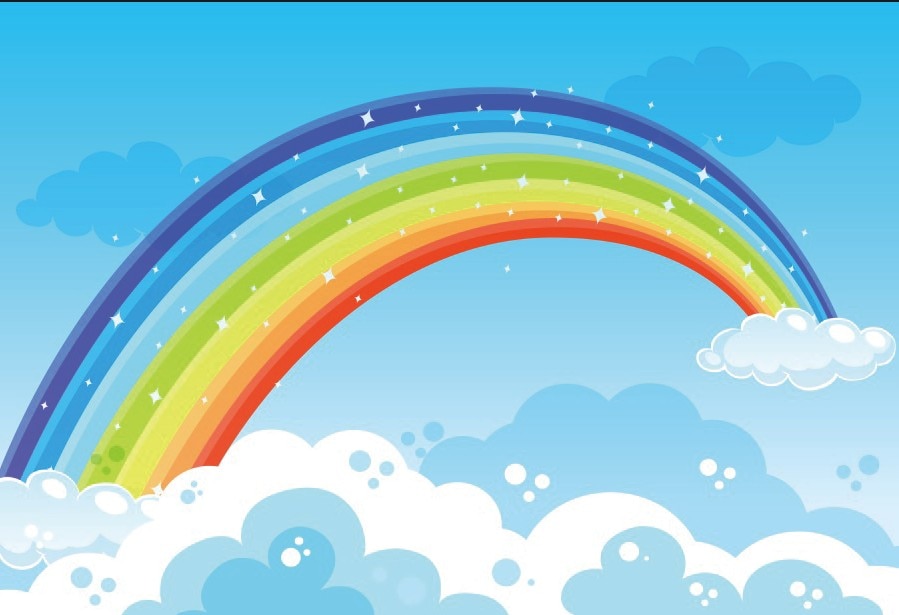 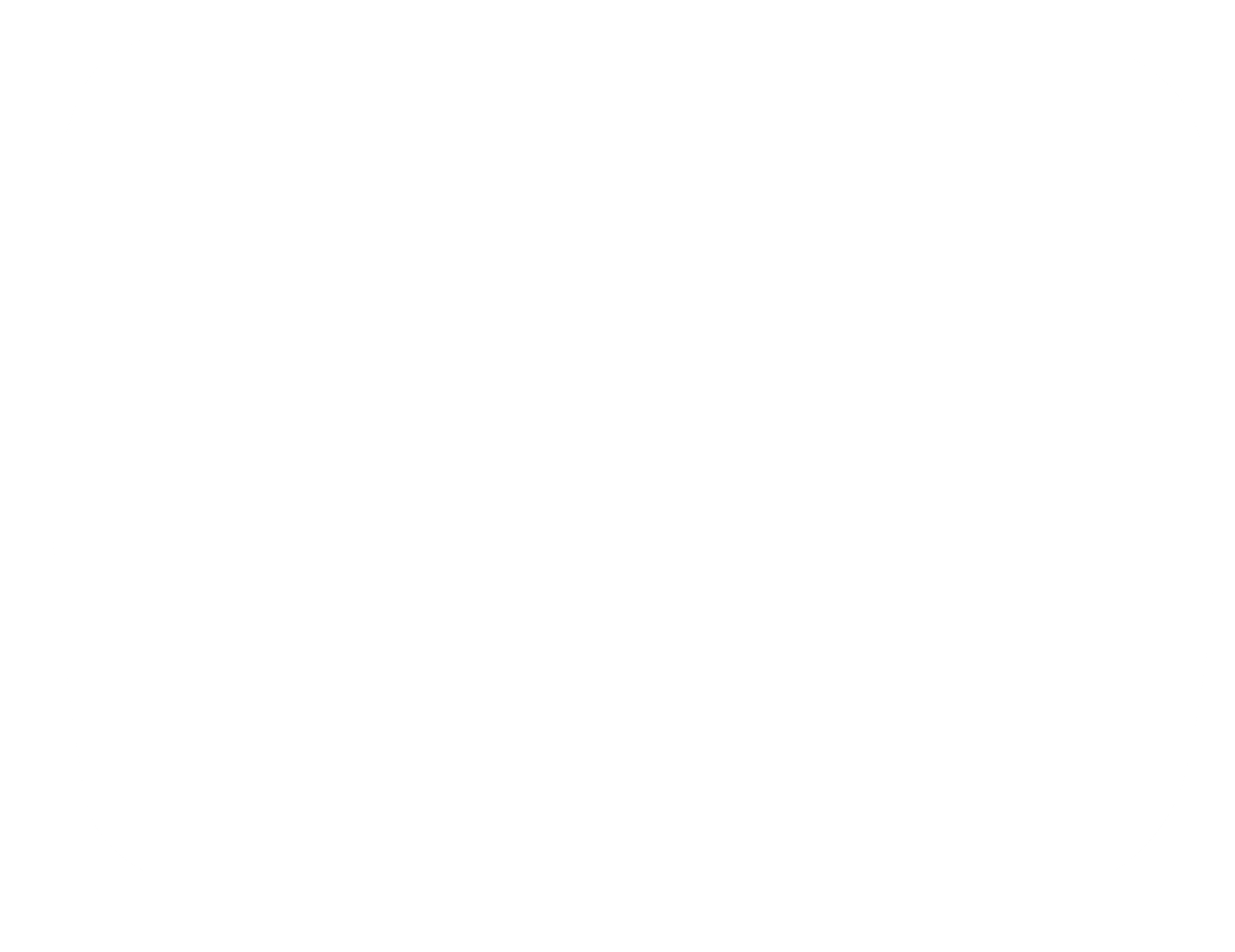 2. Cùng bạn hỏi đáp về hoạt động của các con vật trong ngày hội rừng xanh.
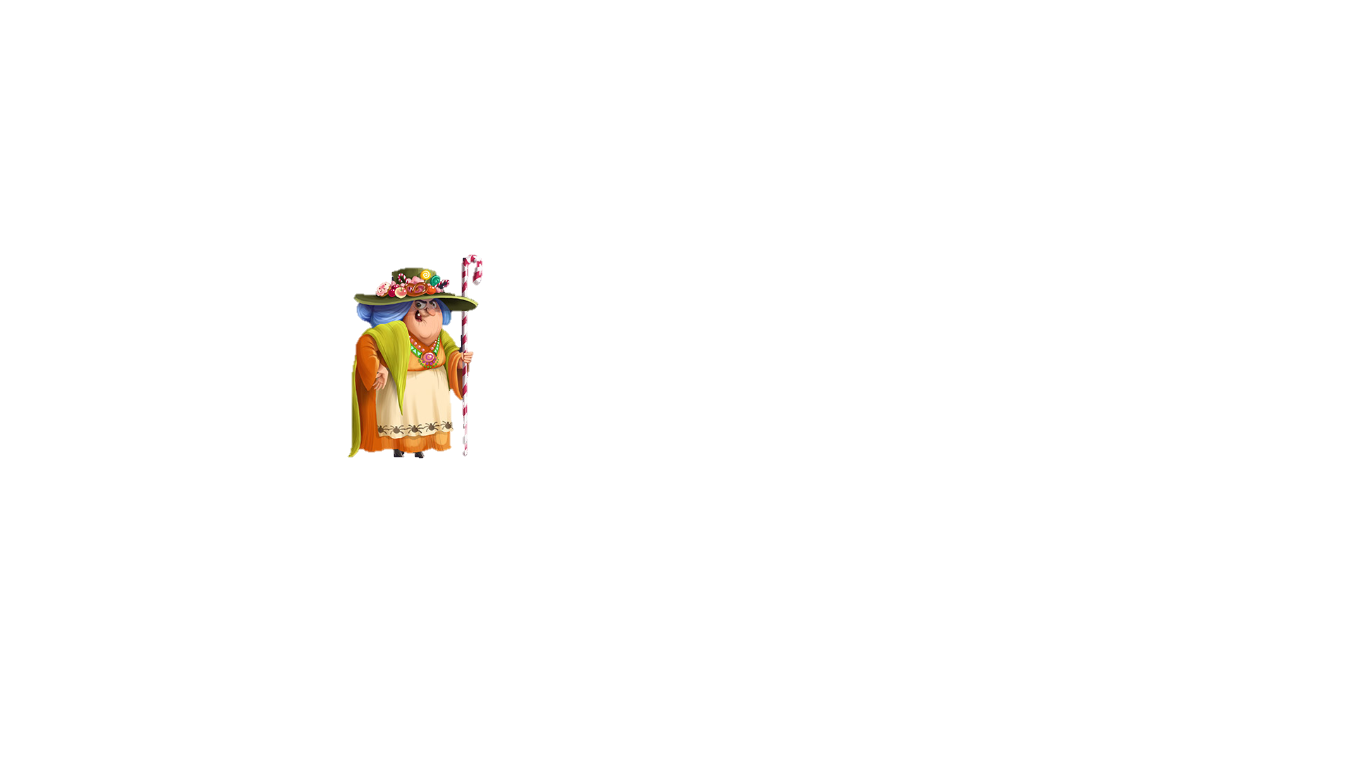 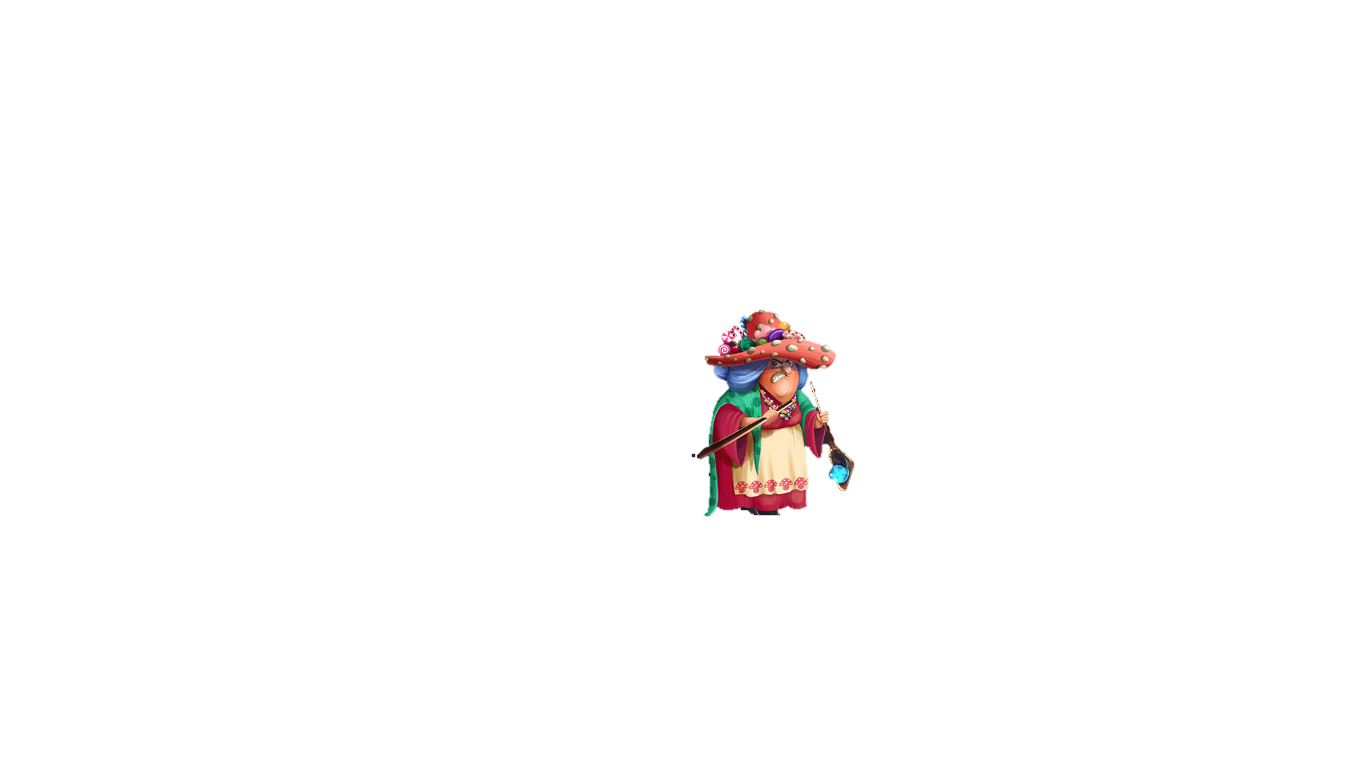 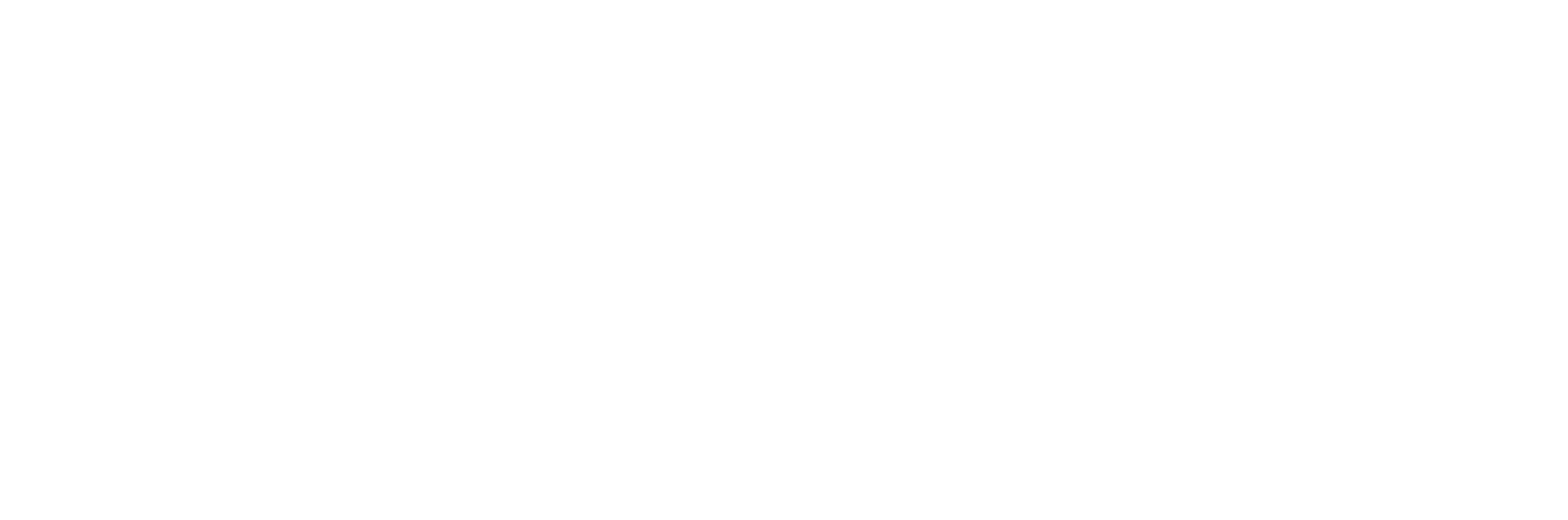 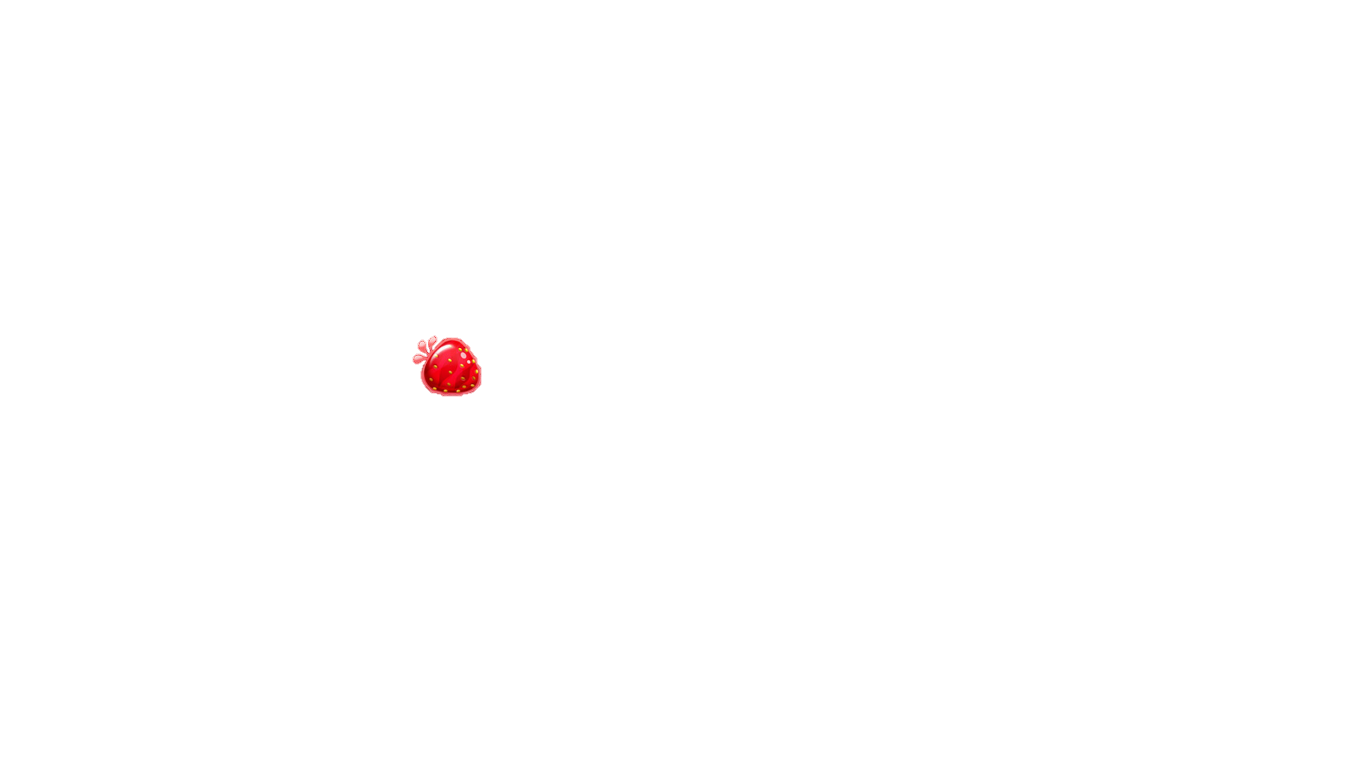 Mẫu:
- Chim gõ kiến làm gì?
- Chim gõ kiến nổi mõ.
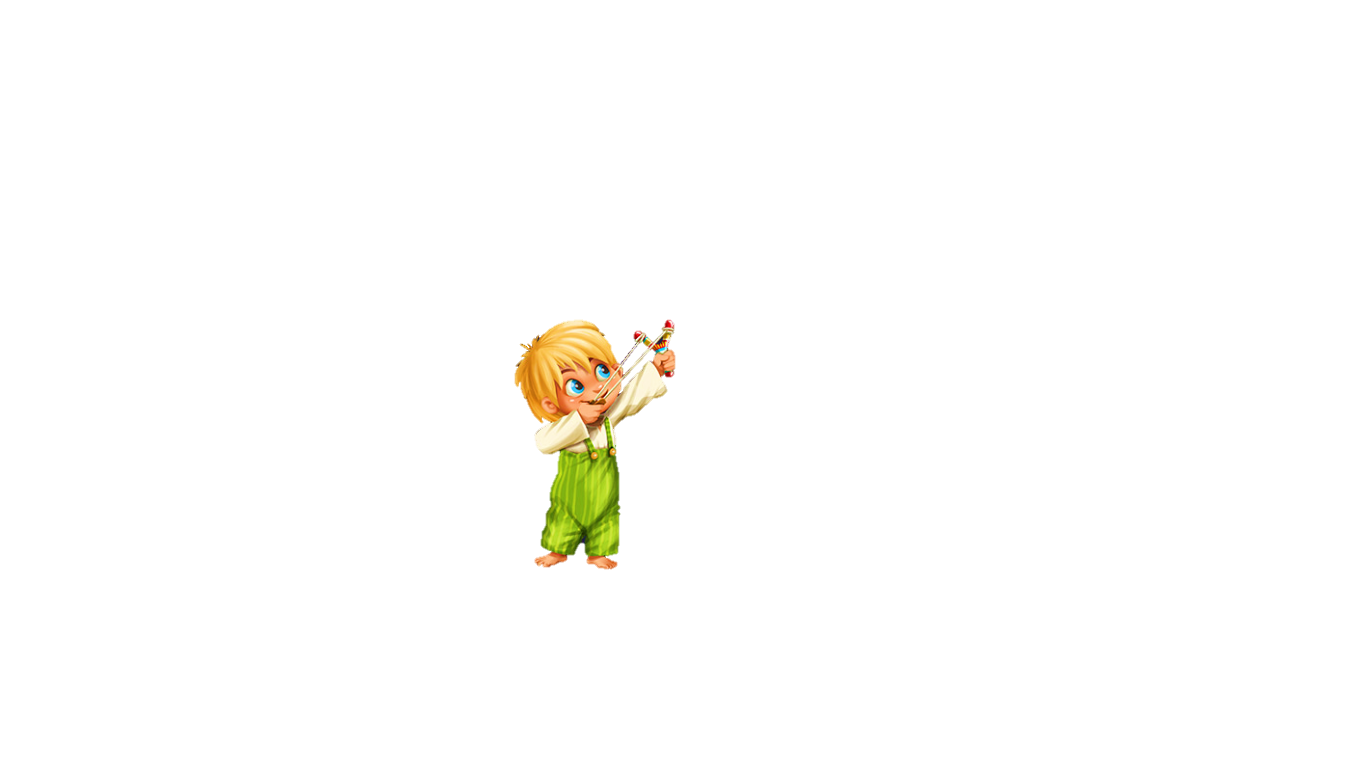 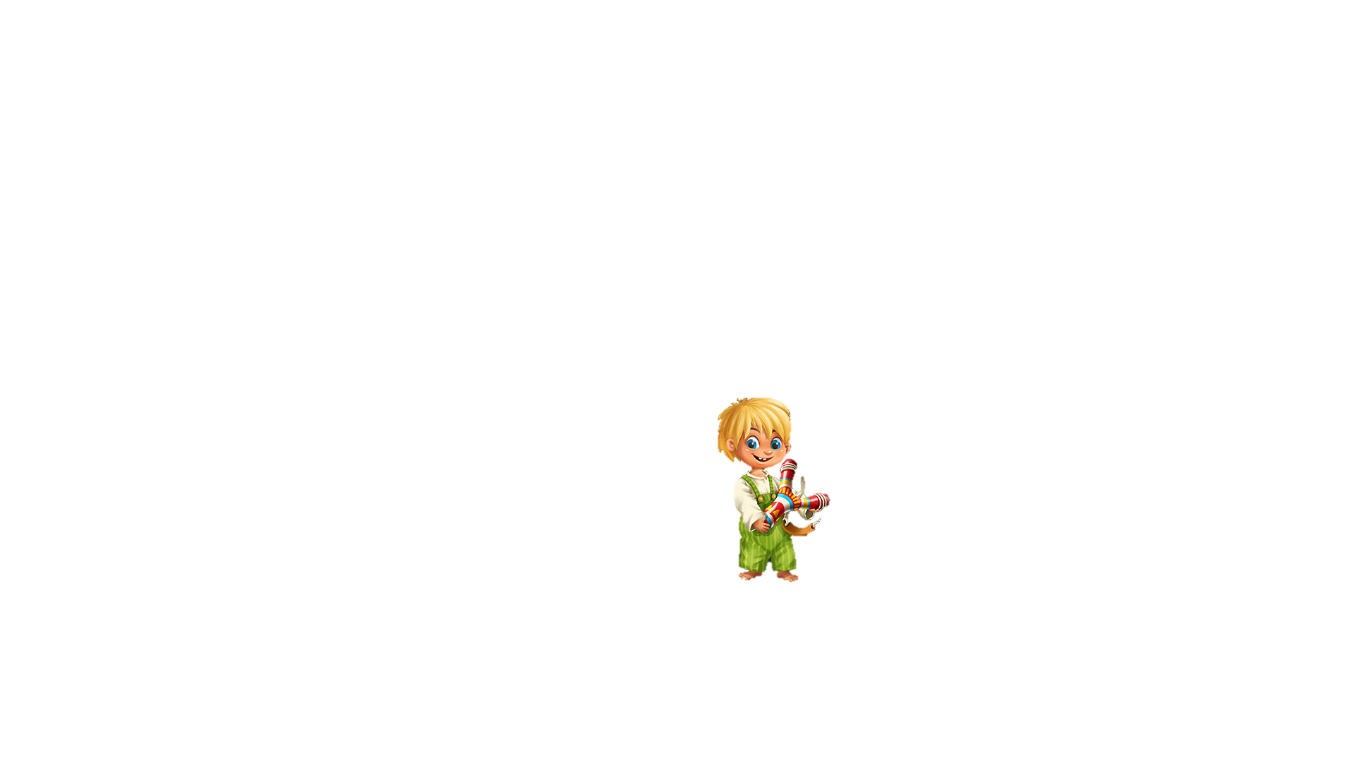 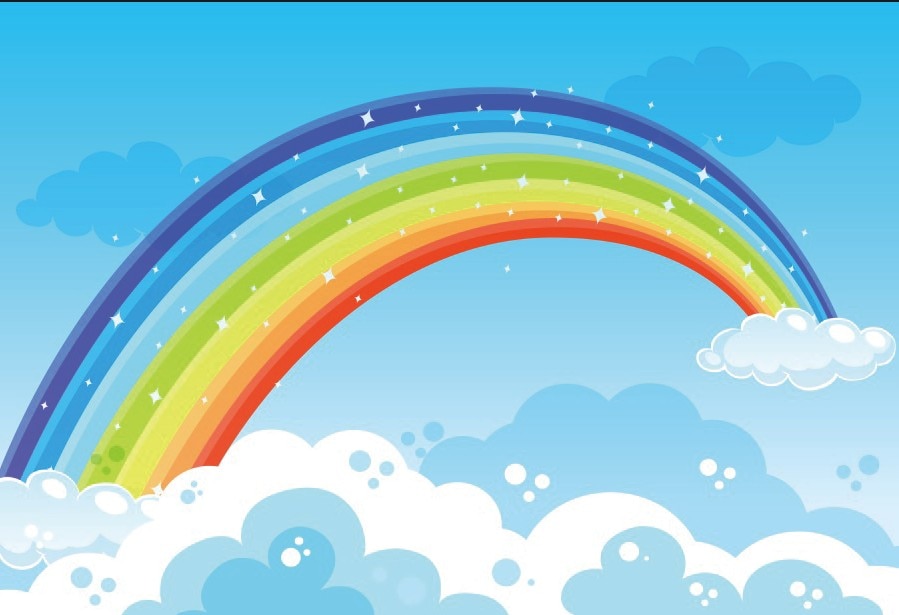 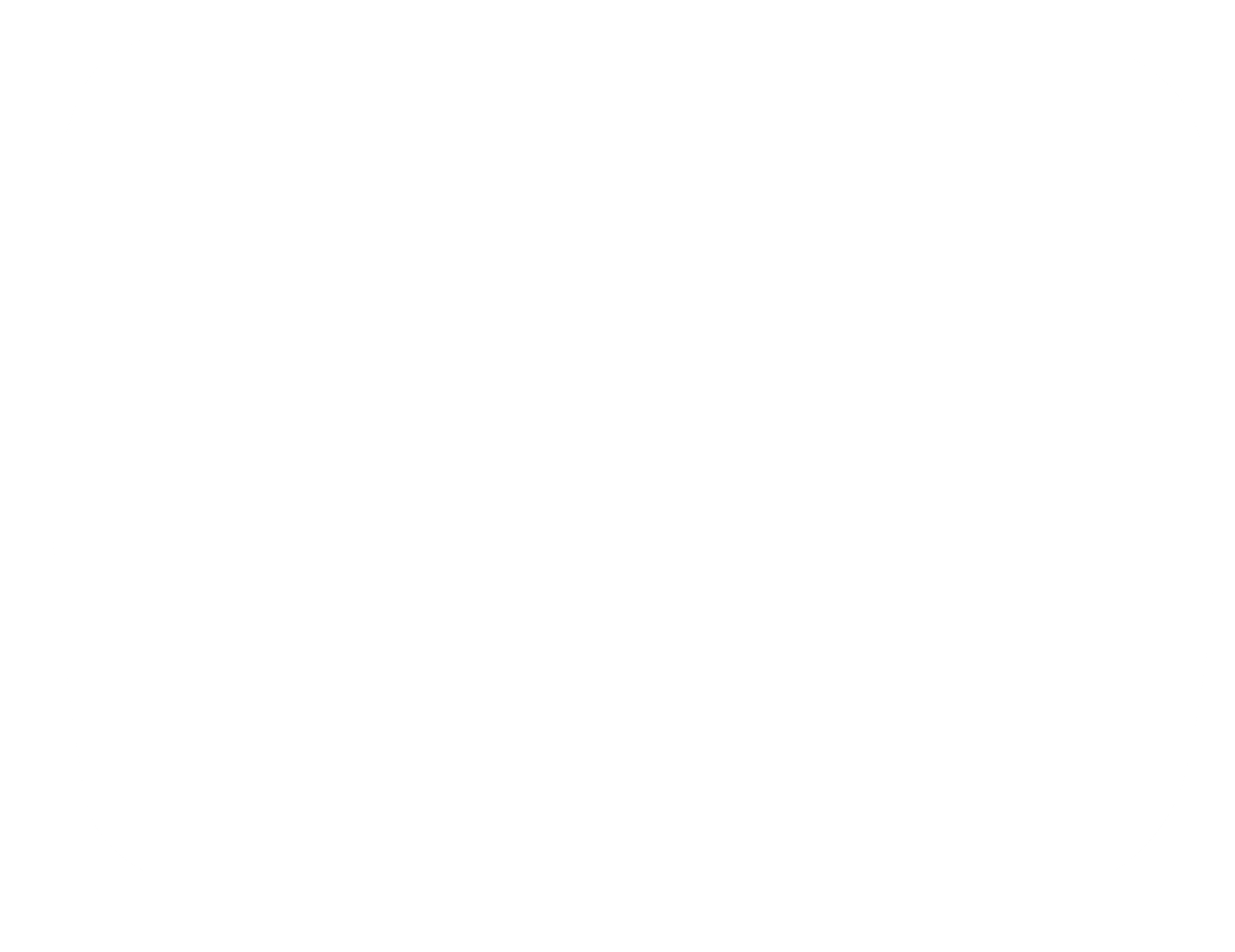 3. Bài thơ nói đến những âm thanh nào? Những âm thanh ấy có tác dụng gì?
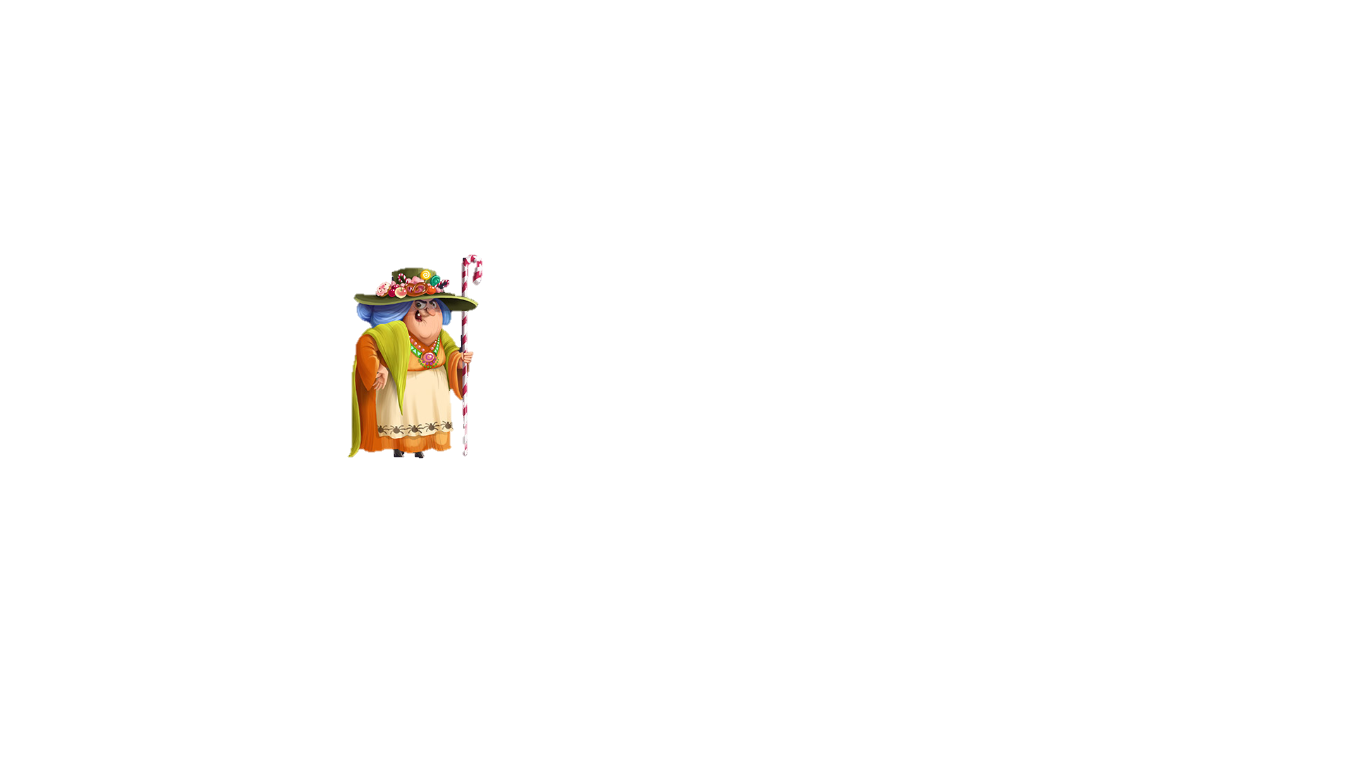 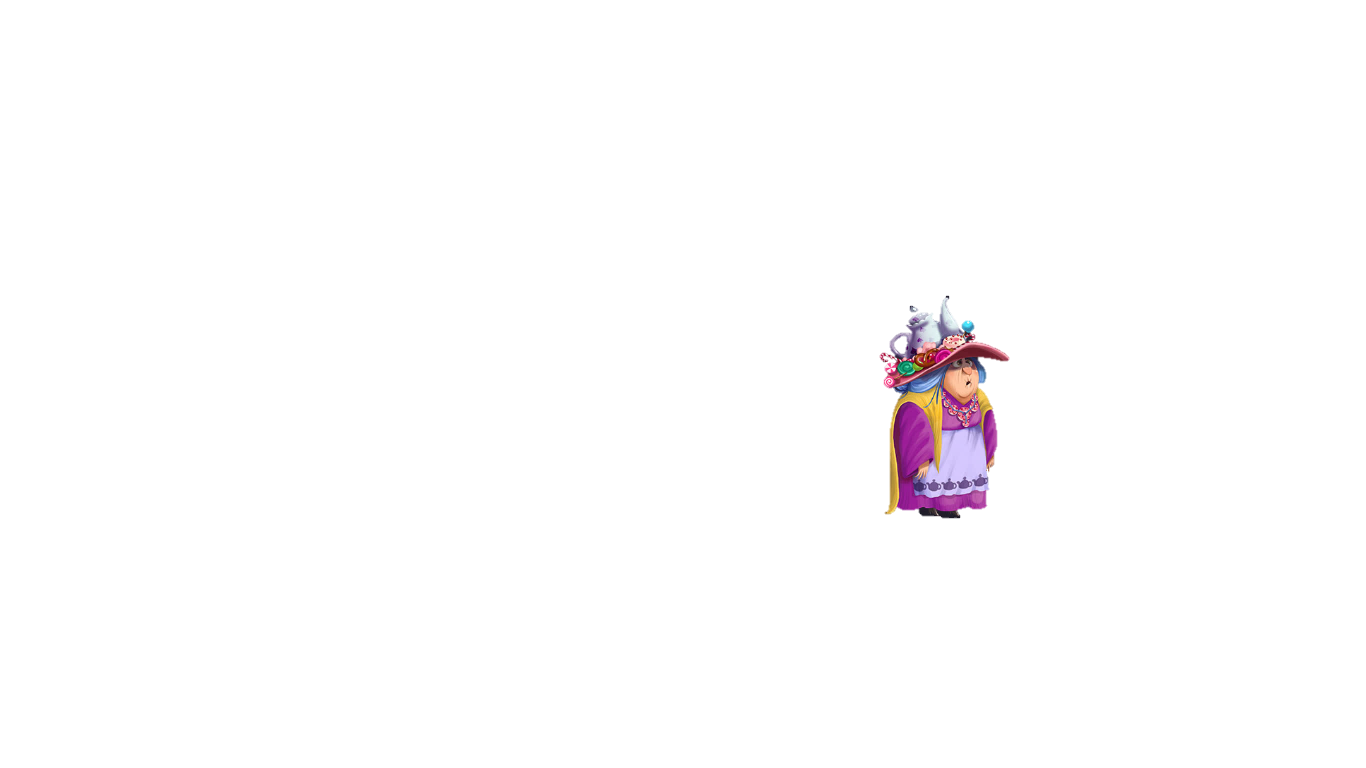 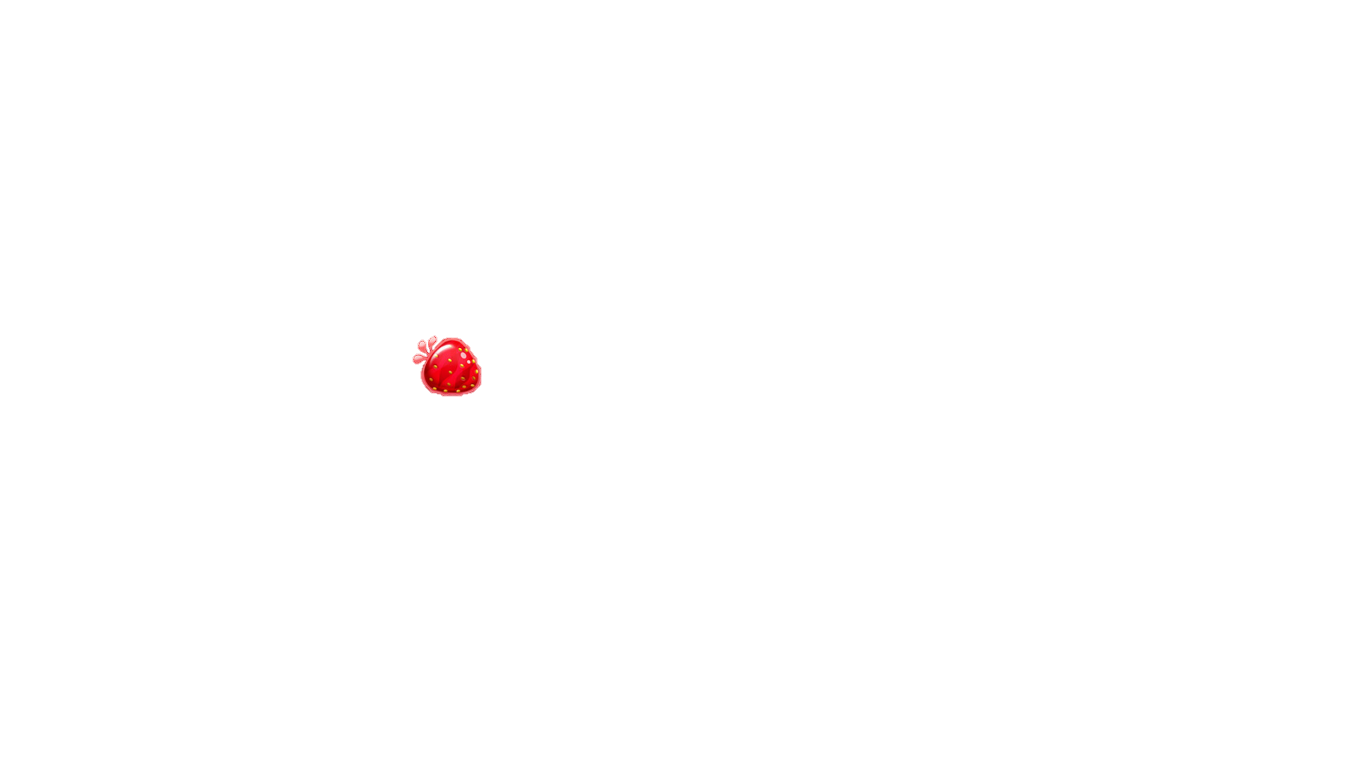 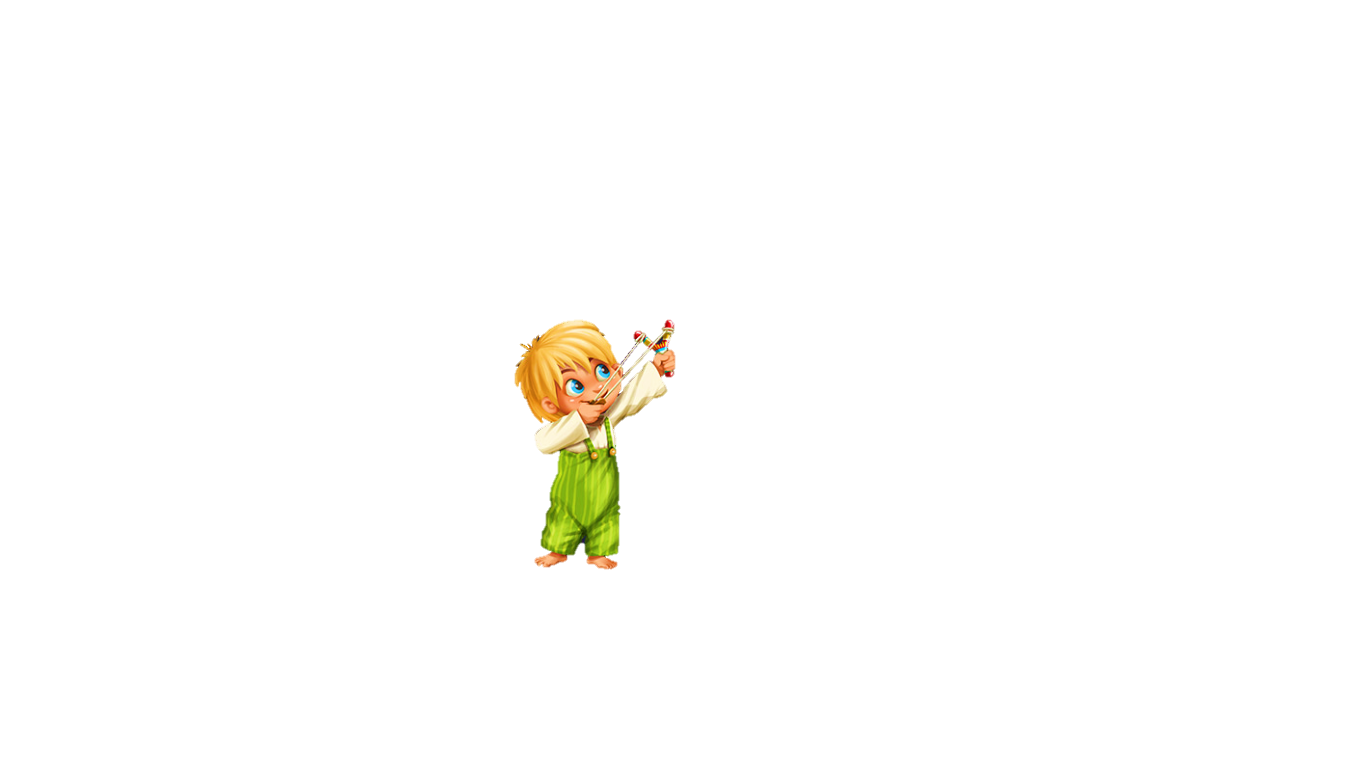 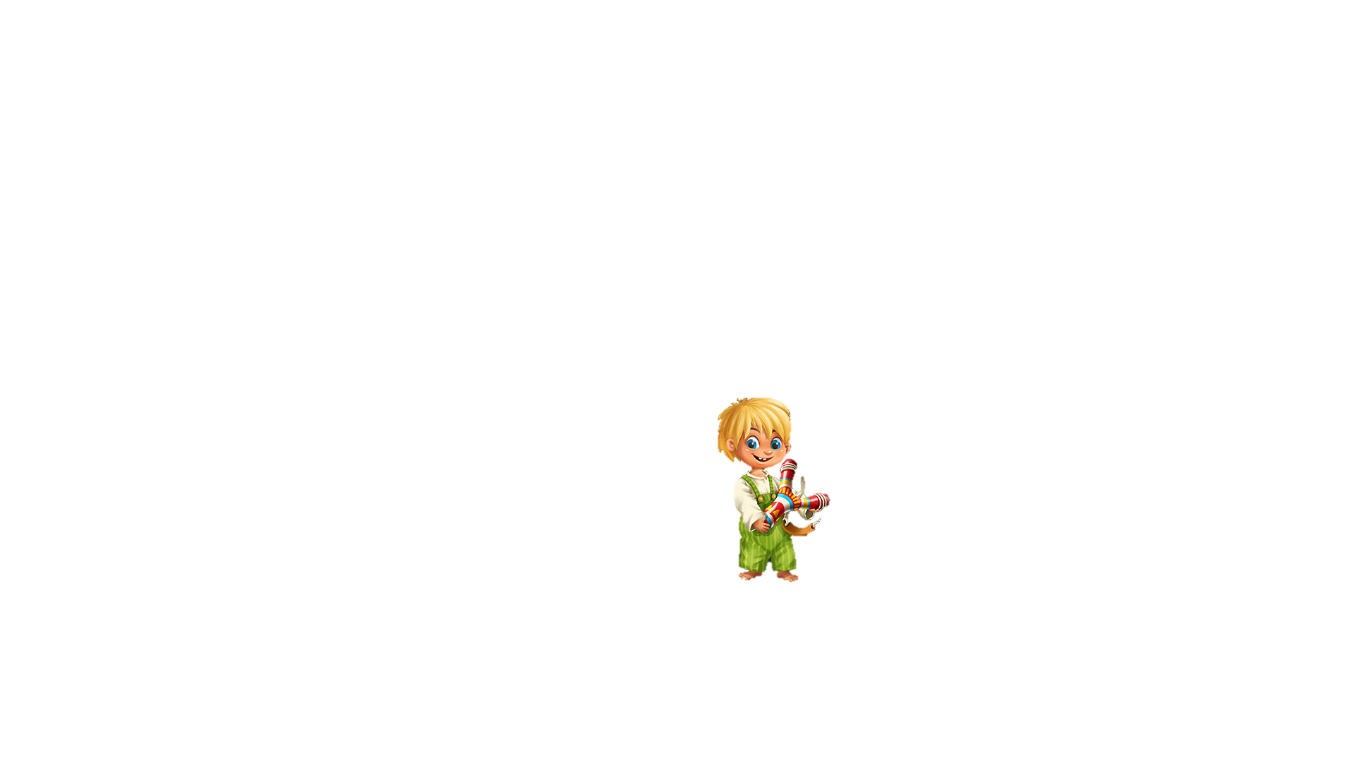 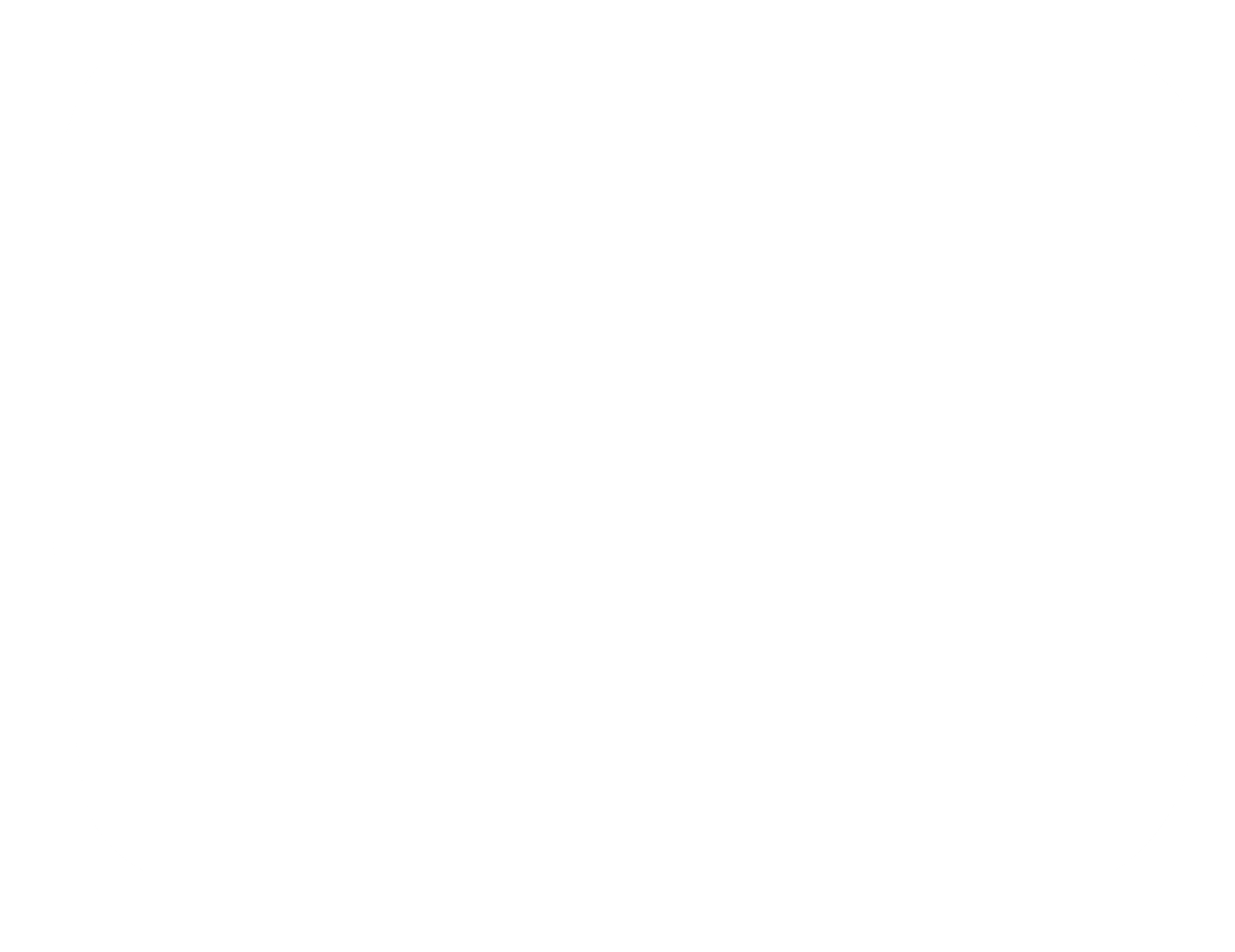 Tiếng mõ, tiếng gà rừng gọi, tiếng nhạc sáo của tre trúc, tiếng nhạc đàn của khe suối, tiếng lĩnh xướng của khướu.
Tác dụng: Những âm thanh đa dạng đó làm cho ngày hội vui tươi, rộn rã hơn.
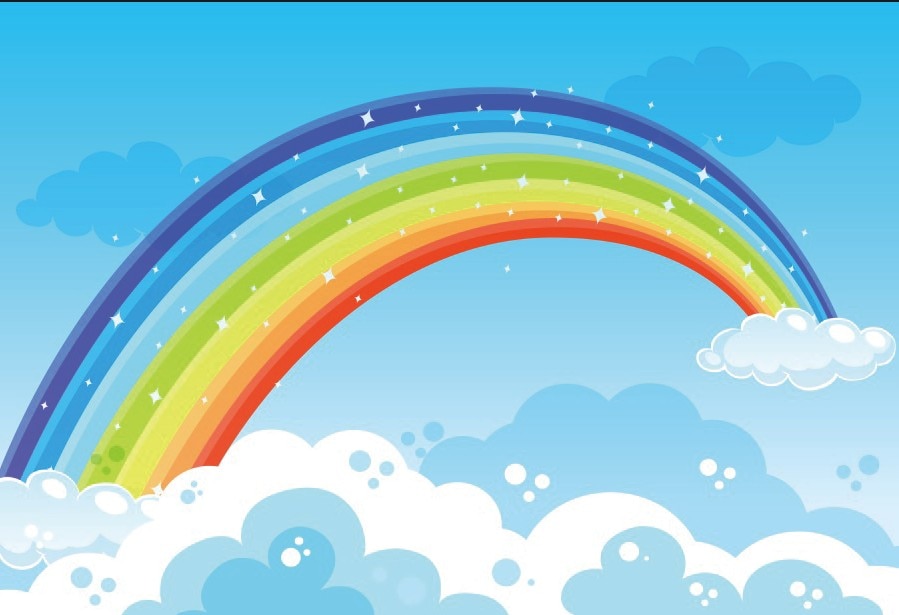 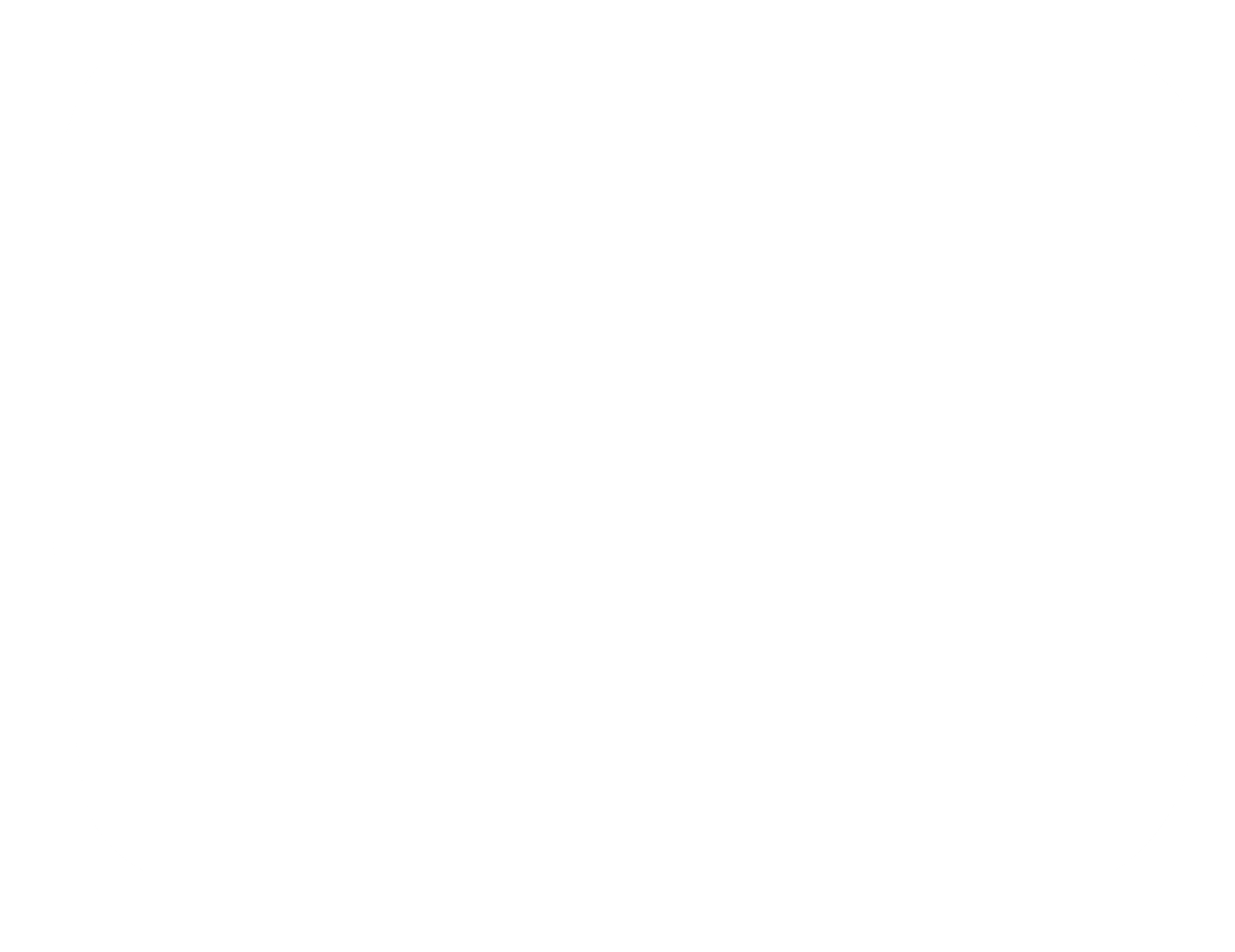 5. Em thích nhất hình ảnh nào trong bài thơ? Vì sao?
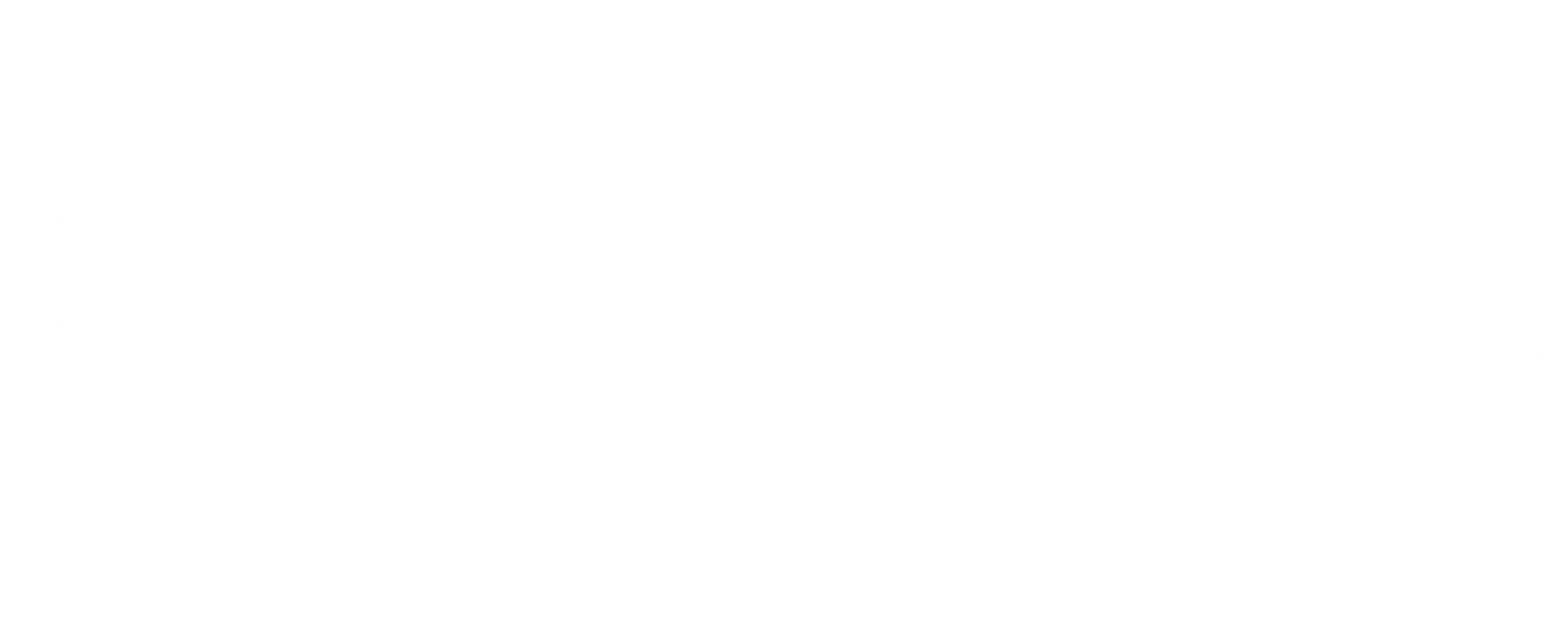 Ví dụ: Em thích nhất hình ảnh công dẫn đầu đội múa.
Vì công có bộ lông rất đẹp, rất lớn, rất sặc sỡ và dẫn đầu đội múa sẽ có những màn múa ấn tượng.
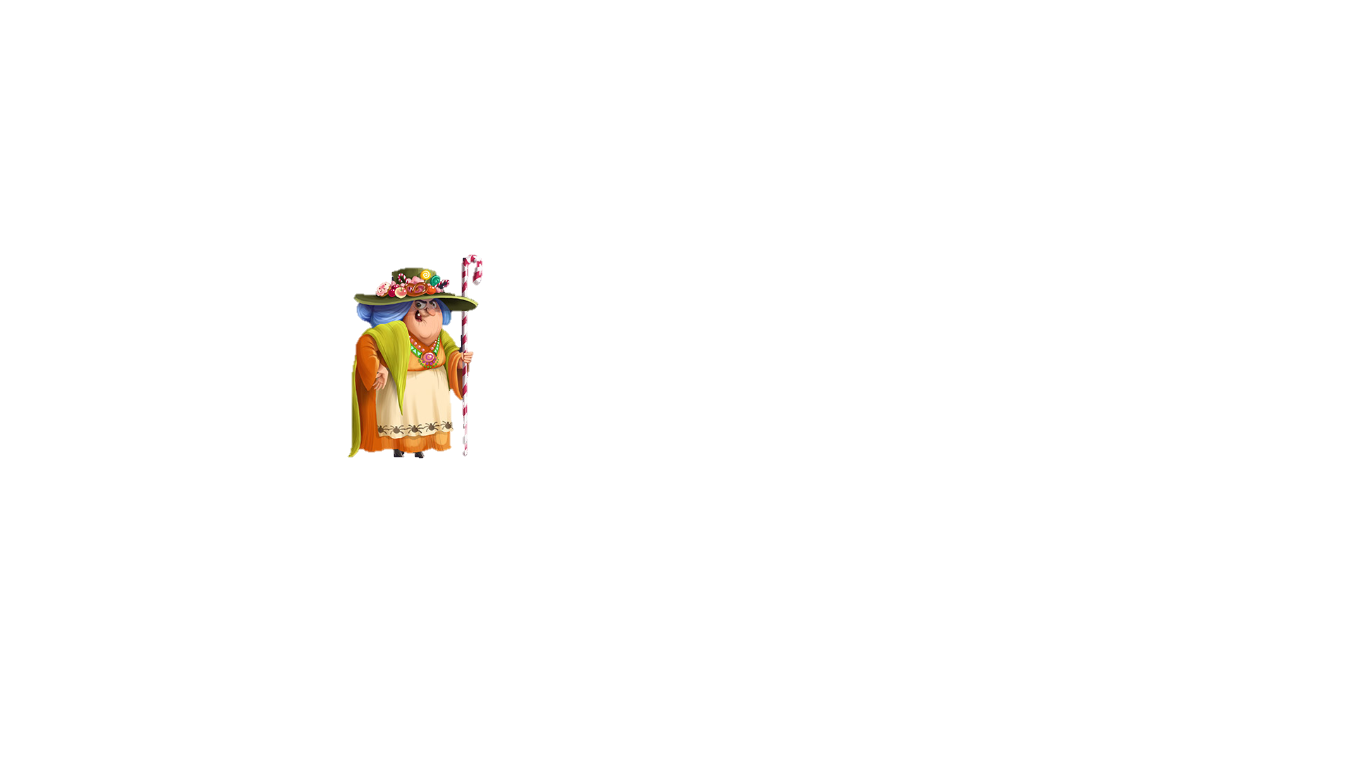 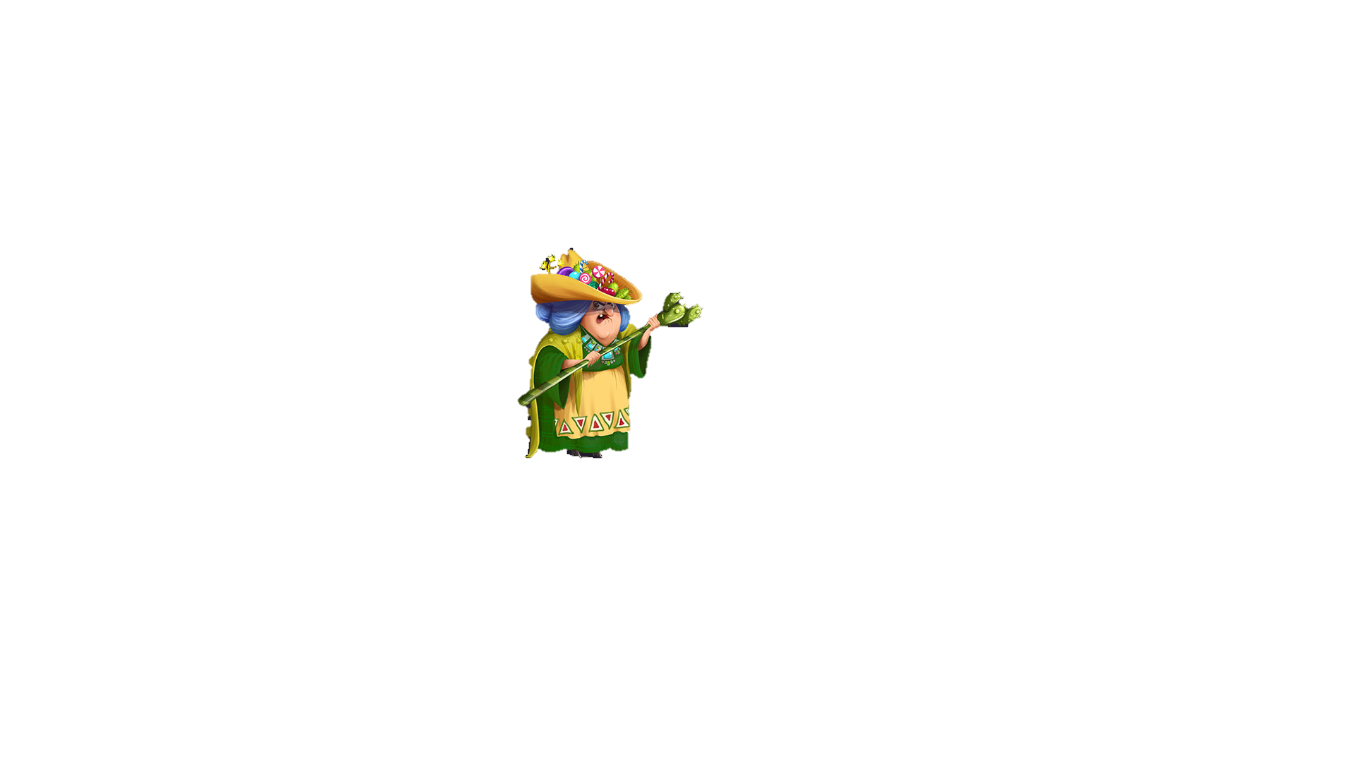 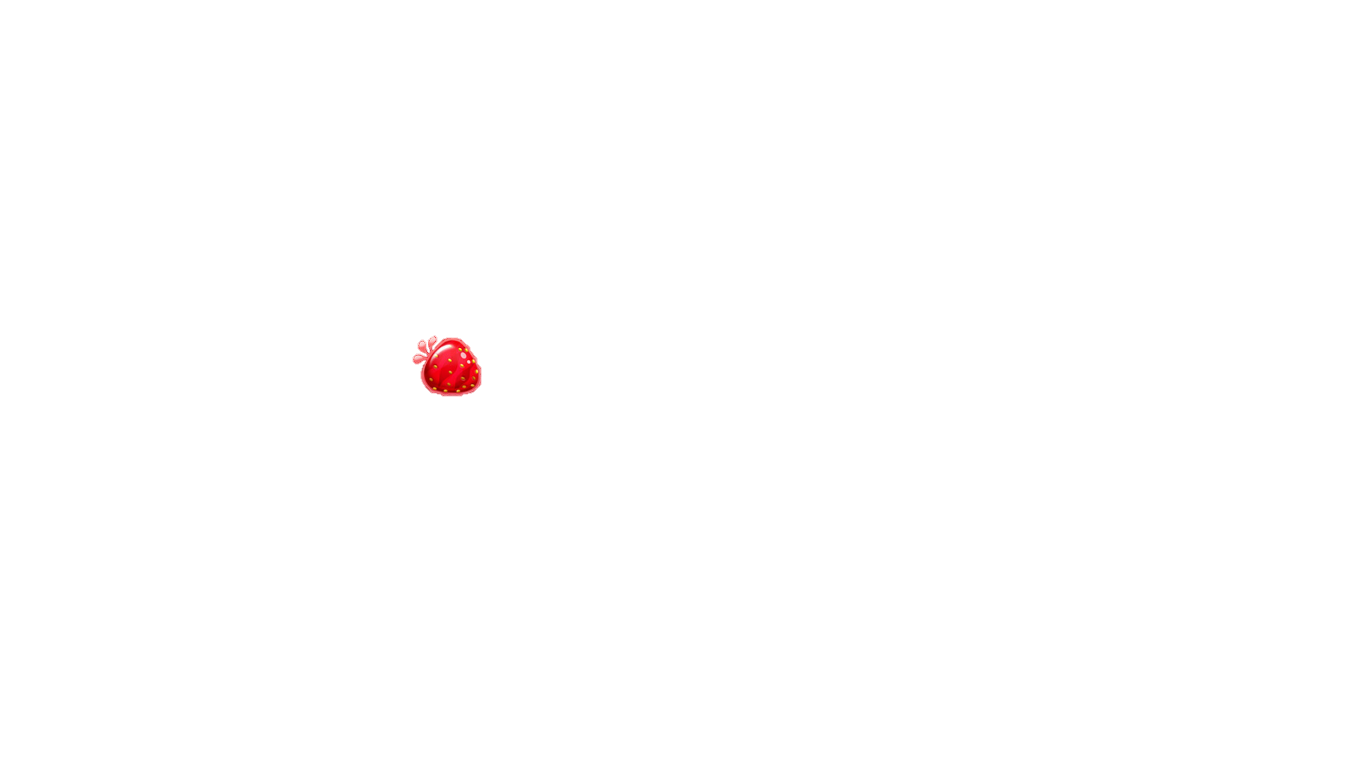 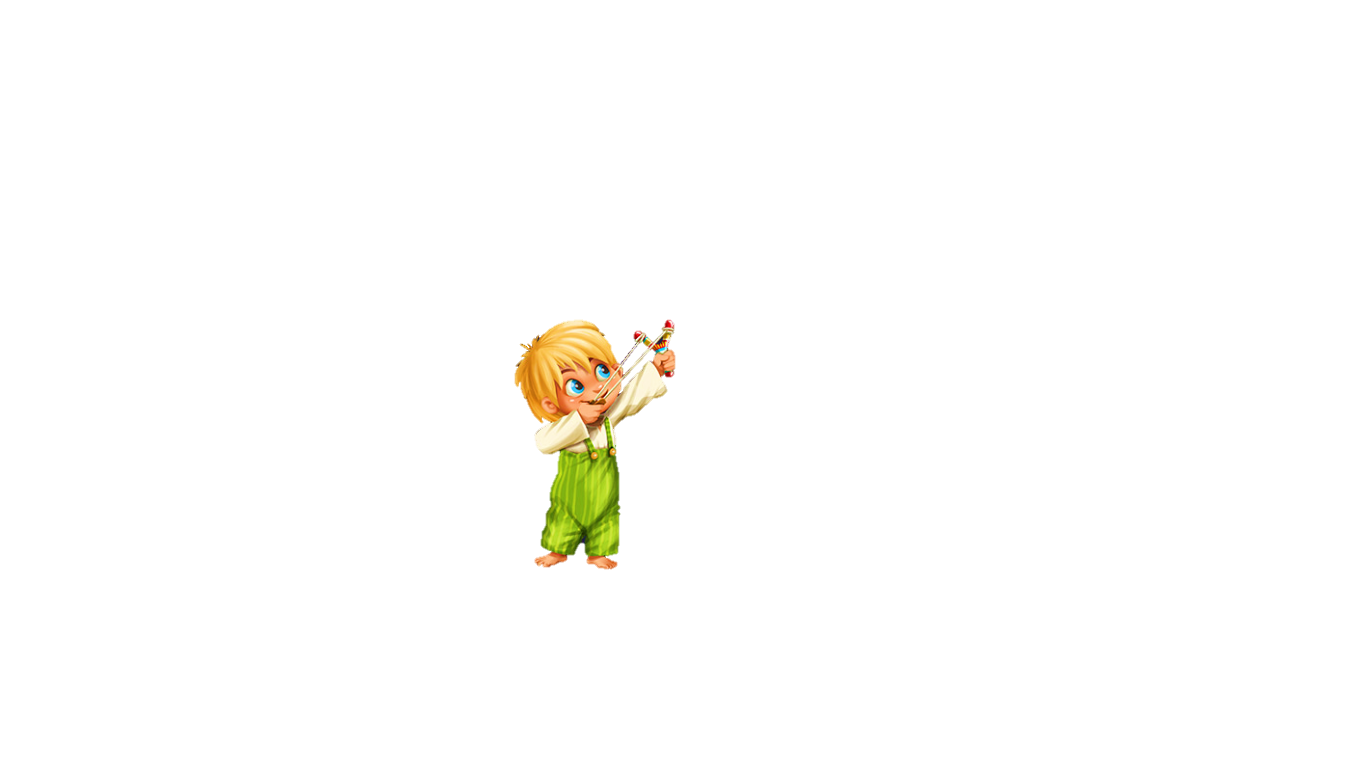 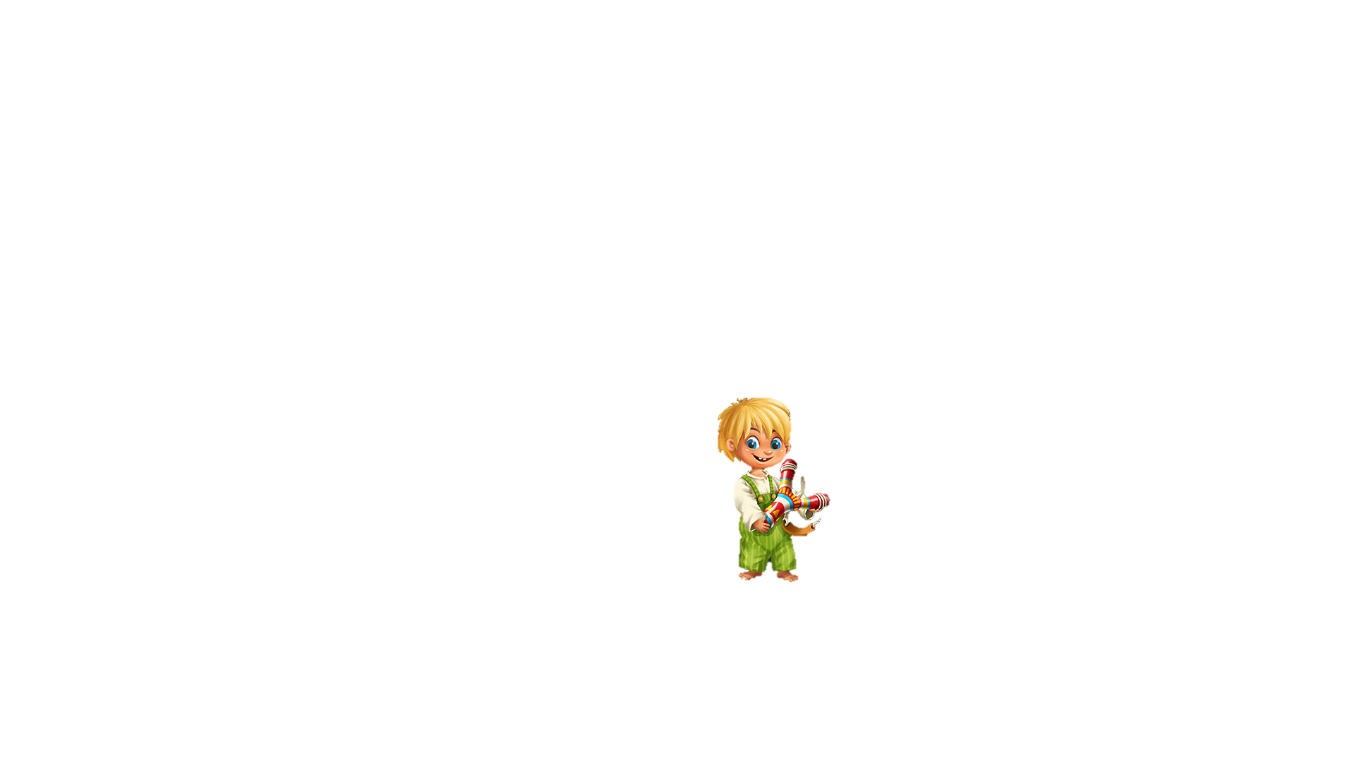 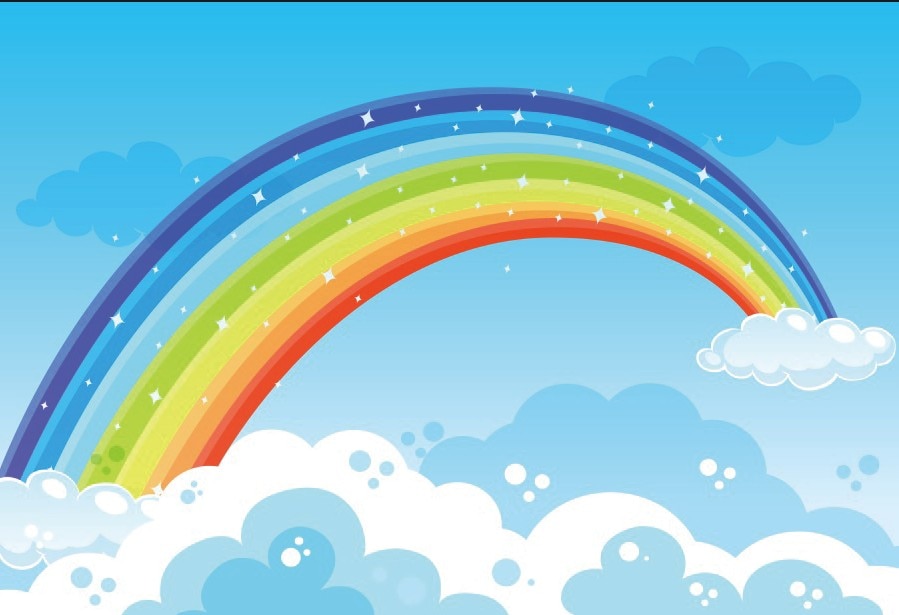 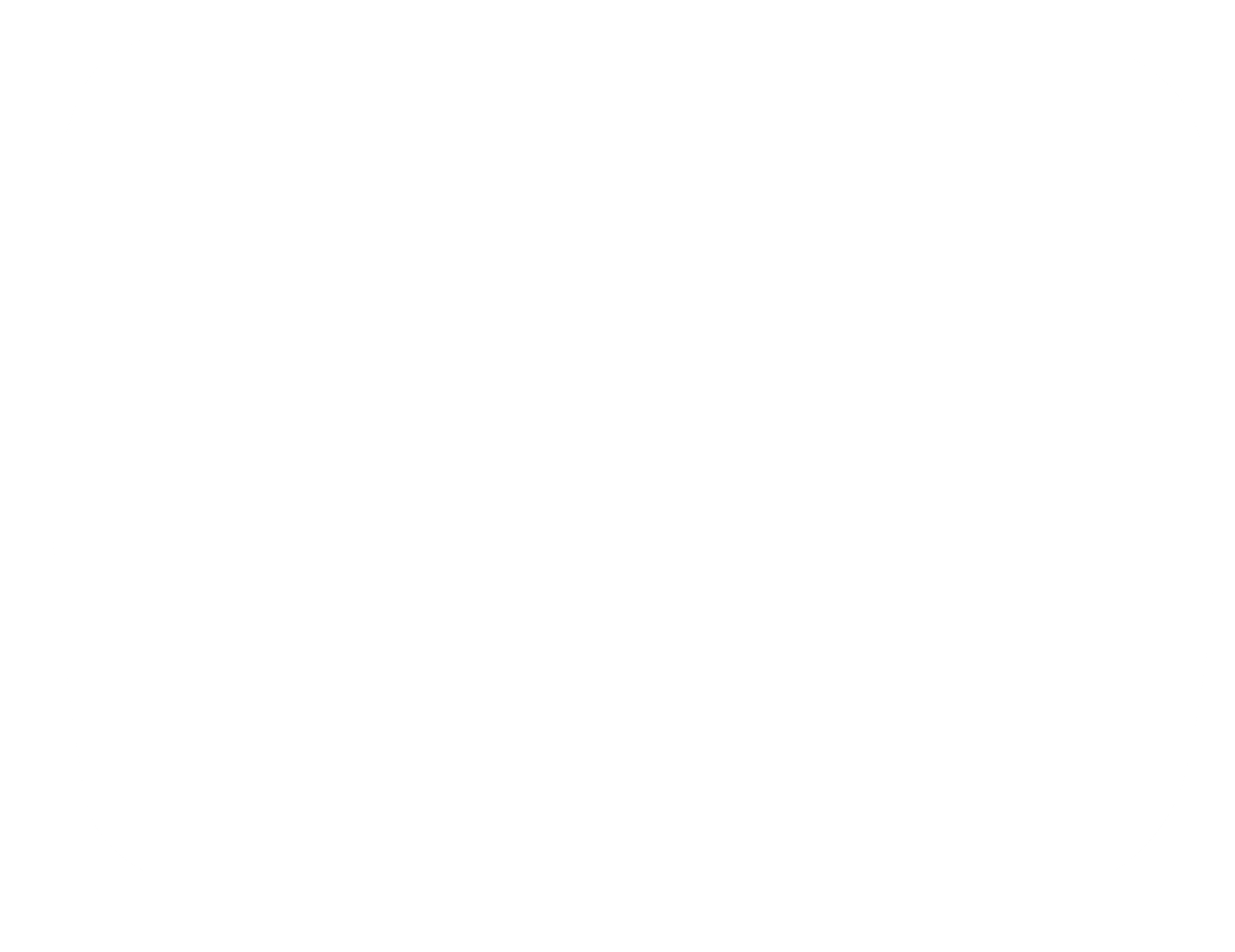 5. Em có suy nghĩ gì về sự cố gắng của Tiến Anh?
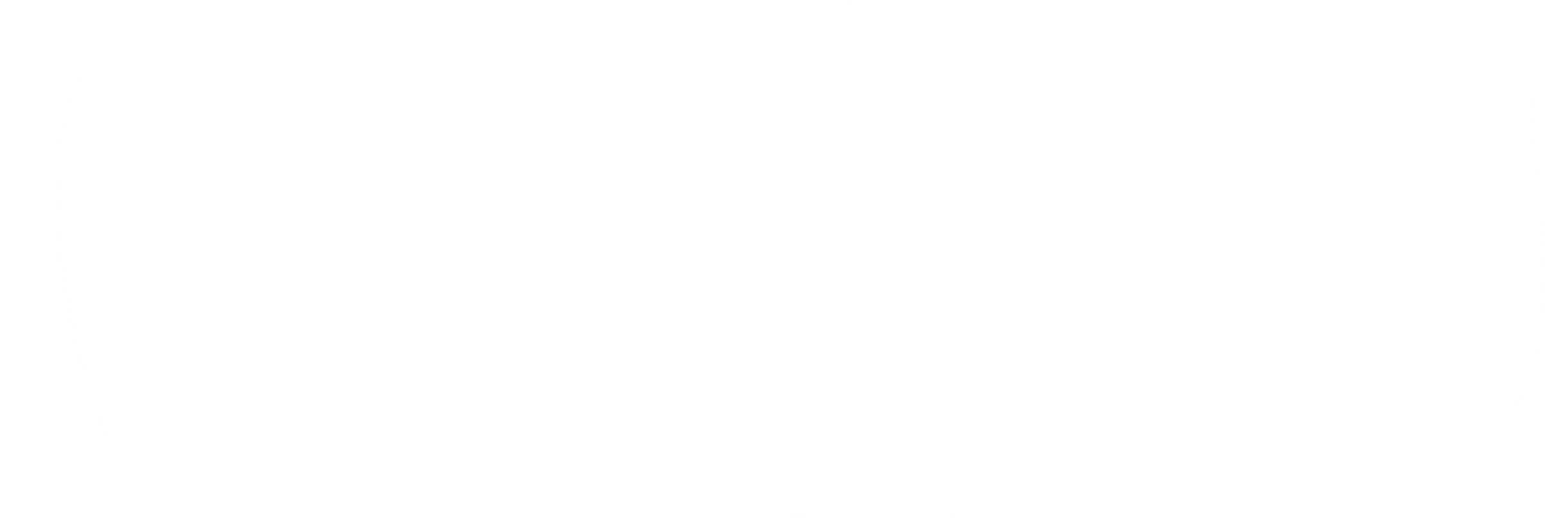 Em cảm thấy vô cùng khâm phục sự cố gắng của Tiến Anh. Bạn ấy đã chấp nhẫn khuyết điểm của mình, không ngừng nỗ lực vươn lên vượt qua khó khăn. Và nghị lực kiên cường của Tiến Anh đã giúp bạn gặt hái được nhiều thành quả tốt đẹp.
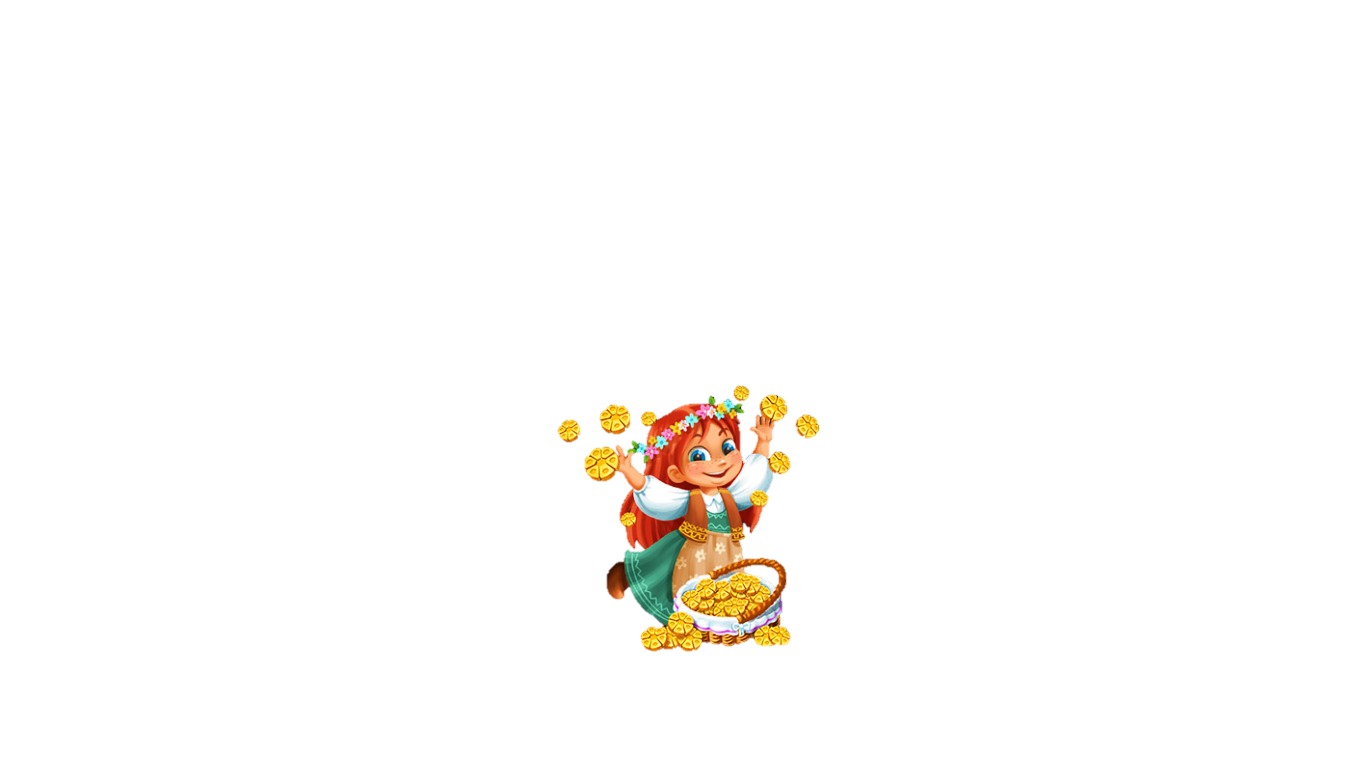 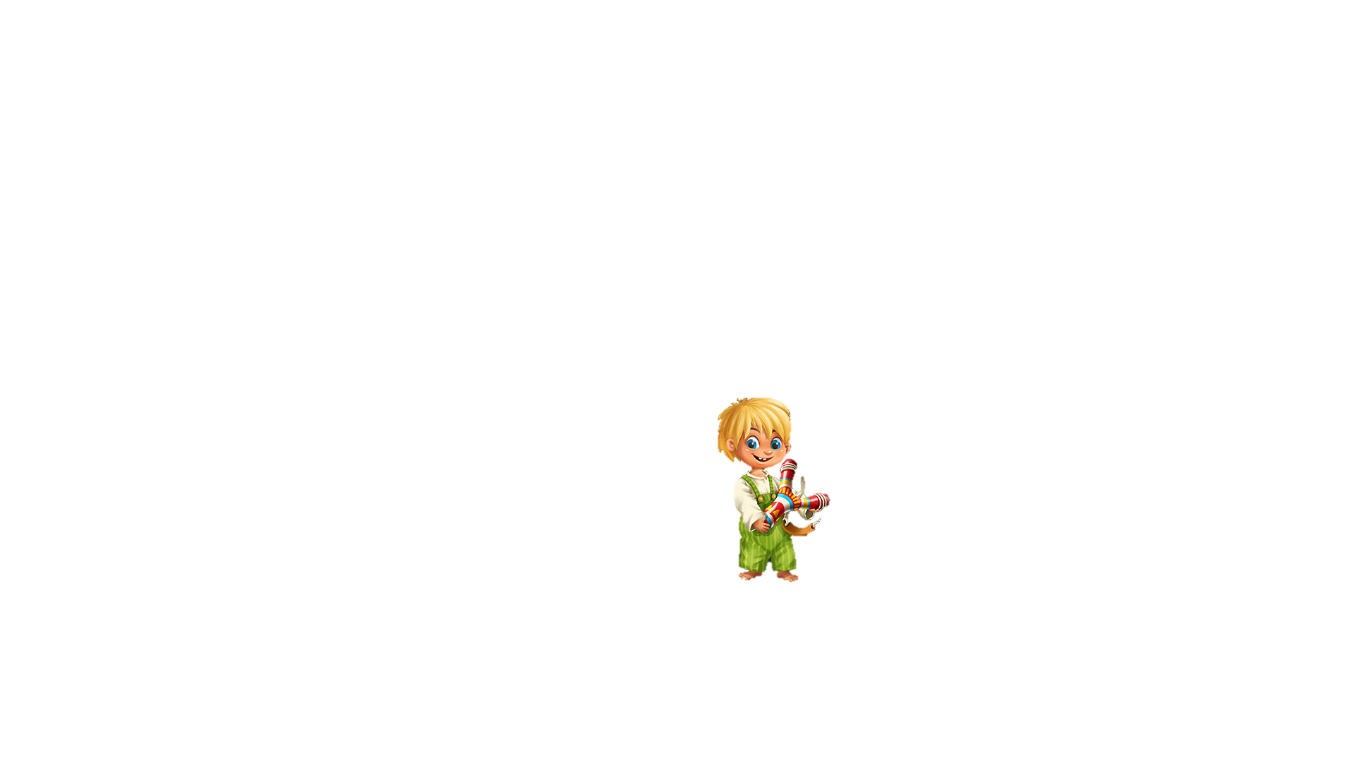 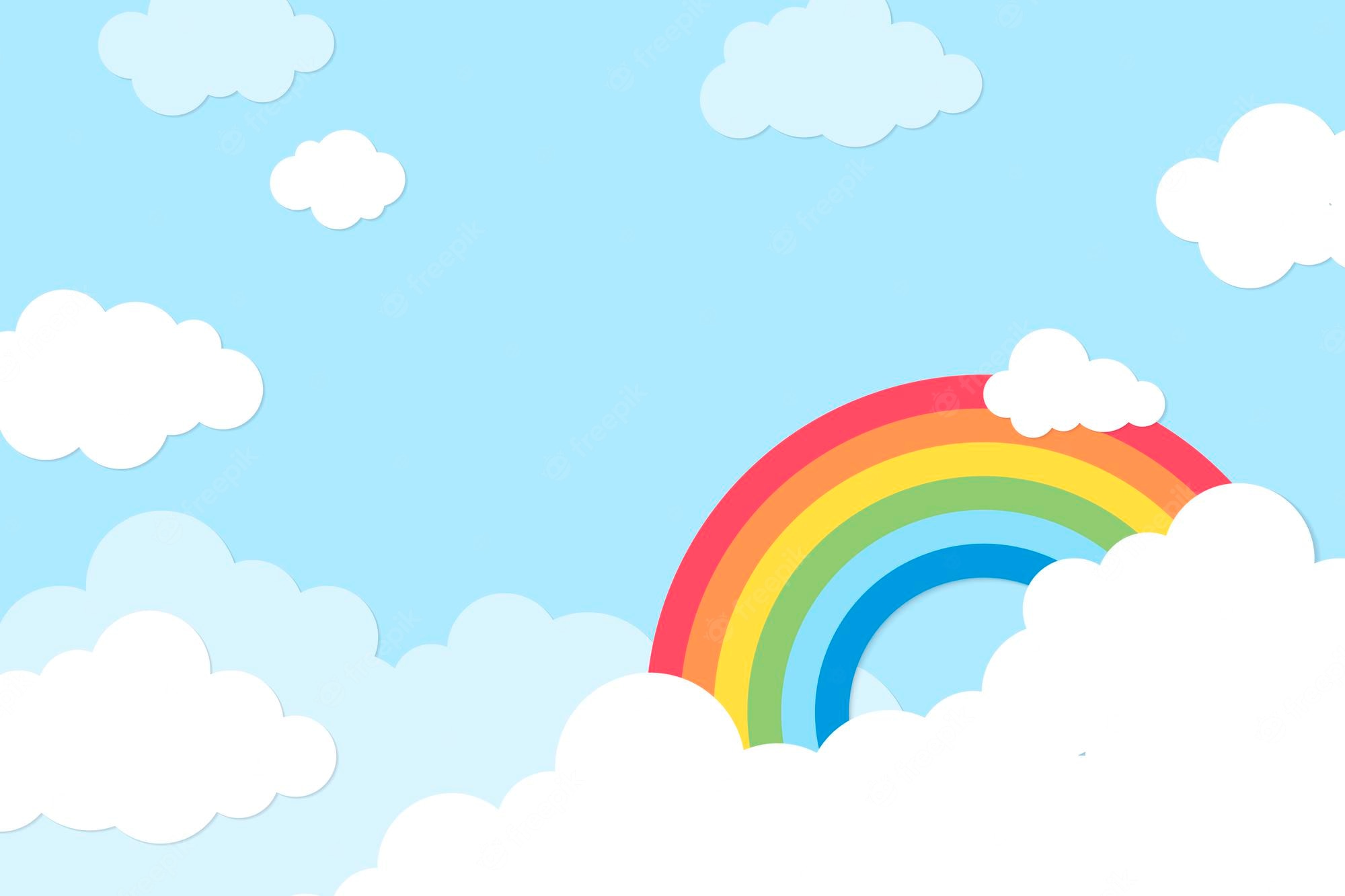 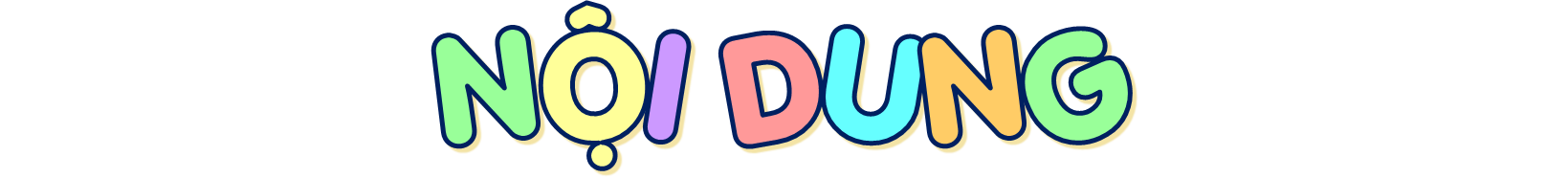 Bài thơ kể về ngày hội rừng xanh của các loài vật, cây cối ở trong rừng. Qua đó ta thấy được thiên nhiên thật kì thú và hấp dẫn.
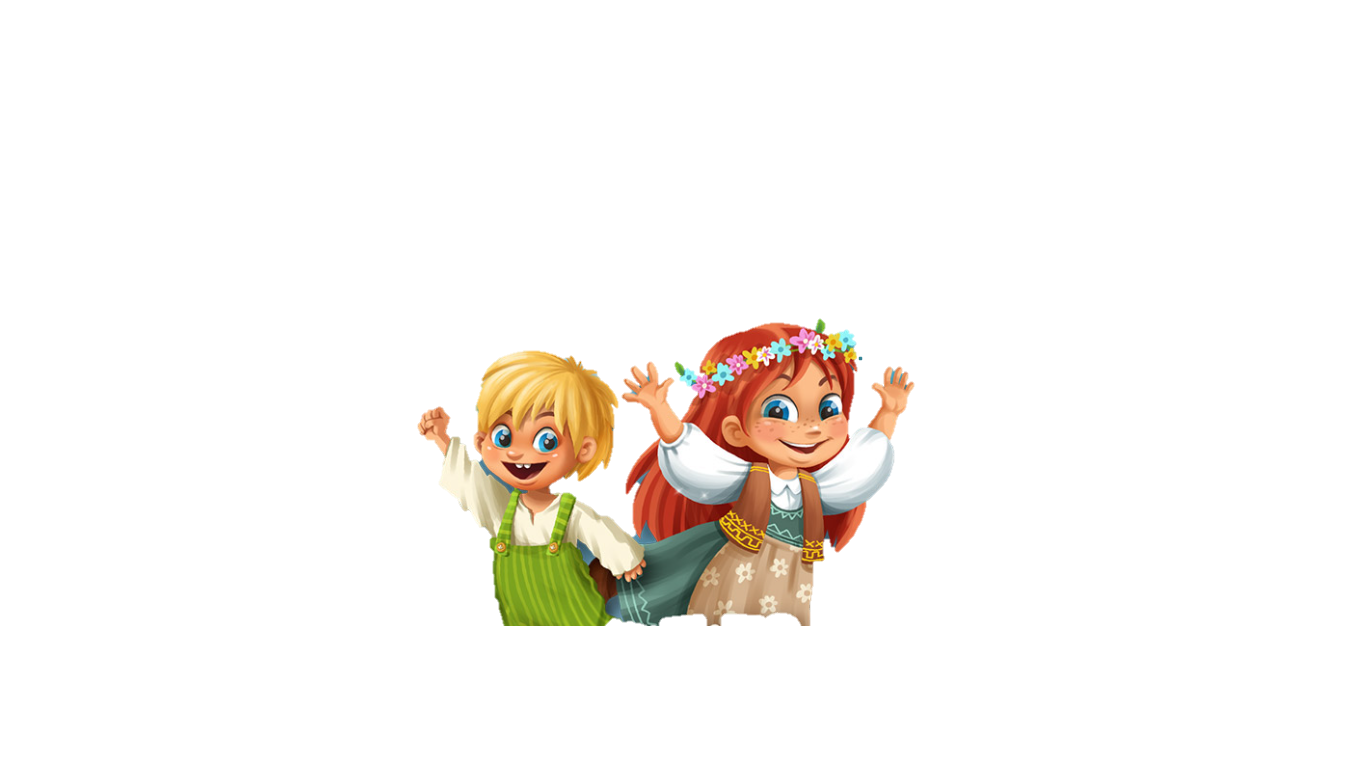 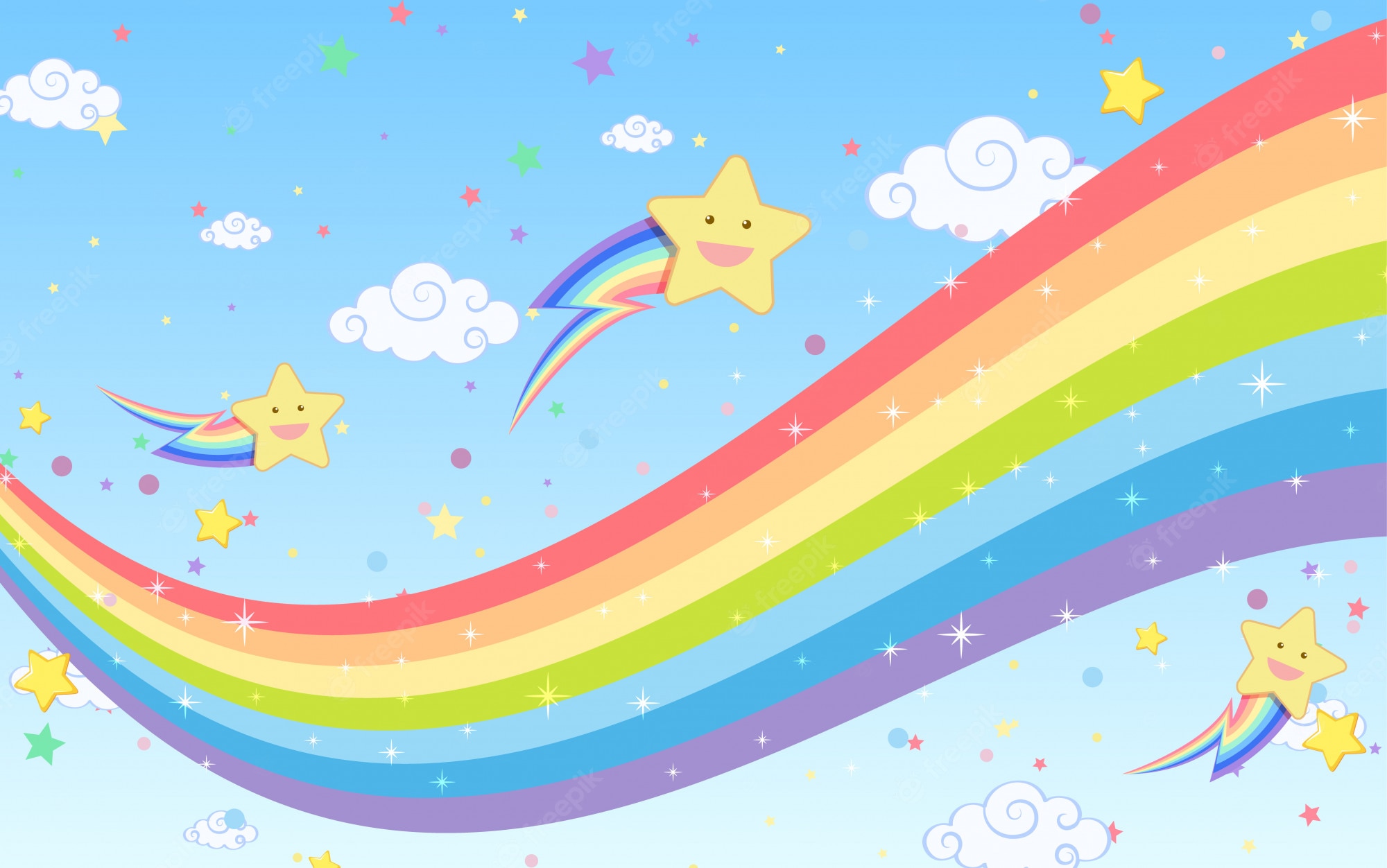 Hoạt  Động
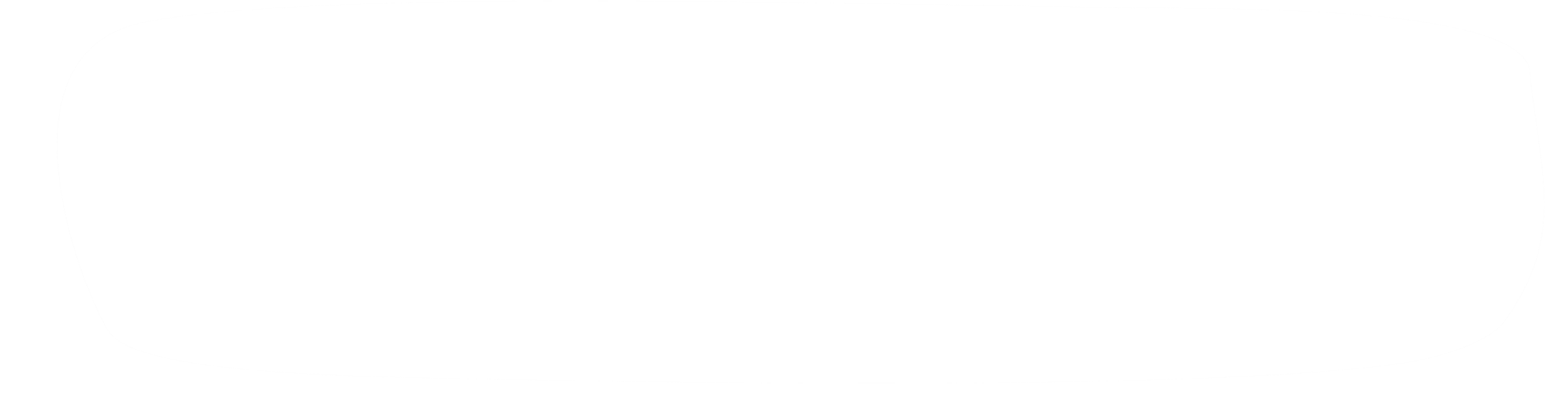 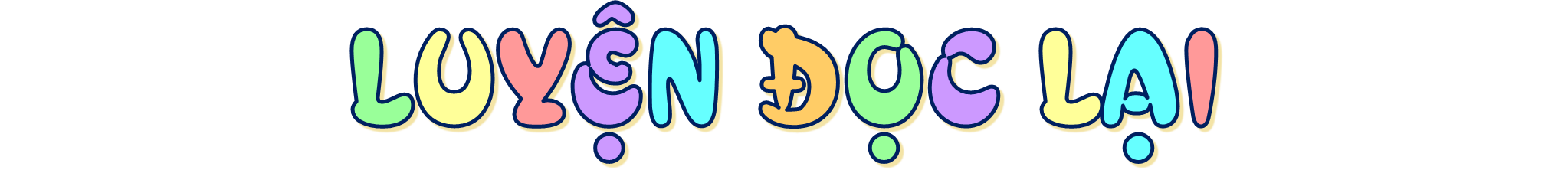 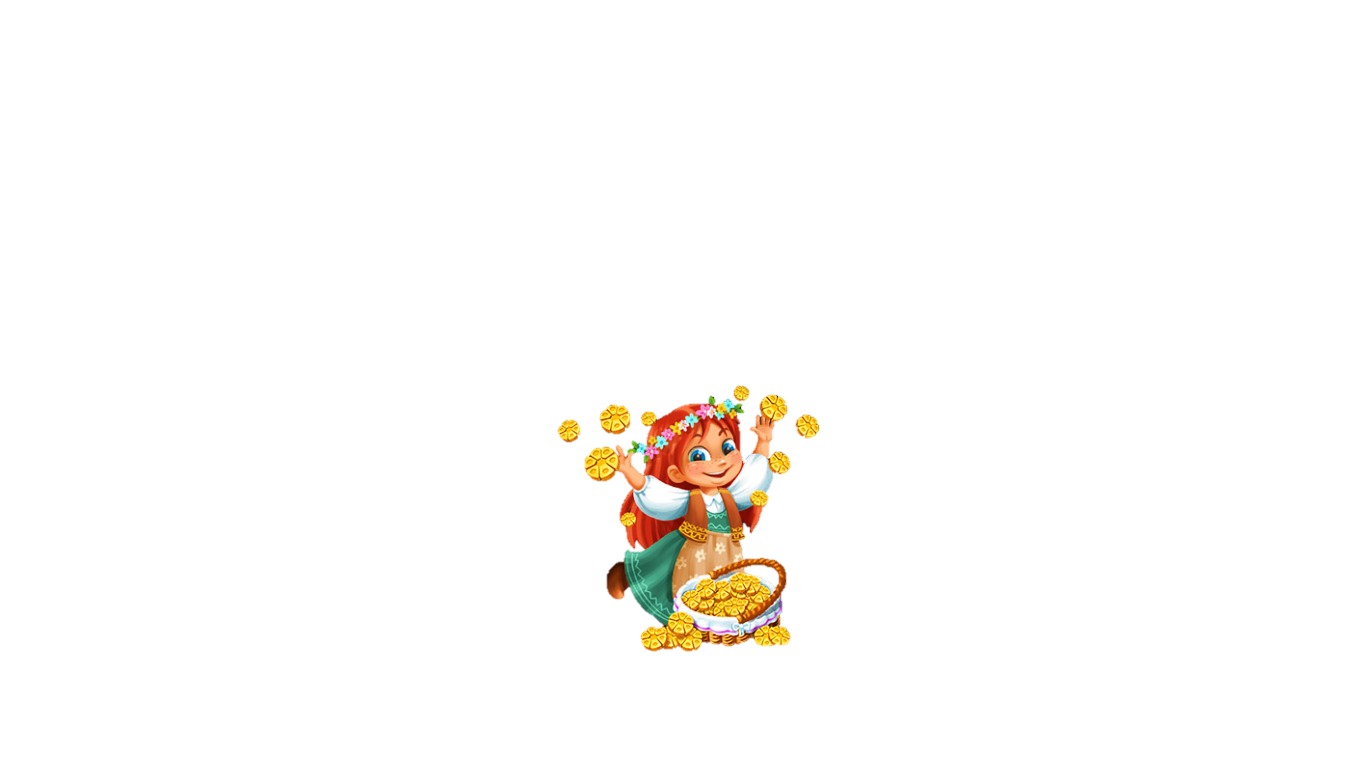 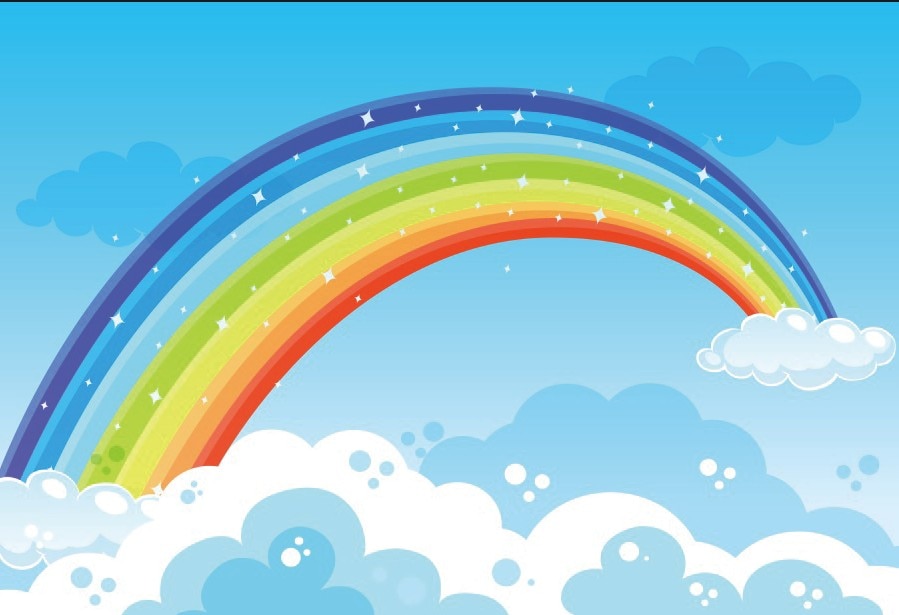 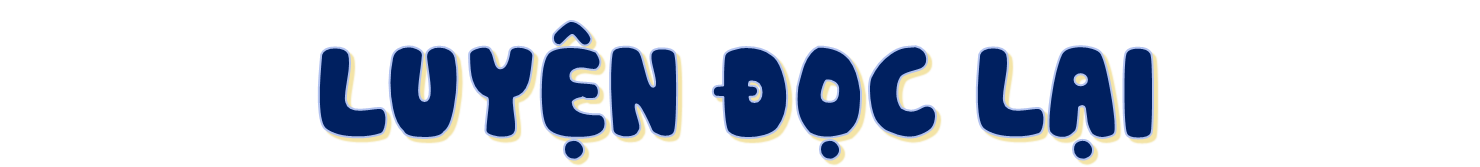 Tiêu chí đánh giá
1. Đọc đúng.
2. Đọc to, rõ.
3. Đọc ngắt, nghỉ đúng chỗ.
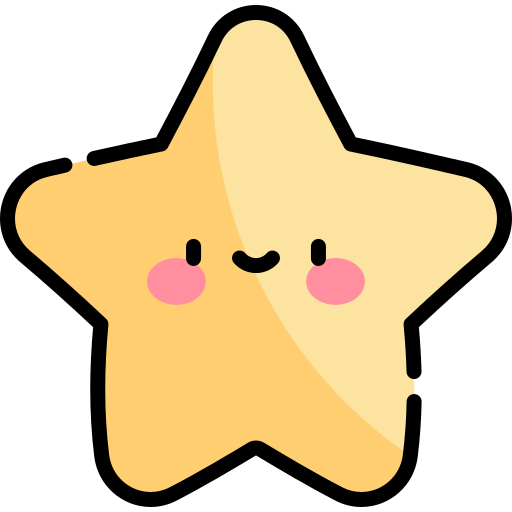 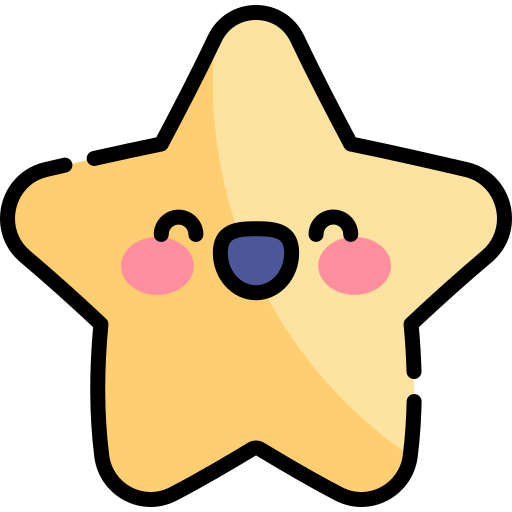 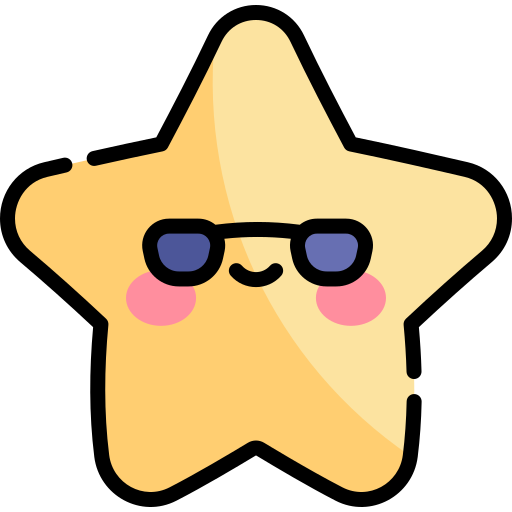 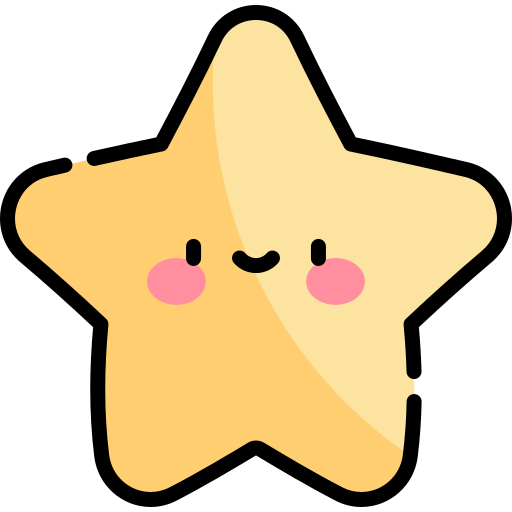 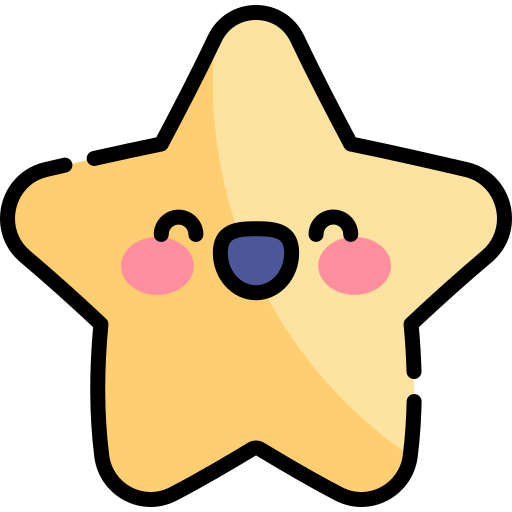 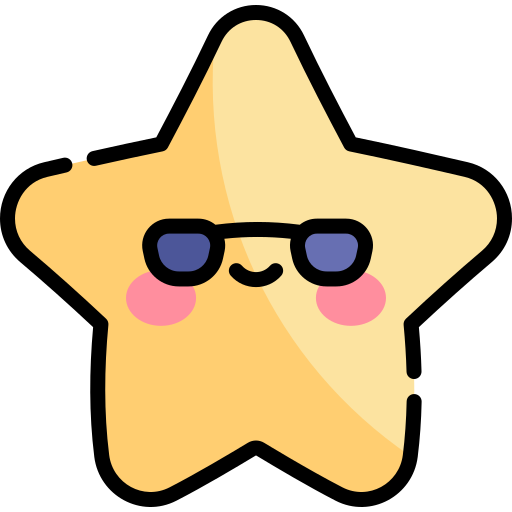 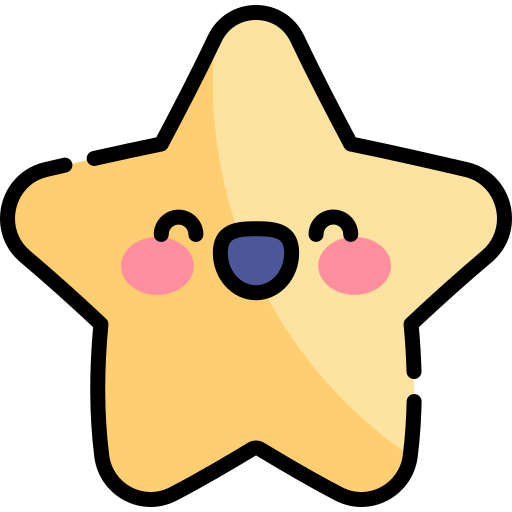 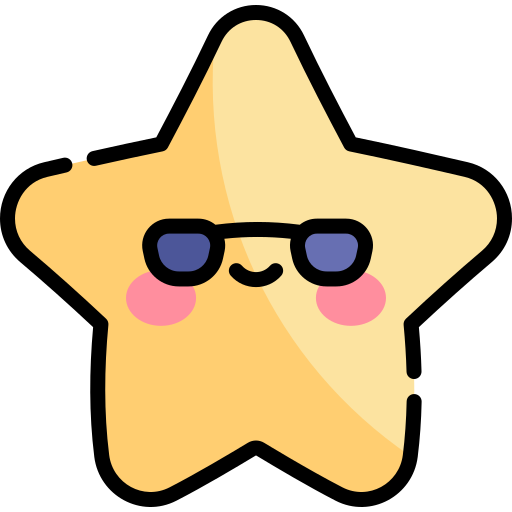 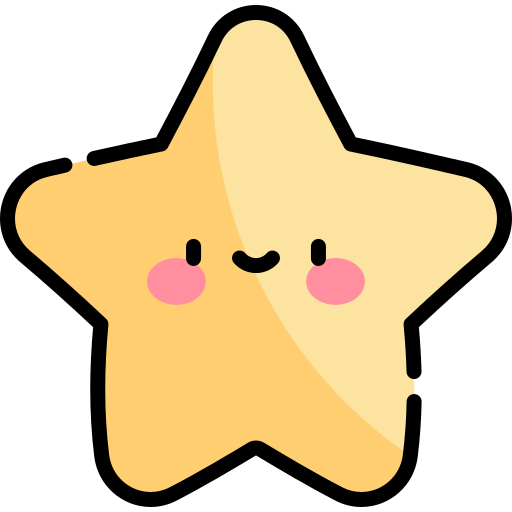 [Speaker Notes: Design: Hương Thảo – Zalo 0972115126]
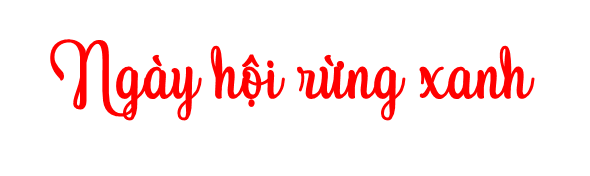 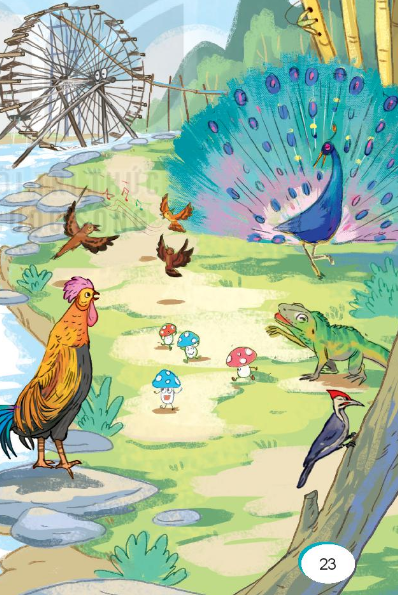 Chim Gõ Kiến nổi mõGà Rừng gọi vòng quanh:- Sáng rồi đừng ngủ nữaNào, đi hội rừng xanh!

Tre, trúc nổi nhạc sáoKhe suối gảy nhạc đànCây rủ nhau thay áoKhoác bao màu tươi non.
Công dẫn đầu đội múa
Khuớu lĩnh xướng dàn ca
Kỳ nhông diễn ảo thuật
Thay đổi hoài màu da.

Nấm mang ô đi hội
Tới suối, nhìn mê say
- Ô kìa anh cọn nước
Đang chơi trò đu quay!
(Vương Trọng)
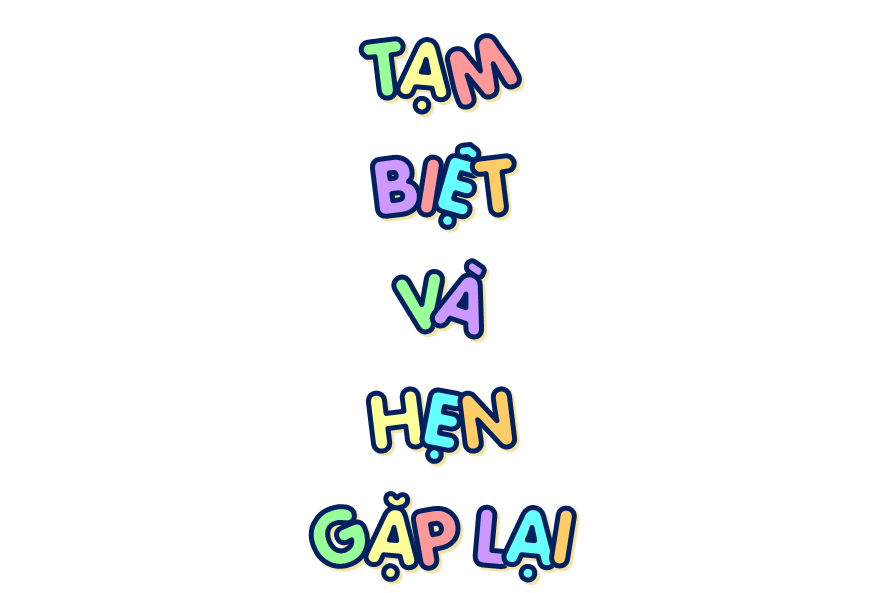